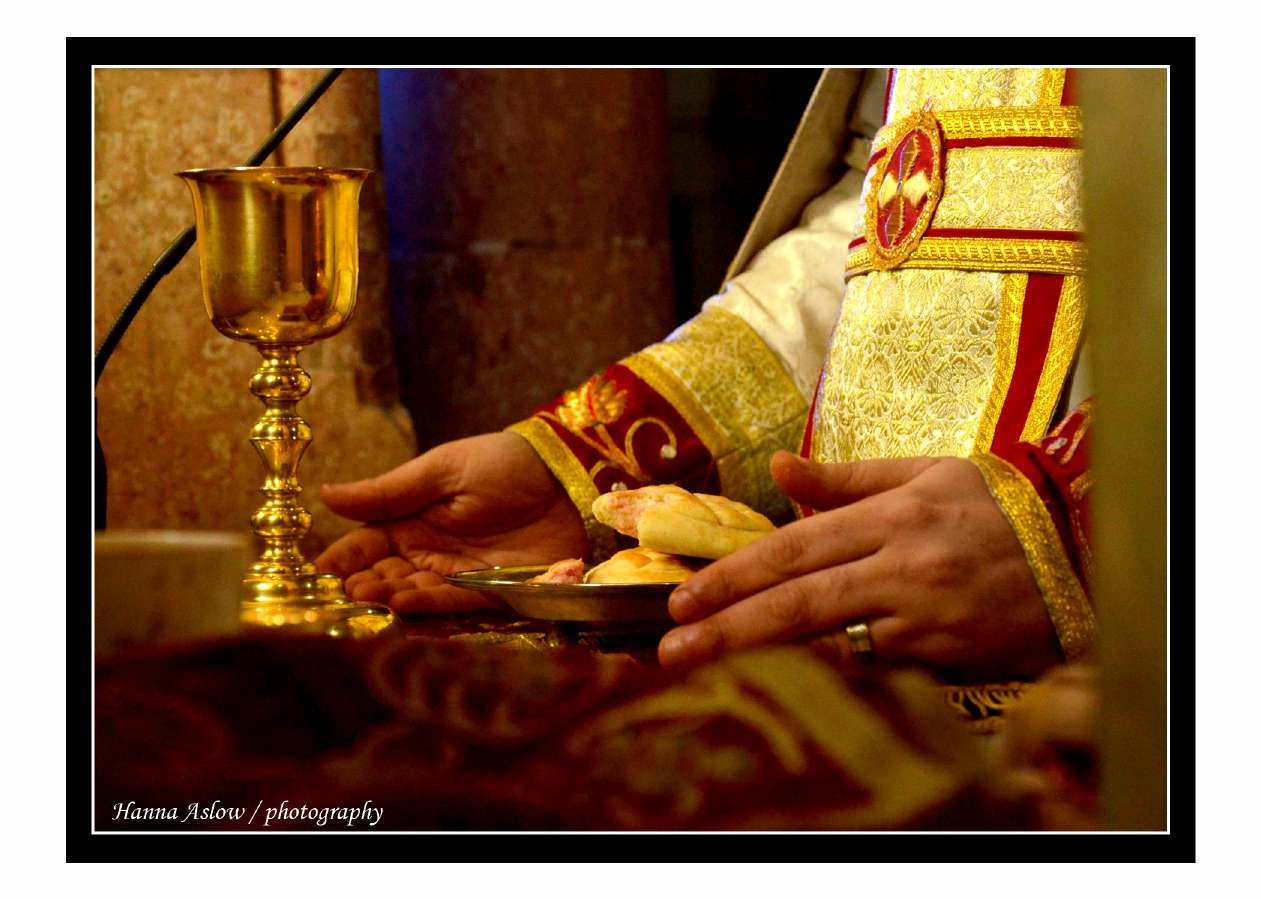 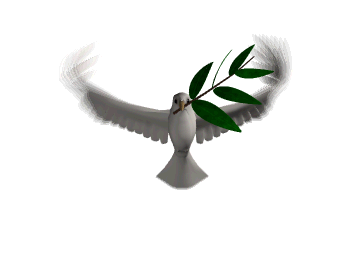 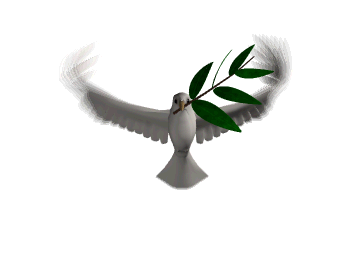 ܩܽܘܪܳܒܳܐ ܐܰܠܳܗܳܝܳܐ
2023
ܒܢܘܗܪܳܟ݂ ܚܳܙܶܝܢܰܢ ܢܘܗܪܳܐ. ܝܶܫܘܥ ܡܠܶـܐ ܢܘܗܪܳܐ
بنوهْرُوخ حُوزِنان نوهْرُو يْشوع مْلِه نوهْرُو.
بنورك نعاين النور يا يسوع المملوء نوراً.
Bnuhrokh hozenan nuhro yeso´ mle nuhro.

I ditt ljus ser vi ljus, Jesus fylld av ljus.
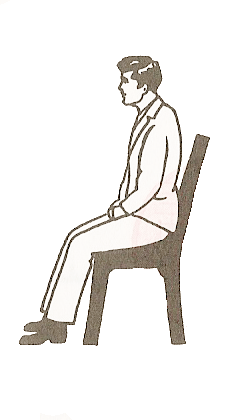 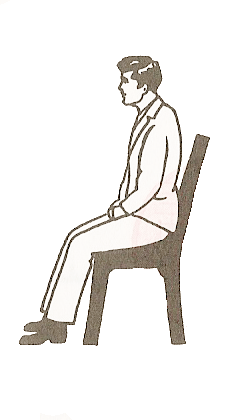 ܥܰܡܐ - الشعب - församling
ܕܐܰܢܬܽ ܗܘ ܢܘܗܪܳܐ ܫܰܪܝܪܳܐ. ܕܡܰܢܗܰܪ ܠܟܠ ܒܶܪܵܝܳܢ.
داتو نوهْرُو شاريْرُو دْمَنْهار لخولْ بِرْيِون
لأنَّكَ النّورُ الْحَقيقِيُّ الَّذي يُنيرُ الكائِناتِ بِأَسْرِها.
datwo nuhro shariro dmanhar lkhul beryon. 
Du är det sanna ljuset, som ger ljus åt alla dina skapelser.
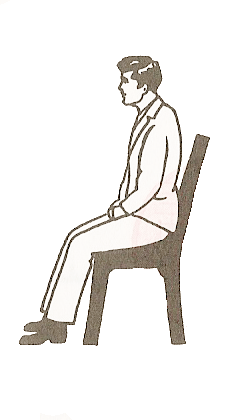 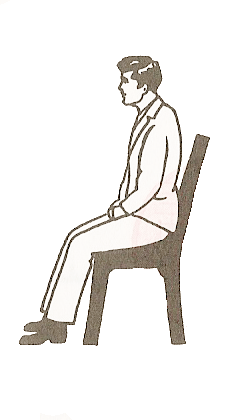 ܥܰܡܐ - الشعب - församling
ܐܰܢܗܰܪ ܠܰܢ ܒܢܽܘܗܪܳܟ݂ ܓܰܐܝܳܐ. ܨܶܡܚܶܗ ܕܐܰܒܳܐ ܫܡܰܝܳܢܳܐ܀
أنْهارْ لانْ بنوهْرُخ كايُو. صِمْحِه دابُو شمايُونُو.
فَأَنِرْنا بِنورِكَ البَهِيِّ يا ضِياءَ الآبِ السَّماوِيّ܀
anhar lan bnuhrokh gayo. semhe dabo shmayono.
Upplys oss med Faderns Gudomliga ljus.
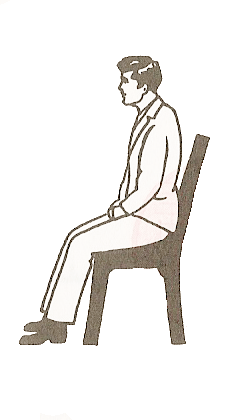 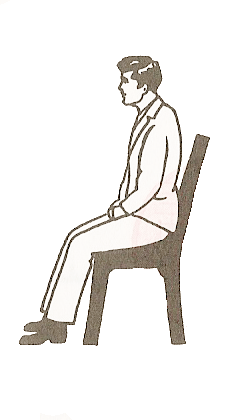 ܥܰܡܐ - الشعب - församling
ܚܰܣܝܳܐ ܩܰܕܝܫܳܐ ܕܥܳܡܰܪ ܒܡܶܕܝܳܪܵܰܝ ܢܘܗܪܳܐ.
حاسْيُو قاديْشُو دْعُومار بمِدْيُوراي نوهْرُو. 
أيُّها البارُّ وَالقدّوسُ السَّاكِنُ في منازِلِ النُّورِ.
Hasio qadisho d´omar bmedio ray  nuhro. 

Du, som bor i heliga ljusets ren Boningar.
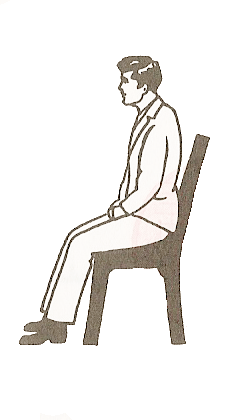 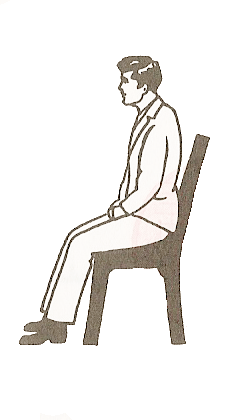 ܥܰܡܐ - الشعب - församling
ܟـܠܺܝ ܡܶܢܰܢ ܚܰܫܵܶܐ ܒܺܝܵܫܶܐ ܘܚܽܘܫܳܒܵܶܐ ܣܢܰܝܵܳܐ
كْلّي مِنانْ حاشِه بيْشِه وحوشُوبِه سْنايُو. 
اِمْنَعْ عَنَّا الأهْواءَ الفاسِدَةَ والأفكارَ القَبيحَة.
kli menan hashe bishe whushobe snayo. 
bevara oss från alla hatiska tankar och orena begär.
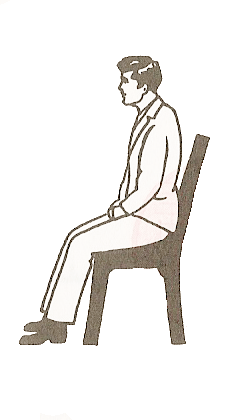 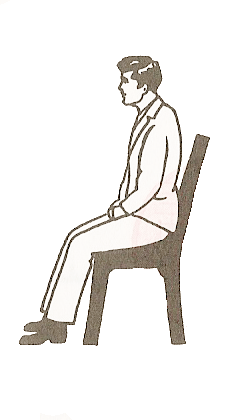 ܥܰܡܐ - الشعب - församling
ܘܗܰܒܠܰܢ ܕܰܒܕܰܟ݂ܽܝܘܬ݂ ܠܶܒܳܐ. ܢܶܥܒܶܕ ܥܒܳܕܵܶܐ ܕܟܺܐܢܘܬ݂ܳܐ܀
whablan dabdakhyoth lebo. ne´bed ´bode dkhinutho. 
  Ge oss rena hjärtan att utföra rättfärdiga gärningar.
وهَبْ لانْ دَبْدَخيوثْ لِبُو نِعْبِدْ عْبُودِه دْخينوثُو.
وَأَعْطِنا أَنْ نَفْعَلَ أَعِمَالَ البِرِّ بِقُلوبٍ طاهِرَةٍ܀
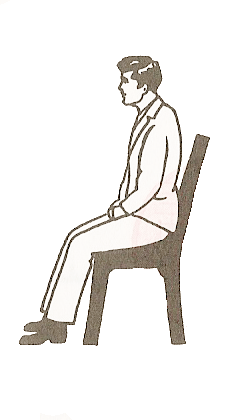 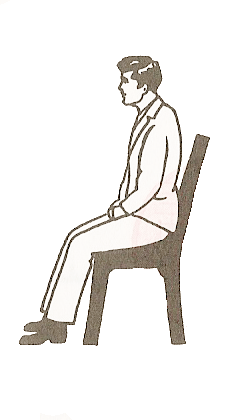 ܥܰܡܐ - الشعب - församling
ܥܰܡܳܐ ܩܳܝܶܡ       Stå upp       وقوف
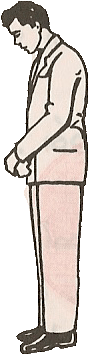 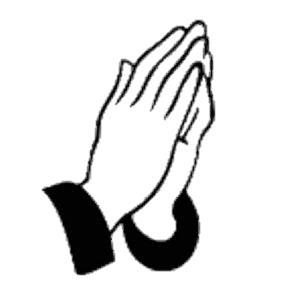 ܡܰܪܝܰܡ ܕܺܝܠܶܕܬ݂ܳܟ݂ ܘܝܘܚܰܢܳܢ ܕܰܐܥܡܕܳܟ݂. ܗܶܢܘܢ ܢܶܗܽܘܢ ܠܳܟ݂ ܡܦܺܝܣܳܢܵܶܐ ܚܠܳܦܰܝܢ ܐܶܬ݂ܪܰܚܰܡ ܥܠܰܝܢ܀
Maria, som födde dig, och Johannes,  som döpte dig, skall vara våra  för bedjare hos dig. Förbarma dig över oss.
مريم والدتك ويوحنّا معمّدك ليكونا شفيعين لنا عندك وارحمنا.
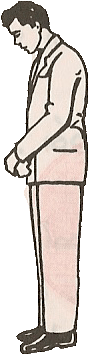 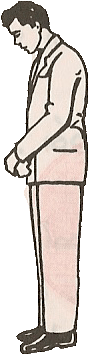 ܟܳܗܢܳܐ - الكاهن - präst
ܒܰܨܠܘܬ݂ ܐܶܡܳܐ ܕܝܠܶܕܬ݂ܳܟ݂ ܘܰܕܟܽـܠܗܘܢ ܩܰܕܝܫܰܝܵܟ ܐܶܪܰܡܶܪܡܳܟ ܀
Genom din mors, hon som födde dig, och alla dina heligas böner.  Jag vill upphöja
بصلاة الأم التي وَلَدَتكَ وجميع قديسيك.أعظمك
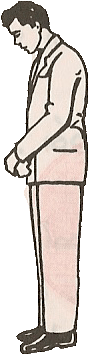 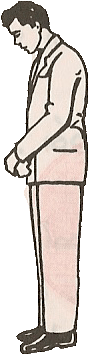 ܟܳܗܢܳܐ - الكاهن - präst
ܡܳܪܝ ܡܰܠܟܳܐ ܝܚܝܕܳܝܳܐ ܒܪܳܐ ܡܶܠܬ݂ܶܗ ܕܐܰܒܳܐ ܫܡܰܝܳܢܳܐ
مُور مَلْكُو يِحيُذُويُو بْرُو مِلْثِه دابو شمايونو
يا سيّدي الملكَ الابْنَ الوَحِيدَ وَكَلِمَةَ الآب السماوي
Mor malko ihidoyo bro meltheh dabo shmayono

min Herre Kung, den enfödde Sonen och den himmelske Faderns Ord
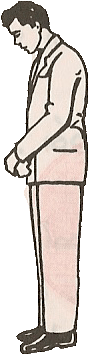 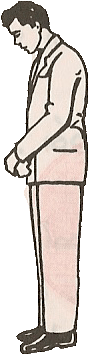 ܥܰܡܐ - الشعب - församling
ܗܰܘ ܕܐܺܝـܬܼܰܘܗܝ ܒܰܟܝܳܢܶܗ ܠܳܐ ܡܳܝܽܘܬ݂ܳܐ܀
hawo dithawo 
 bakyone lo moyutho.
 
Du, som till ditt väsen är odödlig.
هاو ديثاو بَكْيونِه لُو موُيوثُو.

المنزّهَ بِطَبيعَتِهِ عَنِ الموْتِ.
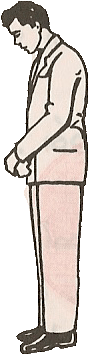 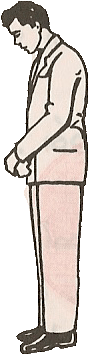 ܥܰܡܐ - الشعب - församling
ܘܩܰܒܶܠ ܘܶܐܬ݂ܳܐ ܒܛܰܝܒܽܘܬ݂ܶܗ ܚܠܳܦ ܚܰܝܵܶܐ ܘܦܽܘܪܩܳܢܳܐ ܕܓ݂ܶܢܣܳܐ ܕܰܒܢܰܝܢܳܫܵܳܐ.
Wqabel wetho btaybutheh hlof haye wfurqono dghenso dabnaynosho. 
I din nåd kom du villigt för att ge liv och frälsning åt människosläktet.
وقابِلْ وِيثُو بْطَيْبوثِه حلُفْ حايِّه وفورقُنُو دْغِنْسُو دَبْناينُشُو.

يا مَنْ ارْتَضَى بِنِعْمَتِه أَنْ يَتَنازَلَ مِنْ أَجْلِ حَياةِ وَخَلاصِ الجِنْسِ البَشَرِيِّ
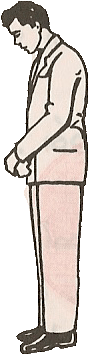 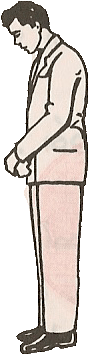 ܥܰܡܐ - الشعب - församling
ܘܐܶܬ݂ܓܰܫܰܡ ܡܶܢ ܩܰܕܺܝܫܬܳܐ ܘܰܡܫܰܒܰܚܬܳܐ
وِثْكاشام مِنْ قاديشْتُو وَمْشابَحْتُو

فَتَجَسَّدَ مِنَ القِدِّيسَةِ المجيدَةِ
Wethgasham men qadishto wamshabahto

Du blev kött genom den heliga
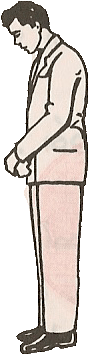 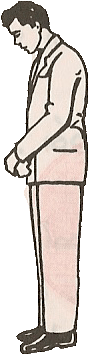 ܥܰܡܐ - الشعب - församling
ܒܬܼܽܘܠܬܼܳܐ ܕܟ݂ܺܝܬܼܳܐ ܝܳܠܕܰܬ݂ ܐܰ‌ܠܳܗܳܐ ܡܰܪܝܰܡ܀
bthulto dkhitho yoldath aloho Mariam.  
och rena jungfru Maria, Guds moder
بثولْتُو دْخيْثُو يولْداثْ ألُوهُو مَريمْ.

البَتولِ الطَّاهِرَةِ والدَةِ الإلَهِ مَرْيَم
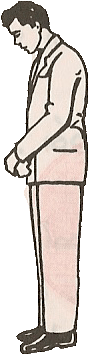 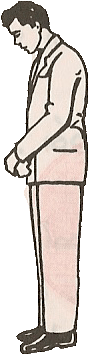 ܥܰܡܐ - الشعب - församling
ܕܠܳܐ ܫܽܘܚܠܳܦܳܐ ܗܘܳܐ ܒܰܪܢܳܫܳܐ.
دْلُو شوحْلُوفُو هْوُوُ بَرْنُوشُو.
وَصارَ إنْسانًا مِنْ دونِ تَغْييرٍ
Dlo shuhlofo hwo barnosho.

Utan att förändras, blev du människa
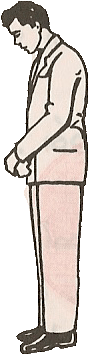 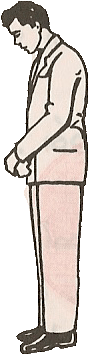 ܥܰܡܐ - الشعب - församling
ܘܐܶܨܛܠܶܒ ܚܠܳܦܰܝܢ. ܡܫܺܝܚܳܐ ܐܰܠܳܗܳܐ ܕܝܠܰܢ܀
westleb hlofayn mshiho aloho dilan.
 
och korsfästes för oss, Kristus vår Gud.
وِصِطْلِب حلُوفَاين مْشيْحُو ألُوهُو دْيلانْ.
وَصُلِبَ عَنَّا المسيحُ  إلَهُنا.
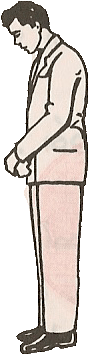 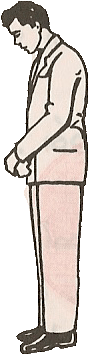 ܥܰܡܐ - الشعب - församling
ܘܰܒܡܰܘܬܶܗ ܠܡܰܘܬܰܢ ܕܳܫܶܗ ܘܩܰܛܠܶܗ
Wabmawoteh lmawotan doshe wqatleh

Genom din död har du förtrampat och krossat vår död,
وَبْمَوْتِه لمَوْتان دُوْشِه وقَطْلِه
 
وَبِمَوتِه داسَ وَقَتَلَ مَوْتَنا
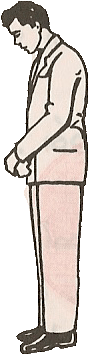 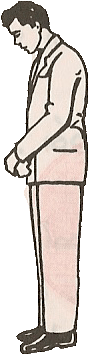 ܥܰܡܐ - الشعب - församling
ܘܐܺܝܬܼܰܘܗܝ ܚܰܕ ܡܶܢ ܬܠܺܝܬܼܳܝܘܬܼܳܐ ܩܰܕܺܝܫܬܳܐ܀
Oithao had men tlithoyutho qadishto.

och du är ett med den heliga Treenigheten.
ويثاو حادْ مِنْ تْليْثُويوثُو قاديشْتُو. 
وهو أحد أقانيم الثالوث الأقدس.
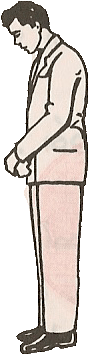 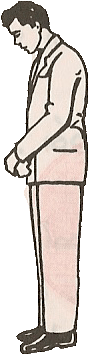 ܥܰܡܐ - الشعب - församling
ܫܰܘܝܳܐܝܺܬܼ ܡܶܣܬܓ݂ܶܕ ܘܡܶܫܬܰܒܰܚ ܥܰܡ ܐܰܒܽܘܗ̱ܝ
وشاويُوإيثْ مِستْغِدْ ومِشْتاباحْ عامْ آبوي
 وَبِالمساواةِ وَالإجْمالِ يُسْجَدُ لَهُ وَيُمَجَّدُ مَعَ أَبيه
Wshawuyo ith mestghed wmeshtabah ´am abuy

Du tillbes och äras tillsammans med din Fader
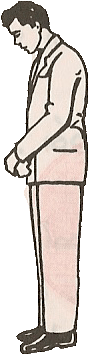 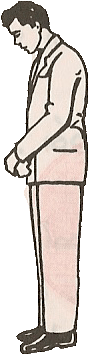 ܥܰܡܐ - الشعب - församling
ܘܪܽܘܚܶܗ ܩܰܕܝܫܳܐ ܚܽܘܣ ܥܰܠ ܟܽܠܰܢ܀
وروحِه قاديْشُو حوسْ عالْ كولانْ.
 وَروحِهِ القُدُّوسِ فَتَعَطَّفْ عَلَينا جَمِيعًا
wruheh qadisho hus ´al kulan. 

och din levande helige Ande. Förbarma dig över oss.
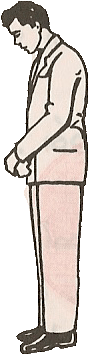 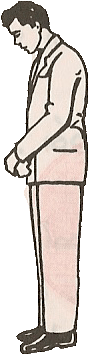 ܥܰܡܐ - الشعب - församling
ܩܰܕܺܝܫܰܬ ܐܰ‌ܠܳܗܳܐ܀
Qadishat aloho.

Helig är du, Gud!
قاديشاتْ ألُوهُو
 
قدوس أنت يا الله
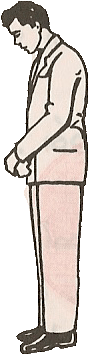 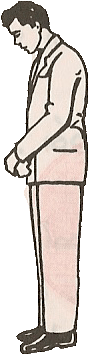 ܟܳܗܢܳܐ - الكاهن - präst
ܩܰܕܝܫܰܬ ܚܰܝܶܠܬܼܳܢܳܐ. ܩܰܕܺܝܫܰܬ ܠܳܐ ܡܳܝܘܬܼܳܐ. ܕܐܶܨܛܠܶܒܬ ܚܠܳܦܰܝܢ ܐܶܬܼܪܰܚܰܡܰܥܠܰܝܢ܀
Qadishat hayelthono. qadishat lo moyutho destlebt hlofayn ethrahamlain.
      Helig är du, Allsmäktige!  Helig är du, Odödlige! Du som korsfästes för oss, förbarma dig över oss!
قاديشاتْ حَيلْثُونو. قاديشاتْ لومُويوثُو. دِصْطلِبتْ حلُوفَاينْ إِثراحامْ علَينْ.
قدّوس أنت أيّها القويّ. قدّوس أنت غير المائت، يا من صُلِبت عنّا ارحمنا܀
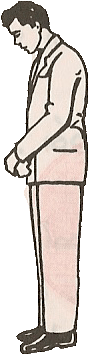 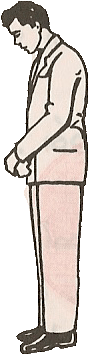 ܥܰܡܐ - الشعب - församling
ܩܰܕܺܝܫܰܬ ܐܰ‌ܠܳܗܳܐ܀
Qadishat aloho.

Helig är du, Gud!
قاديشاتْ ألُوهُو
 
قدوس أنت يا الله
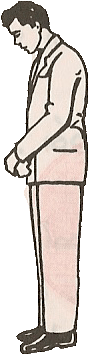 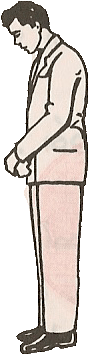 ܟܳܗܢܳܐ - الكاهن - präst
ܩܰܕܝܫܰܬ ܚܰܝܶܠܬܼܳܢܳܐ. ܩܰܕܺܝܫܰܬ ܠܳܐ ܡܳܝܘܬܼܳܐ. ܕܐܶܨܛܠܶܒܬ ܚܠܳܦܰܝܢ ܐܶܬܼܪܰܚܰܡܰܥܠܰܝܢ܀
Qadishat hayelthono. qadishat lo moyutho destlebt hlofayn ethrahamlain.
      Helig är du, Allsmäktige!  Helig är du, Odödlige! Du som korsfästes för oss, förbarma dig över oss!
قاديشاتْ حَيلْثُونو. قاديشاتْ لومُويوثُو. دِصْطلِبتْ حلُوفَاينْ إِثراحامْ علَينْ.
قدّوس أنت أيّها القويّ. قدّوس أنت غير المائت، يا من صُلِبت عنّا ارحمنا܀
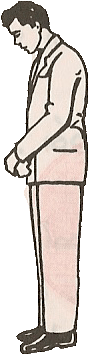 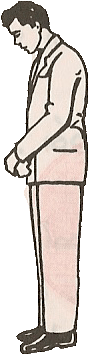 ܥܰܡܐ - الشعب - församling
ܩܰܕܺܝܫܰܬ ܐܰ‌ܠܳܗܳܐ܀
Qadishat aloho.

Helig är du, Gud!
قاديشاتْ ألُوهُو
 
قدوس أنت يا الله
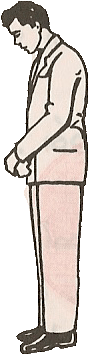 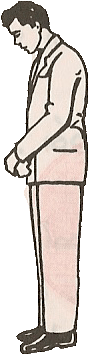 ܟܳܗܢܳܐ - الكاهن - präst
ܩܰܕܝܫܰܬ ܚܰܝܶܠܬܼܳܢܳܐ. ܩܰܕܺܝܫܰܬ ܠܳܐ ܡܳܝܘܬܼܳܐ. ܕܐܶܨܛܠܶܒܬ ܚܠܳܦܰܝܢ ܐܶܬܼܪܰܚܰܡܰܥܠܰܝܢ܀
Qadishat hayelthono. qadishat lo moyutho destlebt hlofayn ethrahamlain.
      Helig är du, Allsmäktige!  Helig är du, Odödlige! Du som korsfästes för oss, förbarma dig över oss!
قاديشاتْ حَيلْثُونو. قاديشاتْ لومُويوثُو. دِصْطلِبتْ حلُوفَاينْ إِثراحامْ علَينْ.
قدّوس أنت أيّها القويّ. قدّوس أنت غير المائت، يا من صُلِبت عنّا ارحمنا܀
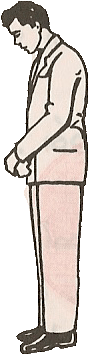 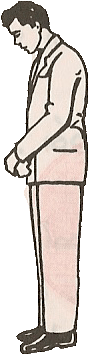 ܥܰܡܐ - الشعب - församling
ܩܘܪܝܶܐܠܰܝܣܘܢ.ܩܘܪܝܶܐܠܰܝܣܘܢ.ܩܘܪܝܶܐܠܰܝܣܘܢ
Qureylaison. qureylaison. qureylaison. 
Vår Herre, förbarma dig över oss!
قوريلَيسون. قوريلَيسون. قوريلَيسون
يا ربُّ ارحم. يا ربُّ ارحم. يا ربُّ ارحم
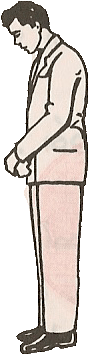 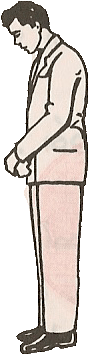 ܥܰܡܐ - الشعب - församling
ܥܰܡܳܐ ܝܳܬ݂ܶܒ                       جلوس – församling sitter
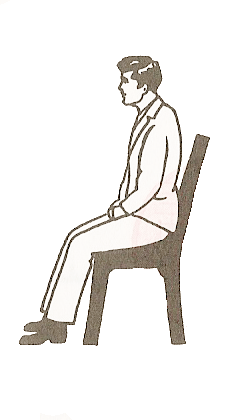 ܦܰܘܠܘܣ ܫܠܺܝܚܳܐ ܘܛܽܘܒܳܢܳܐ ܫܶܡܥܶܬ݂ ܕܐܳܡܰܪ:
فَوْلُوسْ شْليْحُو طوبُونُو شِمْعثْ دُومارْ
بولس رسول طوباوي يَصرُخ يقولْ:
Fawlos shliho wtubono shem´eth  domar.

Jag hörde den salige aposteln Paulus, säga:
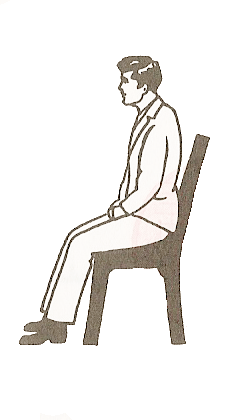 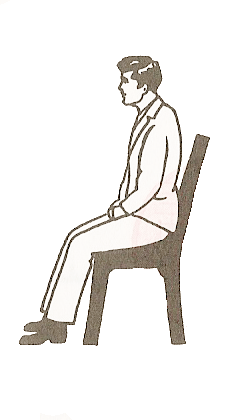 ܥܰܡܐ - الشعب - församling
ܕܐܶܢ ܐ̱ܢܳܫ ܢܺܐܬ݂ܶܐ ܢܣܰܒܰܪܟܼܽܘܢ ܠܒܰܪ ܡܶܢ ܡܳܐ ܕܣܰܒܰܪܢܳܟܼܽܘܢ.
دِنْ نوُشْ نيْثِه نْسابَرْخونْ. لبارْ مِنْ مُو دْسابَرْنُوخونْ. 
إِنْ كانْ أحَدْ بَشَّركُمْ بِخِلافْ ما بَشَّرناكُمْ.
den nosh nithe nsabarkhun. lbar men mo dsabarnokhun. 
   Om någon kommer till er och predikar i strid mot vad vi har lärt er
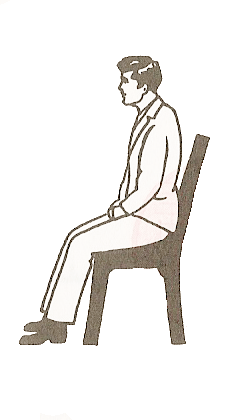 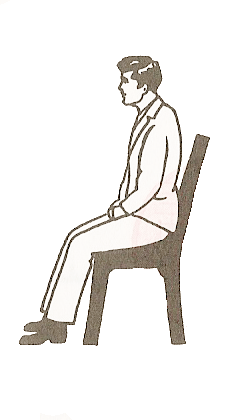 ܥܰܡܐ - الشعب - församling
ܘܐܶܢ ܡܰܠܰܐܟ݂ܰܐ ܗ̱ܘ ܡܶܢ ܪܰܘܡܳܐ ܢܶܗܘܶܐ ܡܰܚܪܰܡ ܡܶܢ ܥܺܕ݈ܬܳܐ.
wen malakhawo men rawmo nehwe mahram men ´ito.
Förbannad vare han, även om det så vore en ängel från himmelen.
وِنْ مَلاخاو مِنْ راوْمو نِهْوِه محرامْ مِنْ عيتُو
لُو كانْ مَلاكْ مِن السَّماءْ يكونْ مَحرومْ مِن البيعة.
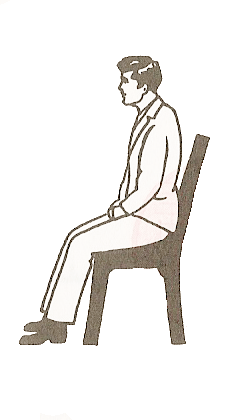 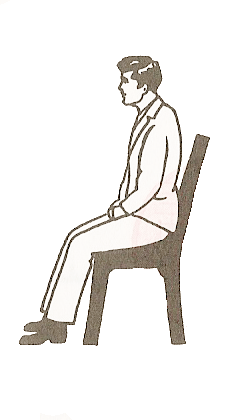 ܥܰܡܐ - الشعب - församling
ܕܗܳܐ ܢܳܒܥܺܝܢ ܠܰܢ ܝܽܘܠܦܳܢܵܶܐ ܡܫܰܚܵܠܦܶܐ ܡܶܢ ܟܽܠ ܓܰܒܺܝܢ.
dho nob´in lam yulfone mshahelfe men kul gabin.
 
Men se: det uppstår irrläror i världens alla hörn.
دْهُو نُوبْعينْ لامْ يولْفُونِه مْشَحِلْفِه مِنْ كولْ كابين
والأنْ تَظهَرْ تعاليمْ مُختلِفة مِن كُلْ نَوعٍ.
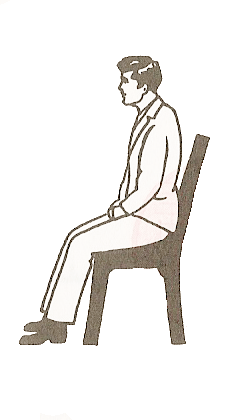 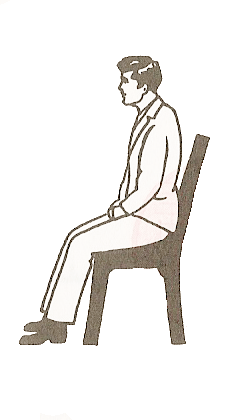 ܥܰܡܐ - الشعب - församling
ܛܽܘܒ ܠܰܐܝܢܳܐ ܕܰܒܝܽܘܠܦܳܢܶܗ ܕܐܰ‌ܠܳܗܳܐ ܫܰܪܺܝ ܘܫܰܠܶܡ܀
Tub layno dabyulfone daloho shari wshalem. 
 Salig är han som har börjat och slutat sin lära i Guds namn.
طوبْ لايْنو دَبيولْفُونِه دالُوهُو شاري وشالِمْ. 
 طوبَى للذي بتَعليمِ الله بَدا وَكَمَّلْ ܀
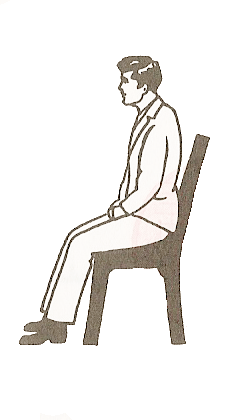 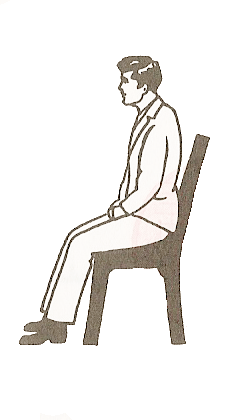 ܥܰܡܐ - الشعب - församling
ܡܶܢ ܐܶܓܰܪܬܳܐ ܕܦܰܘܠܽܘܤ ܫܠܺܝܚܳܐ ܕܰܠܘܳܬܼ (.....) ܒܰܪܶܟܡܳܪܝ̱
من رسالة القدّيس مار بولس الرّسول إلى أهل (........) بارخمور
Läsning av Paulus brev … Barekhmor
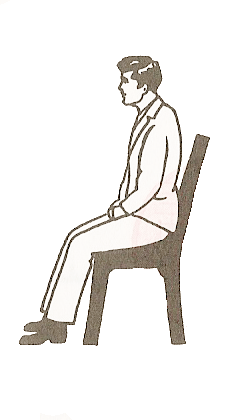 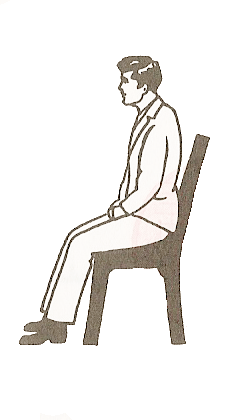 ܡܫܰܡܫܳܢܳܐ - الشماس - diakon
ܫܽܘܒܚܳܐ ܠܡܳܪܶܗ ܕܰܫܠܺܝܚܳܐ ܨܠܽܘܬܼܶܗ ܥܰܡܰܢ ܐܰܡܺܝܢ܀
Shubho lmore dashliho sluthe ´aman amen.
Lovad vare apostelns  Herre! Må hans böner vara med oss. Amen.
شوبحو لمُورِه دَشليحو صلوثِه عامان آمين.
المجدُ لربِّ الرّسولِ، صلاتُه معَنَا آمين
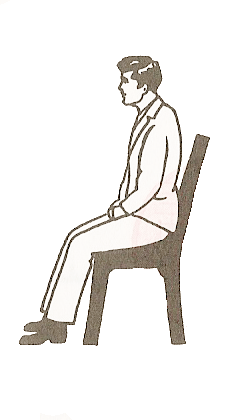 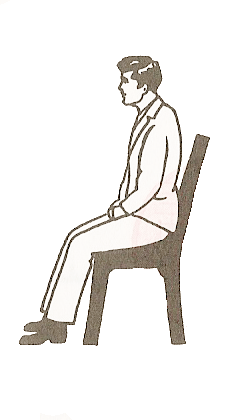 ܥܰܡܐ - الشعب - församling
ܐܶܓܰܪܬܳܐ
Brevet
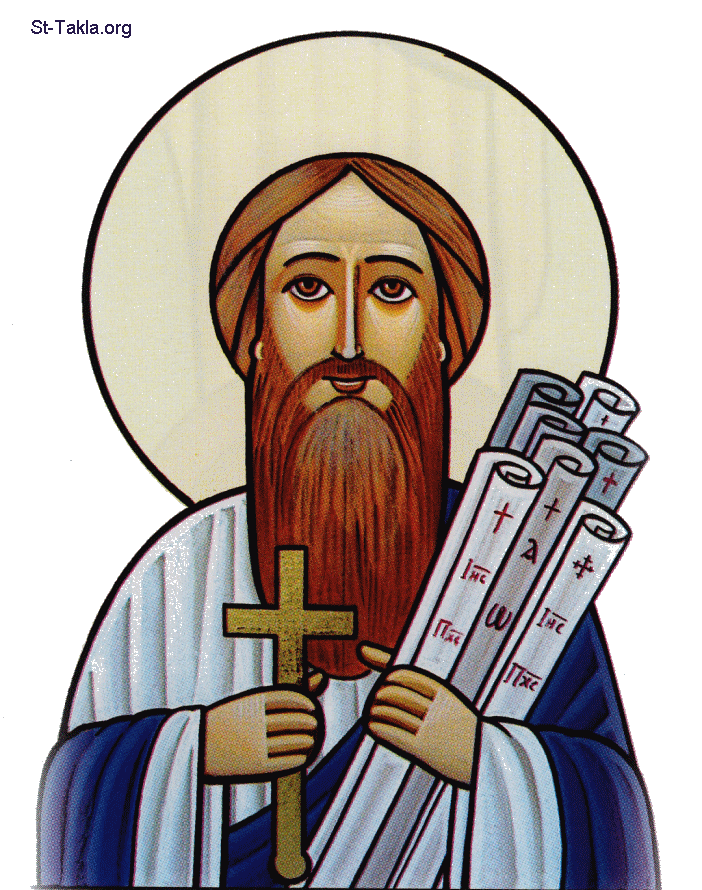 الرسالة
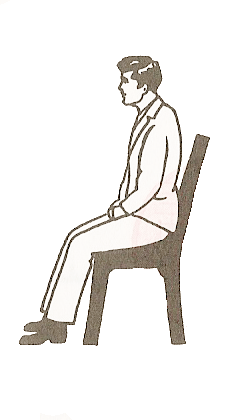 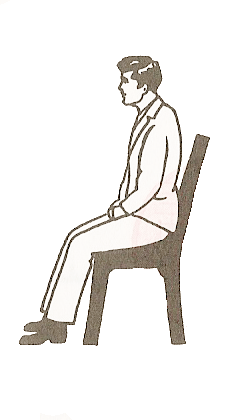 ܥܰܡܳܐ ܩܳܝܶܡ       Stå upp       وقوف
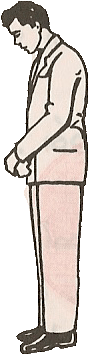 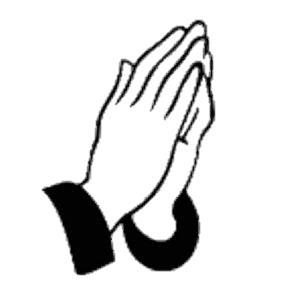 ܗܰܠܶـܠܘܝܰܗ. ܗܰܠܶـܠܘܝܰܗ. ܗܰܠܶـܠܘܝܰܗ. ܕܰܒܰܚܘ ܠܶܗ ܕܶܒܚܵܶܐ ܕܫܽܘܒܚܳܐ.
هالِيلويا وهالِيلويا وهالِيلويا، دَباحْ لِه دِبْحِه دْشوبْحُو.
هاليلويا وهاليلويا وهاليلويا. اذْبَحوا لَهُ ذَبائِحَ الْحَمْدِ.
Haleluya w haleluya w haleluya. dabah leh debhe dshubho. 
Bär fram lovets offer till honom haleluja
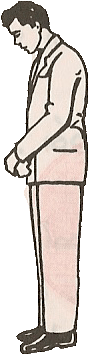 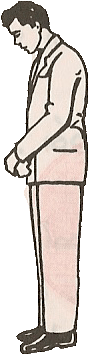 ܥܰܡܐ - الشعب - församling
ܫܩܽܘܠܘ ܩܽܘܪܵܒܳܢܶܐ ܕܟܼܰܝܵܳܐ ܘܥܽܘܠܘ ܠܕܳܪܵܰܘܗܝ ܕܡܳܪܝܳܐ.
شْقولْ قورْبُونِه دْخايُو وعولْ لدُروراوِ دْمُورْيُو. 
 احْمِلُوا قَرابِينَ طاهِرَةً وَادْخُلُوا دِيارَ الرَّبِّ
Shqul qurbone dkhayo w´oul ldorawo dmoryo.
Kom med fläckfria offer in Herrens  gårdar
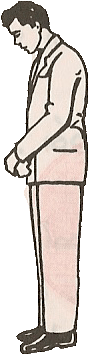 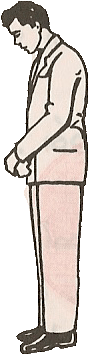 ܥܰܡܐ - الشعب - församling
ܘܰܣܓ݂ܽܘܕܘ ܩܕܳܡ ܡܰܕܒܚܳܐ ܕܩܽܘܕܫܶܗ. ܗܰܠܶـܠܘܝܰܗ܀
wasghud qdom madbho dqudshe. haleluya.
och tillbe inför hans heliga altare, haleluja.
وَسْغوذْ قْذُومْ مَدْبِحُو دْقودْشِه هالِيلويا.
اسْجُدُوا أَمامَ مَذْبَحِ قُدْسِه. هلّلويا
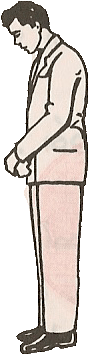 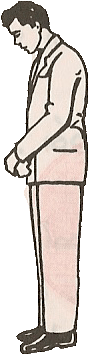 ܥܰܡܐ - الشعب - församling
ܒܰܪܶܟ݂ܡܳܪܝ̱܆ܥܰܡ ܫܶܠܝܳܐ ܘܕܶܚܶܠܬܼܳܐ ܘܢܰܟܼܦܽܘܬܳܐ
Barekhmor ´am shelyo wdehltho wnakhfutho. 
Låt oss lugnt, vördnadsfullt och ödmjuk
بارِخْمُورعام شِلْيُو وْدِحلْثُو وْنَخْفوثُو. 
بارِكْ يا سيِّد. لِنُصغِ بِسكوتٍ وَوَرَعٍ وَعِفَّةٍ
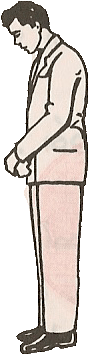 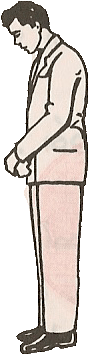 ܡܫܰܡܫܳܢܳܐ - الشماس - diakon
ܢܨܽܘܬ݂ ܘܢܶܫܡܰܥ ܠܰܣܒܰܪܬ݂ܳܐ ܕܡܶܠܶܐ ܚܰܝܵܳܬ݂ܳܐ.
Nsuth wneshma´ lasbartho dmele hayotho daloho.
lyssna till De goda nyheterna.
نْصوثْ وْنِشْماع لَسْبَرْثُو دْمِلِه حايُوثُو 
وَنَسْمَعْ بُشْرَى كلام  الله الحيّ،
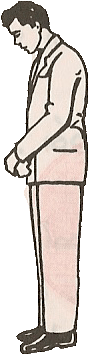 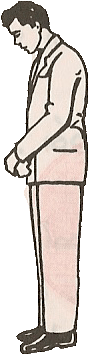 ܡܫܰܡܫܳܢܳܐ - الشماس - diakon
ܕܐܶܘܰܢܓܶܠܝܽܘܢ ܩܰܕܝܫܳܐ ܕܡܳܪܰܢ ܝܶܫܽܘܥ ܡܫܺܝܚܳܐ ܕܡܶܬܼܶܩܪܶܐ ܥܠܰܝܢ܀
Dewangelyun qadisho 
dmoran Yeshu´ Mshiho dmethqre ´lain. 
vår Herre Jesu Kristi helig evangeliums levande ord, som läses för oss.
دِوَنْكِلِيون قادِيشُو دْمُوران يِشوعْ مْشِيحُو دْمِثقْره عْلَين
  
في الإنجيلِ المقدَّس لربِّنا يسوع المسيح الّذي يُتلى علينا.
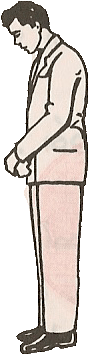 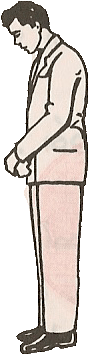 ܡܫܰܡܫܳܢܳܐ - الشماس - diakon
ܢܰܫܘܶܐ ܠܰܢ ܡܳܪܝܳܐ ܐܰ‌ܠܳܗܳܐ܀
Nashwe lan moryo Aloho.

Gör oss värdiga, Herre Gud.
نَشْوه لان مُورْيُو آلُوهُو.

ليُؤهِّلَنا الرّب الإله.
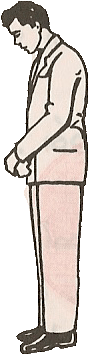 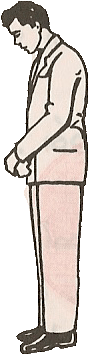 ܥܰܡܐ - الشعب - församling
ܫܠܳܡܳܐ ܠܟ݂ܽܠܟ݂ܽܘܢ܀
Shlomo lkulkhun.
  
Frid vare med er alla
شلُومو لكولخون.

السلام لِجَميعِكُم.
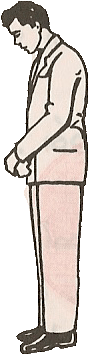 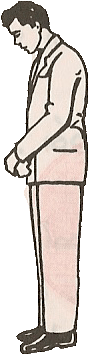 ܟܳܗܢܳܐ - الكاهن - präst
ܘܥܰܡ ܪܽܘܚܳܐ ܕܺܝܠܳܟ܀
وْعام روحُو دِيلُخ.

وَمَعَ روحِكَ أيضَاً.
W´am ruho dilokh.

Och med din ande.
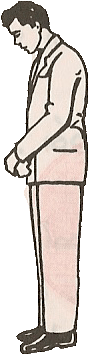 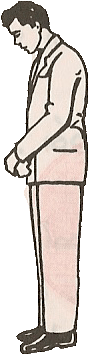 ܥܰܡܐ - الشعب - församling
ܐܶܘܰܢܓܶܠܝܽܘܢ ܩܰܕܺܝܫܳܐ ܕܡܳܪܰܢ ܝܶܫܽܘܥ ܡܫܺܝܚܳܐ. ܟܳܪܽܘܙܽܘܬܳܐ ܡܰܚܝܳܢܺܝܬܳܐ ܡܶܢ (....)
Vår Herre Jesu Kristi heliga evangelium – livgivande predikan av aposteln
إنجيل ربّنا يسوعَ المسيح المقدَّس، البشارة المحيية من ....
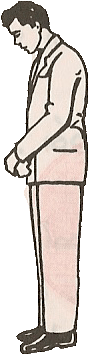 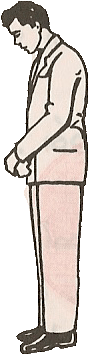 ܟܳܗܢܳܐ - الكاهن - präst
ܫܠܺܝܚܳܐ ܡܰܟܪܙܳܢܳܐ ܕܡܰܟܪܶܙ ܚܰܝܶܐ ܘܦܽܘܪܩܳܢܳܐ ܠܥܳܠܡܳܐ܀
som förkunnar liv  och frälsning åt världen.
الرسول الكاروز الذي كرز للعالم بالحياة والخلاص܀
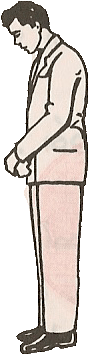 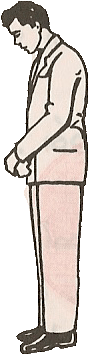 ܟܳܗܢܳܐ - الكاهن - präst
ܒܪܺܝܟ݂ ܕܐܶܬܼܳܐ ܘܰܥܬܺܝܕ ܕܢܺܐܬ݂ܶܐ
Brikh detho wa´tid dnithe. 
Välsignad är han som har kommit och ska komma.
بْرِيخ دِثُو وَعْتِيدْ دنِيثِه.

 
مباركٌ الّذي أتى والعتيدُ أن يأتيَ.
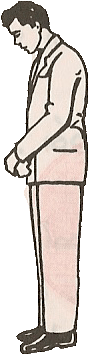 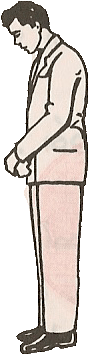 ܥܰܡܐ - الشعب - församling
ܬܶܫܒܵܚܳܢ ܠܫܳܠܽܘܚܶܗ ܕܫܰܠܚܶܗ ܠܦܽܘܪܩܳܢܰܢ.
teshbhon lsholuheh dshalheh lfurqonan. 
Lovad vare han som sände honom för vår frälsning.
تِشبْحُون لْشُلوحِه دْشَلْحه لْفورْقُونان .
التّسابيحُ للّذي أرسلَهُ لفدائِنا.
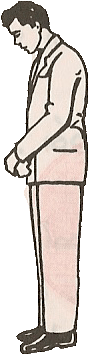 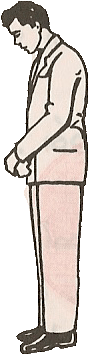 ܥܰܡܐ - الشعب - församling
ܘܥܰܠ ܟܽـܠܰܢ ܪܵܰܚܡܰܘܗ̱ܝ ܠܥܳܠܡܺܝܢ܀
وْعالْ كولانْ رَحْماو لعُولْمِين.

وَلْتَشملْنا رحمتُه إلى الأبدْ܀
W´al kulan rahmawo l´olmin.
och må hans nåd komma över oss alla, i evighet.
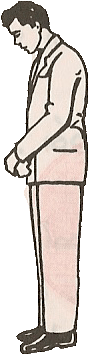 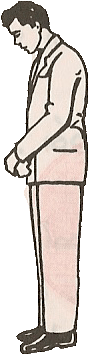 ܥܰܡܐ - الشعب - församling
ܒܙܰܒܢܳܐ ܗܳܟܶܝܠ ܕܰܡܕܰܒܪܳܢܽܘܬܶܗ ܕܡܳܪܰܢ ܘܰܐܠܳܗܰܢ ܘܦܳܪܽܘܩܳܐ ܕܺܝܠܰܢ ܝܶܫܽܘܥ ܡܫܺܝܚܳܐ
Nu, vid vår Herre, Gud och Frälsare Jesus Kristi utgivande - livets Ord,
في زمن تدبير سيّدنا وإلهنا ومخلّصنا يسوع المسيح
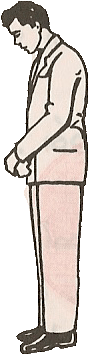 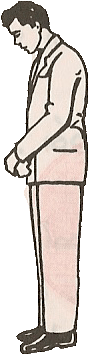 ܟܳܗܢܳܐ - الكاهن - präst
ܡܶܠܬܳܐ ܕܚܰܝܵܶܐ ܐܰ‌ܠܳܗܳܐ ܕܶܐܬܼܒܰܣܰܪ ܡܶܢ ܒܬܼܽܘܠܬܼܳܐ ܩܰܕܺܝܫܬܳܐ ܡܰܪܝܰܡ ܘܗܳܠܶܝܢ ܕܶܝܢ ܗܳܟܰܢܳܐ ܗܘܰܵܝ܀
Gud som blev kött genom den heliga jungfrun Maria- så skedde detta.
الكلمة الإله الحيّ الذي تجسّد من البتول القدّيسة مريم، تمّت هذه الأمور كما يلي.
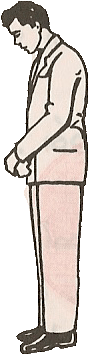 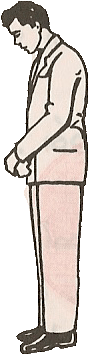 ܟܳܗܢܳܐ - الكاهن - präst
ܡܗܰܝܡܢܺܝܢܰܢ ܘܡܰܘܕܶܝܢܰܢ
Mhaymninan  wmawdenan.   
Vi tror och bekänner det.
مهايمْنِينان وْمَودِنان܀

نؤمنُ ونعترِف܀
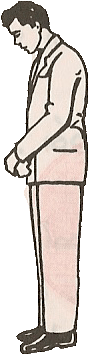 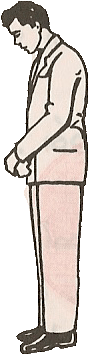 ܥܰܡܐ - الشعب - församling
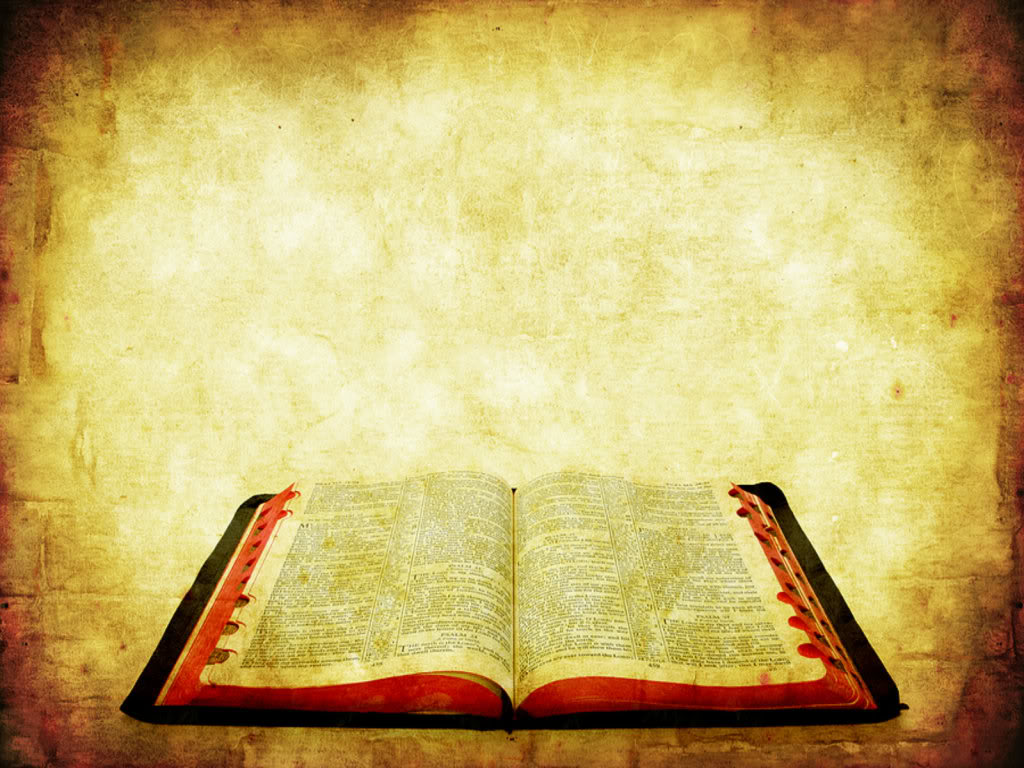 ܩܶܪܝܳܢܳܐ ܡܶܢ ܐܶܘܰܢܓܶܠܝܽܘܢ
BIBELLÄSNING
قراءة من الأنجيل المقدس
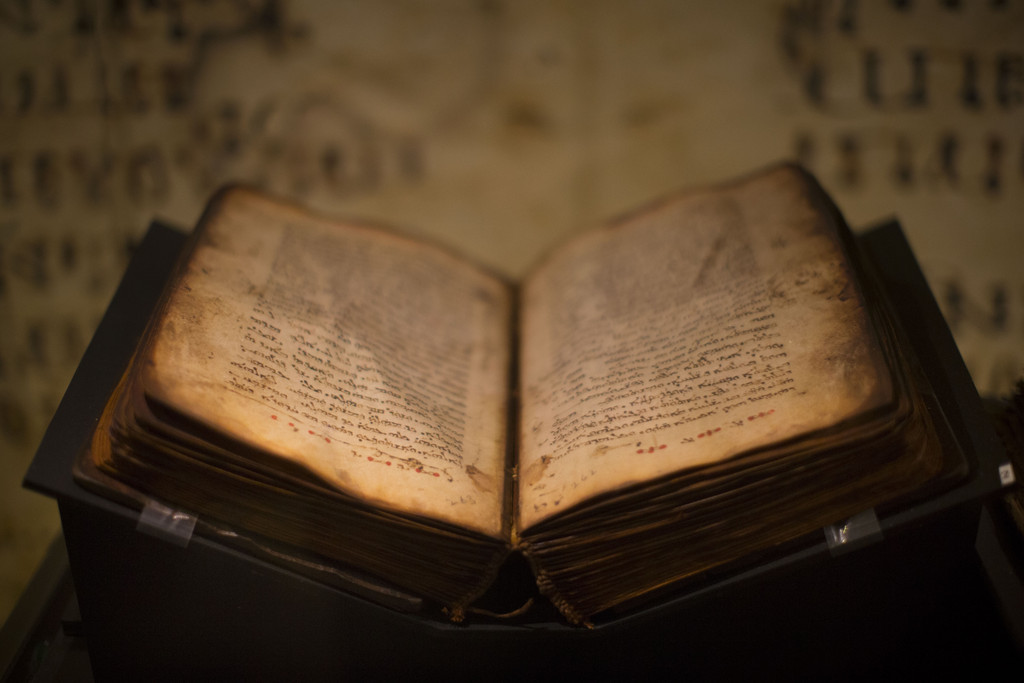 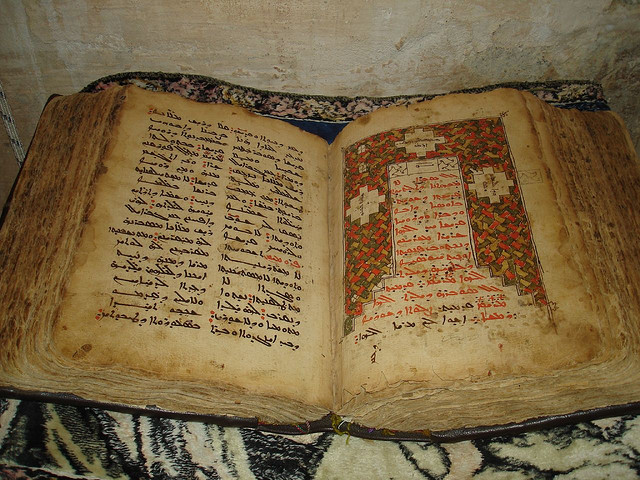 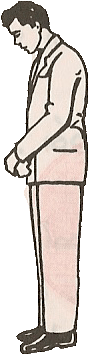 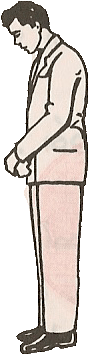 ܫܰܝܢܳܐ ܘܰܫܠܳܡܳܐ ܠܟܼܽܠܟܼܘܢ܀
الأمن والسّلام لجميعكم.
Frid och harmoni 
vare med er alla
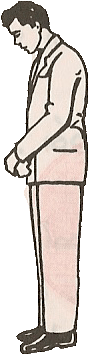 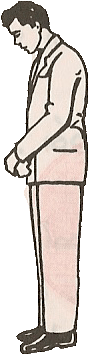 ܟܳܗܢܳܐ - الكاهن - präst
ܥܰܡܳܐ ܝܳܬ݂ܶܒ                       جلوس – församling sitter
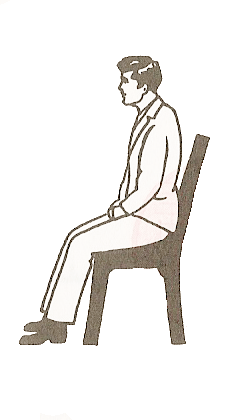 ܟܳܪܽܘܙܽܘܬܳܐ
الموعظــــــة
Predikan
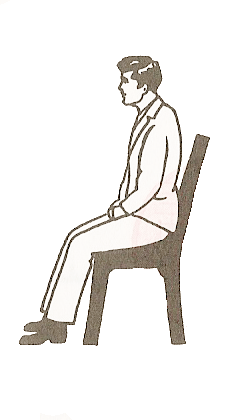 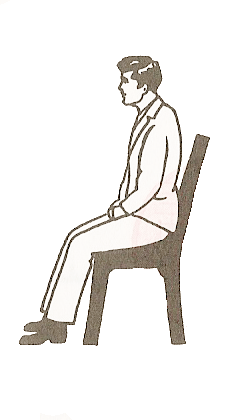 ܥܰܡܳܐ ܩܳܝܶܡ       Stå upp       وقوف
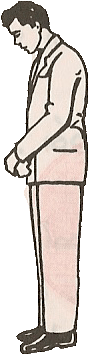 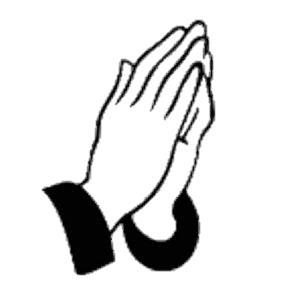 ܒܳܬܼܰܪ ܐܶܘܢܓܶܠܝܽܘܢ.
ترنيمة ما بعد الأنجيل
Hymn efter bibelläsningen
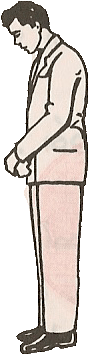 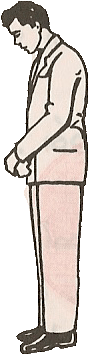 ܡܙܰܡܪܳܢܝܳܬܵܳܐ - المرنّمات - Diakonissor
ܣܛܰܘܡܶܢ ܩܰܠܘܣ.
سطَومِن قالُوس.

فلنقف حسناً.
Stawmen Qalos 

Låt oss stå väl.
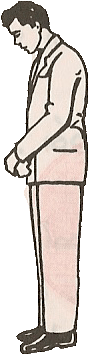 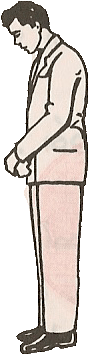 ܡܫܰܡܫܳܢܳܐ - الشماس - diakon
ܩܘܪܶܝܐܠܰܝܣܽܘܢ܀
Quryelaison.

Herre, förbarma Dig!
قوريلَيسُون.

 يا رب ارحم.
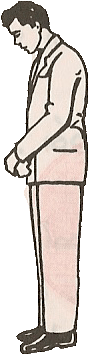 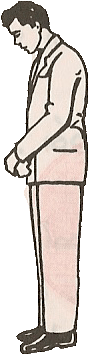 ܥܰܡܐ - الشعب - församling
ܢܨܰܠܶܐ ܟܽܠܰܢ ܘܪܰܚܡܶܐ ܘܰܚܢܳܢܳܐ ܡܶܢ ܡܳܪܝܳܐ ܢܶܒܥܶܐ. ܡܳܪܝܐ ܡܪܰܚܡܳܢܳܐ ܪܰܚܶܡܥܠܰܝܢ ܘܥܰܕܰܪܰܝܢ.
Låt oss alla be och vädja till Herren om nåd och barmhärtige Herre, förbarma dig över oss och hjälp oss!
لِنُصلِّ كلُّنا وَنَطْلُبْ مِنَ، فَيا أيّها الربِّ الرَّحْمَةَ وَالْحَنان الرَّحيمُ ارْحَمْنا وأعنَّا.
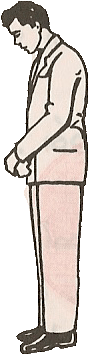 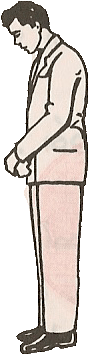 ܟܳܗܢܳܐ - الكاهن - präst
ܬܶܫܒܽܘܚܬܳܐ ܘܬܰܘܕܺܝܬܼܳܐ ܘܗܶܕܪܳܐ ܘܩܺܘܠܳܣܳܐ ܘܪܽܘܡܪܳܡܳܐ ܛܳܒܳܐ ܕܠܳܐܒܳܛܶܠ ܐܰܡܺܝܢܳܐܝܺܬܼ ܒܟܼܽܠܙܒܰܢ ܘܰܒܟܼܽܠ ܥܶܕܳܢ ܢܶܫܬܘܶܐ ܕܢܰܣܶـܩ܀
ونسألُهُ أن يُؤهِّلَنا لِنَرفعَ إليه دائمًا سُبْحًا وشُكرًا ومديحًا  وتبجيلاً وتعظيمًا لا ينقطعُ في كلِّ وقتٍ وأوان܀
Herre, gör oss värdiga att vid alla tider och högtider ständigt prisa, tacka, ära, hedra och oupphörligen upphöja Dig.
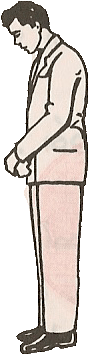 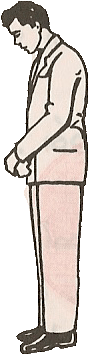 ܟܳܗܢܳܐ - الكاهن - präst
ܦܪܘܡܝܽܘܢ
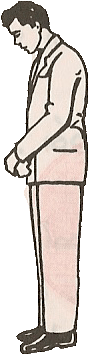 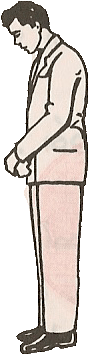 ܟܳܗܢܳܐ - الكاهن - präst
ܩܕܳܡ ܡܳܪܝܳܐ ܡܪܰܚܡܳܢܳܐ. ܘܰܩܕܳܡ ܡܰܕܶܒܚܶܗ ܡܚܰܣܝܳܢܳܐ.
Qdom moryo mrahmono, waqdom madbheh mhasyono. 
Inför den barmhärtige Herren, Inför Hans försoningsaltare
قْذُومْ مُورْيُو مْراحْمُنُو. وَقْذُومْ مَدبْحِه مْحَسيُونُو.
أمامَ الرَّبِّ الرَّحيمِ وَأَمامَ مَذْبَحِهِ الْغافِرِ
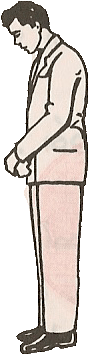 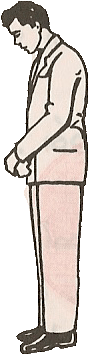 ܡܫܰܡܫܳܢܳܐ - الشماس - diakon
ܘܰܩܕܳܡ ܐ̱ܪܵܳܙܶܐ ܗܳܠܶܝܢ ܩܰܕܺܝܵܫܶܐ ܘܰܐ‌ܠܳܗܳܝܵܶܐ.
Waqdom roze holen qadishe walohoye 
och inför dessa heliga och gudomliga    mysterier
وَقْذُومْ رُوزِه هُوْلِنْ قاديشِه وألُوهُويِه.
 وَإزاءَ هَذِه الأسرارِ الْمُقَدَّسَةِ وَالإلَهِيَّة
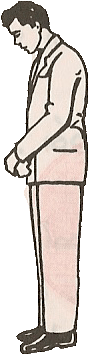 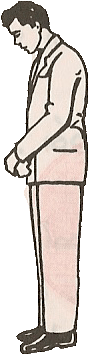 ܡܫܰܡܫܳܢܳܐ - الشماس - diakon
ܒܶܣܵܡܶܐ ܡܶܬܣܺܝܡܺܝܢ ܡܶܢ ܐܺܝܕܵܰܝ ܟܳܗܢܳܐ ܡܝܰܩܪܳܐ (ܐܰܘ ܐܰܒܽܘܢ ܡܥܰܠܝܳܐ).
بِسْمِه مِتْسيمين مِنْ أيذاي كُوهْنُو مْيَقْرُو (آبونْ مْعَلْيُو).  
يُوضَعُ البَخورُ ِبيَدِ الْكاهِنِ الْمُوَقَّر (أو أبينا المطران )
Besme metsimin men iday kohno myaqro. 
offras rökelse genom denne ärade Prästs händer.
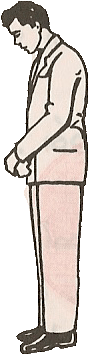 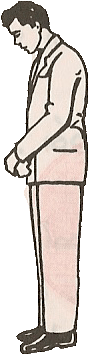 ܡܫܰܡܫܳܢܳܐ - الشماس - diakon
ܢܨܰܠܶܐ ܟܽܠܰܢ ܘܪܵܰܚܡܶܐ ܘܰܚܢܳܢܳܐ ܡܶܢ ܡܳܪܝܳܐ ܢܶܒܥܶܐ.
nsale kulan wrahme wahnono men moryo neb´e.
Låt oss be och vädja till Herren
نصالِه كولانْ ورَحمِه َحنُونُو مِنْ مُورْيُو نِبْعِه. 
فَلْنُصَلِّ جَمِيعاً طالِبينَ مِنَ الرَّبِّ رَحْمَةً وحنانًا.
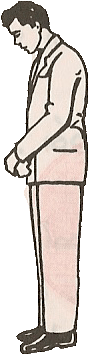 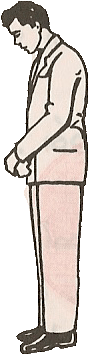 ܡܫܰܡܫܳܢܳܐ - الشماس - diakon
ܡܳܪܝܳܐ ܡܪܰܚܡܳܢܳܐ ܪܰܚܶܡܰܥܠܰܝܢ ܘܥܰܕܰܪܰܝܢ܀
moryo mrahmono rahem ´lain w´adarain.

om nåd och barmhärtighet.
موريُو مْراحْمُنُو راحِمْ علاينْ وعادَراينْ.
أيّها الربّ الرّحيم ترحّم علينا وأعنّا.
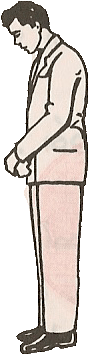 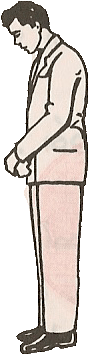 ܥܰܡܐ - الشعب - församling
ܥܰܠ ܥܶܛܪܳܐ ܕܒܶܣܡܶܐ ܡܚܰܣܝܳܢܳܐ ܗܳܟܺܝܠ ܘܰܡܕܰܟܝܳܢܳܐ ܫܳܒܽܘܩܳܐ ܘܥܳܛܽܘܝܳܐ ܘܠܳܚܽܘܝܳܐ ܠܳܐ ܡܶܬܼܰܥܗܕܳܢܳܐ ܕܒܺܝܫܽܘܬܰܢ.
اللّهمّ امنحنا بعطر البخور هذا عفواً وغفراناً وتطهيراً  صافحاً عنّا ومتغاضياً عن آثامنا.
Du som benådar, renar och förlåter! Utplåna, glöm och tvätta bort vår ondska genom rökelsens väldoft.
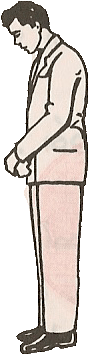 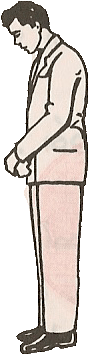 ܟܳܗܢܳܐ - الكاهن - präst
ܠܚܺܝ ܐܰܢܬ ܡܳܪܝܳܐ ܐܰܠܳܗܳܐ ܒܰܡܪܰܚܡܳܢܽܘܬܼܶܗ ܕܚܽܘܒܳܟܼ ܠܰܚܛܳܗܵܰܝ ܡܳܪܝ ܣܰܓܺܝܵܶܐܐ ܘܪܰܘܪܵܒܶܐ ܘܰܕܠܳܐ ܡܶܬܡܢܶܝܢ
اغْفِرْ لي خطاياي الكثيرةَ وَالْعَظيمةَ الَّتِي لا تُحْصَى متجاوزًا
Herre Gud, utplåna i din kärlek och barmhärtighet mina många, stora och oräkneliga synder
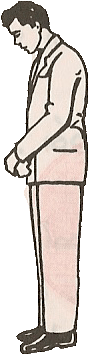 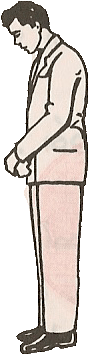 ܟܳܗܢܳܐ - الكاهن - präst
ܘܠܰܚܛܳܗܵܶܐ ܕܟܼܽܠܶܗ ܥܰܡܳܐ ܕܺܝܠܳܟ ܡܗܰܝܡܢܳܐ. ܐܳܘ ܡܳܪܝܳܐ  ܚܽܘܣ ܛܳܒܳܐ ܘܶܐܬܼܪܰܚܰܡܥܠܰܝܢ.
ja hela ditt troende folks synder. Du Gode Gud, skänk oss nåd och barmhärtighet
متجاوزاً  عن ذُنوب عبادك المُؤمنين، وارأف أيّها الجوّاد  وارحمنا
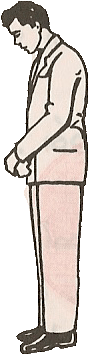 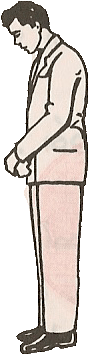 ܟܳܗܢܳܐ - الكاهن - präst
ܐܶܬܕܰܟܼܪܰܝܢ ܡܳܪܝܳܐ ܐܰ‌ܠܳܗܳܐ ܒܪܵܰܚܡܶܐ ܕܡܶܢܳܟ ܘܶܐܬܕܰܟܪ ܒܶܗ ܠܢܰܦܵܫܳܬܰܢ ܘܢܰܦܵܫܳܬܳܐ ܟܺܝܬ ܕܺܝܠܰܢ ܘܕܰܐܒܗܰܝܵܢ ܘܕܰܐܚܰܝܵܢ
Herre Gud, tänk på oss efter din nåd, och kom också ihåg våra och våra fäders själar, våra bröder
تذكّرنا اللّهمّ ذاكراً نفوسنا وأنفس آبائنا وإخوتنا
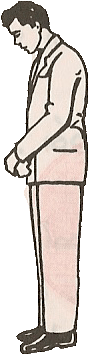 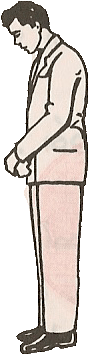 ܟܳܗܢܳܐ - الكاهن - präst
ܘܰܕܪܵܰܒܳܢܰܝܢ ܘܰܕܡܰܠܦܳܢܰܝܵܢ ܘܰܕܥܰܢܺܝܵܕܰܝܢ ܘܰܕܟܼܽܠܗܽܘܢ ܥܰܢܺܝܵܕܶܐ ܡܗܰܝܡܵܢܶܐ ܝܰܠܕܶܝܵܗܿ ܕܥܺܕܬܳܐ ܕܺܝܠܳܟ ܩܰܕܝܺܫܬܳܐ ܘܰܡܫܰܒܰܚܬܳܐ.
ihåg våra gamla, våra lärare, våra avlidna och alla de troende som gått bort
ورؤسائنا، ومعلّمينا وموتانا،  وأنفس الموتى المؤمنين  أبناء البيعة المقدّسة المجيدة.
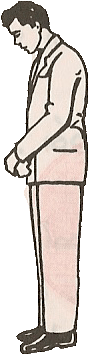 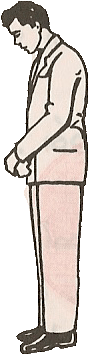 ܟܳܗܢܳܐ - الكاهن - präst
ܐܰܢܺܝܚ ܡܳܪܝܳܐ ܐܰܠܳܗܳܐ ܢܰܦܫܵܳܬܼܗܽܘܢ ܘܪܵܽܘܚܳܬܼܗܽܘܢ ܘܦܰܓܪܰܝܗܽܘܢ. ܘܪܽܘܣ ܛܰܠܳܐ ܕܪܵܰܚܡܶܐ ܘܕܰܚܢܳܢܳܐ ܥܰܠ ܓܰܪܵܡܰܝܗܽܘܢ.
Herre Gud, skänk vila åt deras själar, andar och kroppar; och skänk nådens och barmhärtighetens dagg över deras ben
ارح يا ربّ  أنفسهم وأرواحهم وأجسادهم راضياً، وانضح عظامهم بندى رحمتك وحنانك
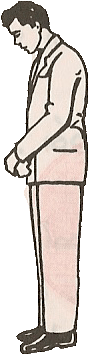 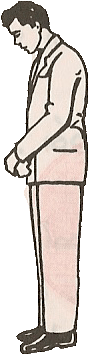 ܟܳܗܢܳܐ - الكاهن - präst
ܚܽܘܣܳܝܳܐ ܡܚܰܣܝܳܢܳܐ ܗܘܺܝ ܠܰܢ ܘܰܠܗܽܘܢ. ܡܫܺܝܚܳܐ ܡܰܠܟܰܢ ܡܳܪܝܳܐ ܡܳܪܰܢ ܡܳܪܳܗܿ ܕܬܶܫܒܽܘܚܬܳܐ.
och verka försoning och förlåtelse för oss och för dem. Kristus vår Kung, Herre vår Gud, härlighetens Herre
وكن غافراً  لنا ولهم، أيّها المسيح إلهنا وملكنا، ربّ الجلالة الرّؤوف.
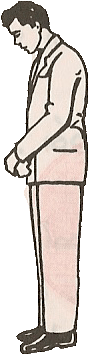 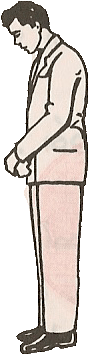 ܟܳܗܢܳܐ - الكاهن - präst
ܘܰܥܢܺܝ ܠܰܢ ܡܳܪܝ ܘܬܳܐ ܠܺܐܝܳܠܰܢ ܘܬܳܐ ܠܥܽܘܕܪܳܢܰܢ. ܘܰܦܪܽܘܩ ܠܰܢ ܘܩܰܒܶܠ ܨܠܰܘܵܳܬܰܢ ܘܦܺܝܪܡܰܢ ܘܬܰܟܫܵܦܳܬܼܰܢ.
استجبنا أيّها الرّب ربّنا وكن لنا معيناً وخلّصنا وتقبّل دعواتنا وابتهالنا كرماً.
och verka försoning och förlåtelse för oss och för dem. Kristus vår Kung, Herre vår Gud, härlighetens Herre
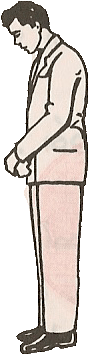 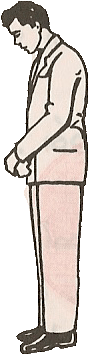 ܟܳܗܢܳܐ - الكاهن - präst
ܘܰܐܥܒܰܪ ܐܰ‌ܠܳܗܳܐ ܒܪܵܰܚܡܰܝܟ ܠܟܽܠܗܶܝܢ ܡܰܪܵܕܘܳܬܳܐ ܩܰܫܵܝܳܬܳܐ. ܘܰܠܫܰܒܵܛܶܐ ܡܫܺܝܵܡܳܢܶܐ ܕܪܽܘܓ݂ܙܳܐ ܡܶܢܰܢ ܒܰܡܪܰܚܡܳܢܽܘܬ݂ܳܟ ܡܳܪܝܳܐ ܟܠܺܝ ܒܰܛܶܠ ܘܰܐܥܒܰܪ.
Herre, ta i din nåd bort alla svåra straff, och hejda, förbjud och vänd bort från oss vredens rasande gissel.
وَأبْعِدْ عَنَّا بِرَحْمَتِكَ وَحِلْمِكَ جَميعَ الْعُقوباتِ الشَّدِيدَةِ، وَالضَّرَباتِ الْمُؤذِيَة.
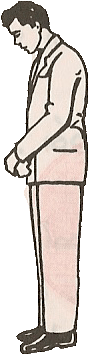 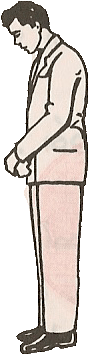 ܟܳܗܢܳܐ - الكاهن - präst
ܘܰܠܚܰܪܬܼܳܐ ܛܳܒܬܼܳܐ ܗܳܝ ܕܰܡܠܺܝܟܳܐ ܠܓܰܒܪܵܶܐ ܕܰܫܠܳܡܳܐ ܡܳܪܳܐ ܕܫܰܝܢܳܐ ܘܕܰܫܠܳܡܳܐ ܘܐܰܫܘܳܐ ܠܟܼܽܠܰܢ.
Fridens och stillhetens Herre, gör oss värdiga det goda slut som väntar fridens människor.
ووفّقنا يا ربّ الأمن والسّلام جميعاً إلى الآخرة الصّالحة التامّة  المحفوظة لآل السّلام
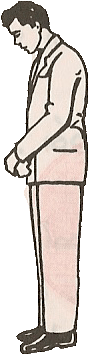 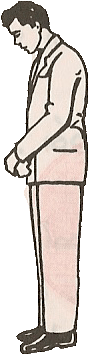 ܟܳܗܢܳܐ - الكاهن - präst
ܘܰܠܫܽܘܠܳܡܳܐ ܡܫܺܝܚܳܝܳܐ ܗܰܘ ܕܠܳܟ݂ ܪܚܺܝܡ ܘܰܦܐܶܐ ܘܫܳܦܰܪ ܠܐܺܝܩܳܪ ܡܳܪܳܬܳܟ ܫܰܟܶܢ ܠܰܢ.
Skänk oss det kristna slut som är dyrbart och välbehagligt inför dig, som hedrar ditt majestät.
وامنحنا نهاية مسيحيّة تحبّها وترضاها وتليق بجلالك الإلهيّ
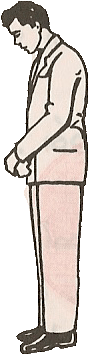 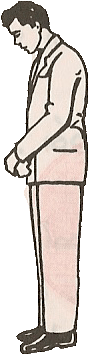 ܟܳܗܢܳܐ - الكاهن - präst
ܘܠܳܟ݂ ܫܽܘܒܚܳܐ ܘܠܳܟ݂ ܬܰܘܕܺܝܬܳܐ ܡܰܣܩܺܝܢܰܢ. ܗܳܫܳܐ ܘܰܒܟ݂ܽܠܙܒܰܢ ܠܥܳܠܡܺܝܢ ܀
Vi lovar och tackar dig nu, alltid och evigt.
وإيّاك نحمد مسبّحين الآن وإلى أبد الآبدين
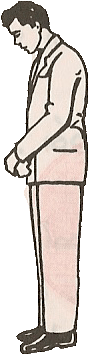 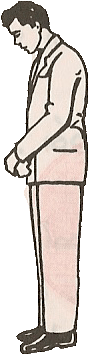 ܟܳܗܢܳܐ - الكاهن - präst
ܐܰܡܝܢ܀
آمين
Amen
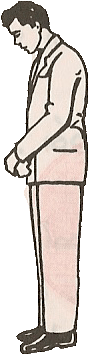 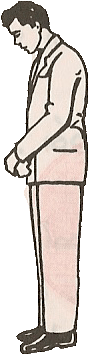 ܥܰܡܐ - الشعب - församling
ܥܰܡܳܐ ܝܳܬ݂ܶܒ                       جلوس – församling sitter
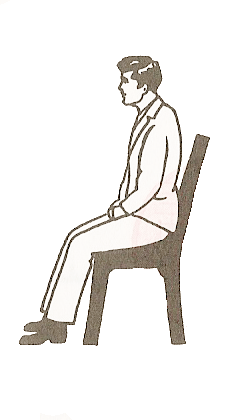 ܣܶܕܪܳܐ
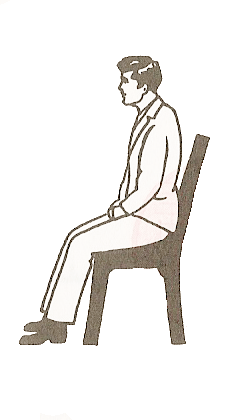 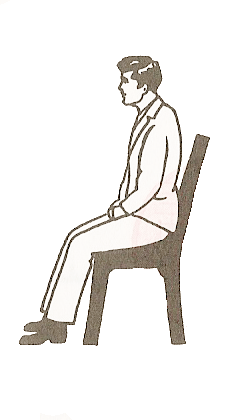 ܟܳܗܢܳܐ - الكاهن - präst
ܥܰܡܳܐ ܩܳܝܶܡ       Stå upp       وقوف
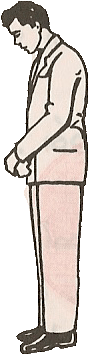 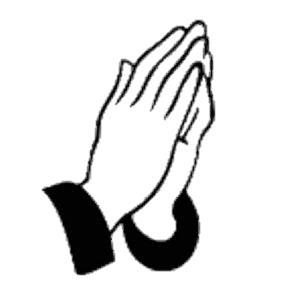 ܐܰܡܝܢ ܡܳܪܝܳܐ ܢܩܰܒܶܠ ܚܘܣܳܝܳܟ݂ ܘܠܰܢ ܢܥܰܕܰܪ ܒܰܨܠܰܘܵܳܬ݂ܳܟ݂܀
Amin Moryo nqabel husoyokh wlan n´adar baslawothokh.
Må Herren ta emot din förbön och hjälpa oss genom dina böner.
آمِين مُورْيُو نْقابِلْ حوسُويُخ وْلان نْعادارْ بَصْلاوُوثُخْ
آمين. تقبَّلَ الرَّبُّ استغفارَكَ وَأعانَنَا بِدَعَواتِكَ.
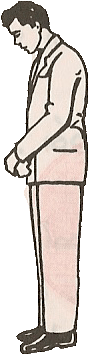 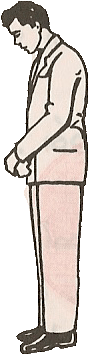 ܡܫܰܡܫܳܢܳܐ - الشماس - diakon
ܡܶܢ ܐܰ‌ܠܳܗܳܐ ܢܩܰܒܶܠ ܚܘܣܳܝܳܐ ܕܚܰܘܵܒܶܐ܆ ܘܫܽܘܒܩܳܢܳܐ ܕܰܚܵܛܳܗܶܐ ܒܰܬܖܵܰܝܗܽܘܢ ܥܳܠܡܵܶܐ ܠܥܳܠܰܡ ܥܳܠܡܺܝܢ܀
Av Gud kan vi få våra skulder efterskänkta och våra synder förlåtna i båda världar, i evighetens evighet.
من الرب ننال غفراناً للذنوب وصفحاً عن الخطايا في العالمين وإلى أبد الآبدين.
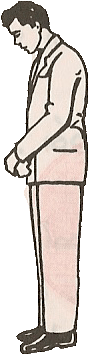 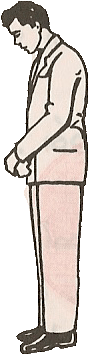 ܟܳܗܢܳܐ - الكاهن - präst
ܐܰܡܝܢ܀
آمين
Amen
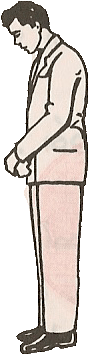 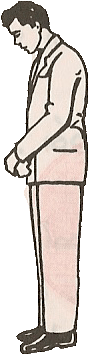 ܥܰܡܐ - الشعب - församling
ܐܶܢܳـܐ ܕܶܝـܢ ܥܰܒܕܳܐ ܡܚܺܝـܠܳܐ ܘܚܰـܛܳܝܳܐ .ܠܰܐ‌ܠܳܗܳܐ ܐܶܥܢܶܐ ܘܺܐܡܰܪ:
Jag, en svag och syndig Guds tjänare, svarar och säger:
أنا عبد الله الضّعيف الخاطئ أهتف قائلاً:
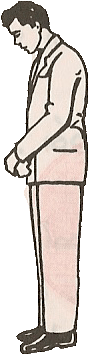 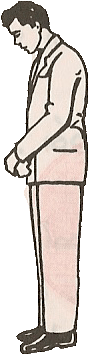 ܟܳܗܢܳܐ - الكاهن - präst
ܩܰـܕܝـܫ ܐܰܒܳـܐ ܩܰـܕܝـܫܳܐ.
Helig är den helige Fadern.
قدّوس هو الآب القدّوس
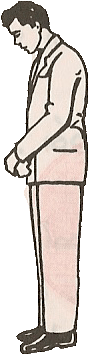 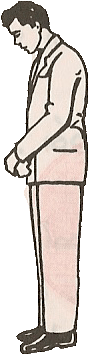 ܟܳܗܢܳܐ - الكاهن - präst
ܐܰܡܝܢ܀
آمين
Amen
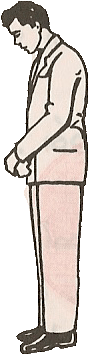 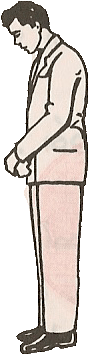 ܥܰܡܐ - الشعب - församling
ܩܰـܕܺܝـܫ ܒܪܳܐ ܩܰـܕܝـܫܳܐ.
Helig är den helige Sonen
قدوس هو الابن القدوس
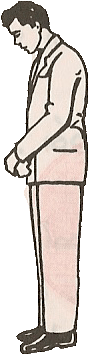 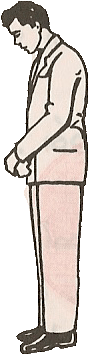 ܟܳܗܢܳܐ - الكاهن - präst
ܐܰܡܝܢ܀
آمين
Amen
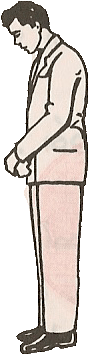 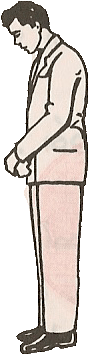 ܥܰܡܐ - الشعب - församling
ܩܰـܕܝܫ ܪܘܚܳܐ ܩܰܕܝܫܳܐ ܕܰܡܩܰܕܶܫ ܠܦܝܪܡܶܗ ܕܚܰܛܳܝܳܐ ܥܰܒܕܶܗ. ܟܰܕ ܚܳܐܶܣ ܘܡܶܬ݂ܪܰܚܰܡ ܥܰܠ ܢܰܦܵܫܳܬܼܰܢ، ܘܥܰܠ ܢܰܦܫܳܬܼܳܐ ܕܰܐܒܳܗܰܝܵܢ.
Helig är den helige Anden som helgar sin syndige tjänares rökelsekar, skonar och benådar våra fäders,
قدّوس هو الروح القدس الذي يبارك عطر عبده الخاطئ، راحماً أنفسنا وأنفس آبائنا
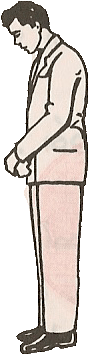 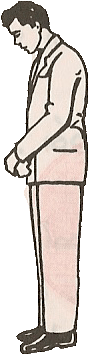 ܟܳܗܢܳܐ - الكاهن - präst
ܘܕܰܐܚܰـܝܵܢ. ܘܰܕܖܵܰܒܳـܢܰܝܢ. ܘܰܕܟܘܠܗܘܢ ܥܰܢܝܕܶܐ ܡܗܰܝܡܢܐܶܐ܆ ܝܰܠܕܶܝܵܗ ܕܥܺܕܬܳܐ ܩܰܕܝܫܬܳܐ. ܒܰܬܖܵܰܝܗܘܢ ܥܳܠܡܶܐ ܠܥܳܠܰܡ ܥܳܠܡܝܢ܀
وإخوتنا وعظمائنا، ومعلّمينا وموتانا، وجميع الموتى المؤمنين أبناء الكنيسة المقدّسة والممجّدة في العالمين وإلى أبد الآبدين.
bröders, och gamlas själar, våra avlidna och alla de troende som gott   bort,  den  heliga  Kyrkans barn, i båda världar, i evigheters evighet.
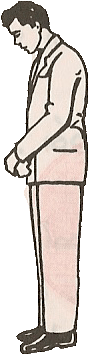 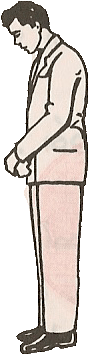 ܟܳܗܢܳܐ - الكاهن - präst
ܣܘܦܺܝܰܐ ܬܶܐܽܘ ܦܪܽܘܣܟܘܡܶܢ. ܢܩܽܘܡ ܫܰܦܺܝܪ ܟܽܠܰܢ ܒܰܨܠܽܘܬܼ ܟܳܗܢܳܐ ܡܝܰܩܪܳܐ ܢܶܥܢܶܐ ܘܢܺܐܡܰܪ:
Sofia tewo froskomen nqom shafir kolan basloth ”kohno myaqro” ne´neh onimar.
Låt oss lyssna till Guds vishet och stå väl bedjande medan den ärade Prästen (värdige biskopen) svarar och säger:
سُوفْيا تِوو فروسْكُومِن نْقومْ شافِيرْ كولانْ بَصْلوثْ "كُوهْنُو مْيَقْرُو" نِعْنِه وْنِيمارْ :
لنُصغ بحكمة الله ونقف حسناً ونهتف بدُعاء الكاهن الموقر قائلين:
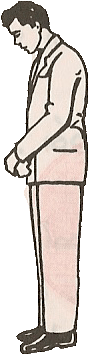 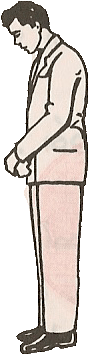 ܡܫܰܡܫܳܢܳܐ - الشماس - diakon
ܡܗܰܝܡܢܺܝܢܰܢ ܒܚܰܕ ܐܰ‌ܠܳܗܳܐ
Vi tror på en enda sann Gud
نؤمنُ بإلهٍ واحدٍ
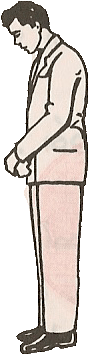 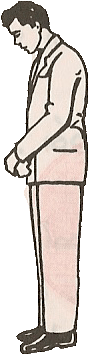 ܟܳܗܢܳܐ - الكاهن - präst
ܐܰܒܳܐ ܐܰܚܝܕ ܟܽـܠ܆ ܥܳܒܘܕܳܐ ܕܰܫܡܰܝܳܐ ܘܕܐܰܪܥܳܐ܆
Abo ahid kul ´obudo dashmayo wdar´o.


Den allsmäktige Fadern, som skapat himmel och jord,
آبو آحيد كول. عُوبودُو دَشْمايُو وْدارْعُو. 

الآب الضابط الكلّ، خالق السّماء والأرض،
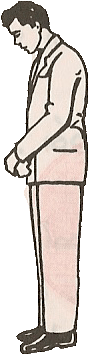 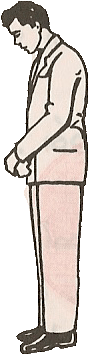 ܥܰܡܐ - الشعب - församling
ܘܰܕܟܽܠܗܶܝܢ ܐܰܝܠܶܝܢ ܕܡܶܬ݂ܚܵܰܙܝܳܢ ܘܰܕܠܳܐ ܡܶܬ݂ܚܵܰܙܝܳܢ.
wadkulhen aylen dmethhazion wadlo methhazion.    
allt synligt och osynligt.
وَدْكولْهِنْ أَيْلِنْ دْمِثْحَزْيُونْ وَدْلُو مِثْحَزْيُونْ. 
وكل ما يُرى وما لا يُرى.
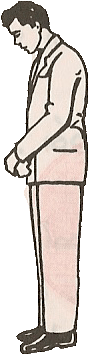 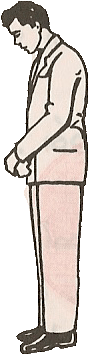 ܥܰܡܐ - الشعب - församling
ܘܰܒܚܰܕ ܡܳܪܝܳܐ ܝܶܫܽܘܥ ܡܫܺܝܚܳܐ܆ ܝܺܚܝܕܳܝܳܐ ܒܪܳܐ ܕܐܰ‌ܠܳܗܳܐ܆
Wabhad moryo Yesho´ mshiho ihidoyo bro daloho.
Och på en enda Herre, Jesus Kristus, Guds enfödde Son,
وَبْحادْ مُورْيُو يِشوعْ مْشِيحُو يحِيذُويُو بْرُو دآلُوهُو. 
وبربٍّ واحد سيدنا يسوعَ المسيح ابن الله الوحيد.
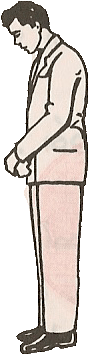 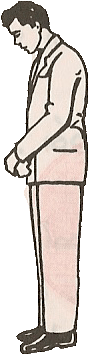 ܥܰܡܐ - الشعب - församling
ܗܰܘ ܕܡܶܢ ܐܰܒܳܐ ܐܶܬ݂ܺܝܠܶܕ ܩܕܳܡ ܟܽܠܗܽܘܢ ܥܳܠܵܡܶܐ.
Hawo dmen abo ethiled qdom kulhun ´olme. 
som föddes av Fadern före all tid
هاوْ دْمِنْ آبُو إِثِيلِدْ قْذُومْ كولْهونْ عُولْمِه. 
المولود منَ الآب قبل كلّ الدّهور.
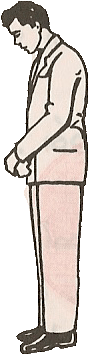 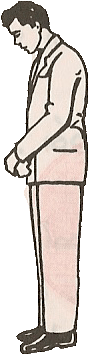 ܥܰܡܐ - الشعب - församling
ܢܽܘܗܪܳܐ ܕܡܶܢ ܢܽܘܗܪܳܐ. ܐܰ‌ܠܳܗܳܐ ܫܰܪܺܝܪܳܐ ܕܡܶܢ ܐܰ‌ܠܳܗܳܐ ܫܰܪܺܝܪܳܐ.
Nuhro dmen nuhro aloho shariro dmen aloho shariro. 
ljus av ljus, sann Gud av sann Gud,
نوهْرُو دْمِن نوهْرُو آلُوهُو شارِيرُو دْمِن آلُوهُو شارِيرُو. 
نور من نور، إله حق من إله حقّ،
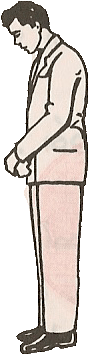 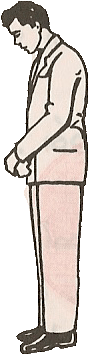 ܥܰܡܐ - الشعب - församling
ܝܠܝܕܳܐ ܘܠܳܐ ܥܒܺܝܕܳܐ܆ ܘܰܫܘܶܐ ܒܐܘܣܺܝܶܐ ܠܰܐܒܽܘܗ̱ܝ. ܕܒܺܐܝܕܶܗ ܗܘܳܐ ܟܽـܠ.
Ilido wlo ´bido washuwe busiya labuy dbideh hwo kul.
 
född och inte skapad, av samma väsen som sin Fader. Allt blev till genom honom
إِيلِيذُو وْلُو عْبِيذُو وَشْوِه بوسِيَّا لابويْ  دْبِيذِه هْوُو كولْ.
مولود غير مخلوق، مساوٍ للآب في الجوهر، الذي به صار كلُّ شيء
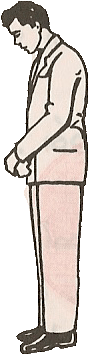 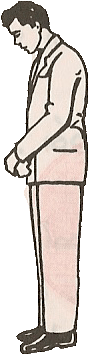 ܥܰܡܐ - الشعب - församling
ܗܰܘ ܕܡܶܛܽܠܳܬ݂ܰܢ ܒܢܰܝܵܢܳܫܳܐ ܘܡܶܛܽܠ ܦܽܘܪܩܳܢܰܢ܆
هاوْ دْمِطولُوثانْ بْنَيْنُوشُو وْمِطولْ فورْقُونان. 
الذي من أجلنا نحنُ البشر، ومن أجل خلاصِنا،
Hawo dmetulothan bnaynosho wmetul furqonan.
För oss människor och vår frälsnings
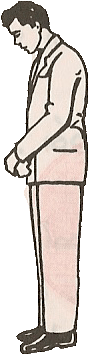 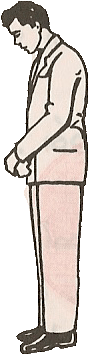 ܥܰܡܐ - الشعب - församling
ܢܚܶܬ݂ ܡܶܢ ܫܡܰܝܳܐ܆ ܘܐܶܬܼܓܰܫܰܡ ܡܶܢ ܪܽܘܚܳܐ ܩܰܕܺܝܫܳܐ܆
Nheth men shmayo wethgasham men ruho qadisho
kom han ner från himlen och blev kött genom den helige Ande
نْحِثْ مِن شْمايُو وِثْكاشامْ مِنْ روحُو قادِيشُو
نزل من السّماء، وتجسَّدَ مِن الرّوحِ القُدُس،
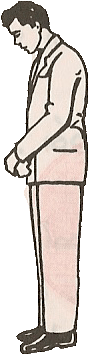 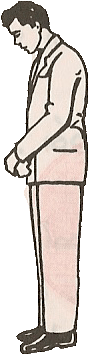 ܥܰܡܐ - الشعب - församling
ܘܡܶܢ ܡܰܪܝܰܡ ܒܬܘܠܬ݂ܳܐ ܝܳܠܕܰܬ݂ ܐܰ‌ܠܳܗܳܐ. ܘܰܗܘܳܐ ܒܰܪܢܳܫܳܐ.
wmen Mariam bthulto yoldath aloho wahwo barnosho. 
och av Jungfrun Maria, Guds moder, Han   blev människa
وْمِن مَرْيَمْ بْثولْتُو يُولْداث آلُوهُو وَهْوُو بَرْنُوشُو. 
ومن مريم العذراء والدة الإله. وصار إنساناً.
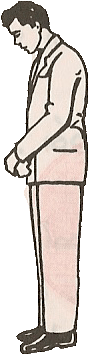 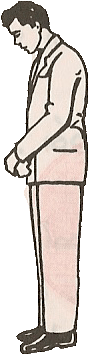 ܥܰܡܐ - الشعب - församling
ܘܐܶܨܛܠܶܒ ܚܠܳܦܰܝܢ܆ ܒܝܰܘܵܡܰܝ ܦܶܢܛܺܝܳܘܣ ܦܺܝܠܰܛܳܘܣ.
Westleb hlofayn byawmai Fentiyos Filatos

och korsfästes för vår skull under Pontius Pilatus.
وِصطْلِبْ حْلُوفَينْ بْيَومايْ فِنْطِيُوسْ فِيلاطُوسْ. 
وصُلِب عِوضاً عنّا في عَهد بيلاطُس البُنطِيّ.
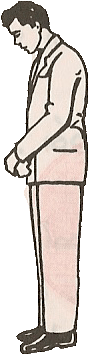 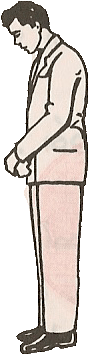 ܥܰܡܐ - الشعب - församling
ܚܰܫ ܘܡܺܝܬܼ ܘܐܶܬܼܩܒܰܪ܆ ܘܩܳܡ ܠܰܬܠܳܬܼܳܐ ܝܰܘܡܵܺܝܢ ܐܰܟ݂ ܕܰܨܒܳܐ.
Hash wmith wethqbar wqom latlotho yawmin akh dasbo.  
Han plågades, dog och begravdes, och på den tredje dagen uppstod han enligt sin vilja
حَاشْ وْمِيثْ وِثقْبارْ وْقُومْ لَتْلُوثُو يَوْمِينْ آخْ دَصْبُو. 
تألَّم ومات ودُفِن وقام في اليوم الثّالث كما شاء.
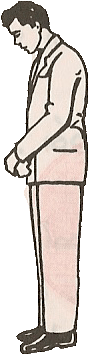 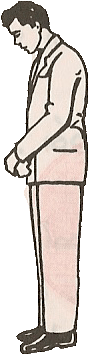 ܥܰܡܐ - الشعب - församling
ܘܰܣܠܶܩ ܠܰܫܡܰܝܳܐ܆ ܘܺܝܬܼܶܒ ܡܶܢ ܝܰܡܺܝܢܳܐ ܕܐܰܒܽܘܗ̱ܝ܆
Wasleq lashmayo witheb men yamino dabuy.
Han steg upp i himlen och sitter på sin Faders högra sida.
وَسْلِقْ لَشْمايُو وِيثِبْ مِن يامِينُو دابوي.
وصَعِد إلى السّماء، وجلَس عن يمين الآب،
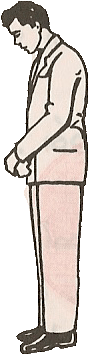 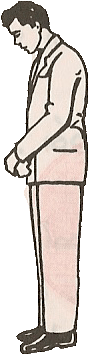 ܥܰܡܐ - الشعب - församling
ܘܬܽܘܒ ܐܳܬܼܶܐ ܒܫܽܘܒܚܳܐ ܪܰܒܳܐ ܠܰܡܕܳܢ ܠܚܰܝܵܶܐ ܘܰܠܡܺܝܵܬܼܶܐ܆
wtub othe bshubho rabo lamdon lhaye walmithe. 
Och han ska komma tillbaka i stor härlighet för att döma båda levande och döda,
وْتوب اُوثِه بْشوبْحُو رابُو لَمْذُون لْحايه وَلْمِيثِه.  
وأيضاً سيأتي بمجدٍ عظيم، لِيدين الأحياء والأموات،
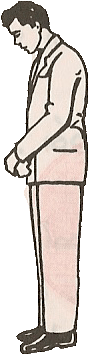 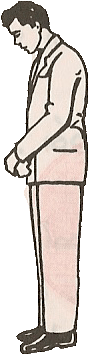 ܥܰܡܐ - الشعب - församling
ܗܰܘ ܕܰܠܡܰܠܟܽܘܬܼܶܗ ܫܽܘܠܳܡܳܐ ܠܳܐ ܐܺܝܬܼ.
hawo dalmalkuthe shulomo lo ith. 
och hans rike ska inte ha något slut.
هاوْ دَلْمَلْكوثِه شولُومُو لُو اِيثْ. 
ذلك الذي ليس لمُلكِه انقضاء.
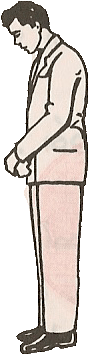 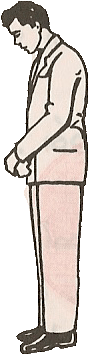 ܥܰܡܐ - الشعب - församling
ܘܰܒܚܰܕ ܪܽܘܚܳܐ ܩܰܕܝܫܳܐ܆ ܕܐܝܬܼܰܘܗ̱ܝ̱ ܡܳܪܝܳܐ ܡܰܚܝܳܢܳܐ ܕܟܽܠ܆
wabhad ruho qadisho dithaw Moryo mahyono dkul. 
Vi tror också på den helige Ande, Herren, allas Livgivare,
وَبْحادْ روحُو قادِيشُو دِيثاوْ مُورْيُو مَحْيُونُو دْكولْ. 
ونُؤمِن بالرُّوح القُدُس، الرَّبّ المُحيي الكُل،
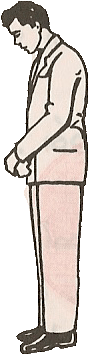 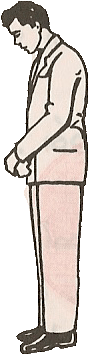 ܥܰܡܐ - الشعب - församling
ܗܰܘ ܕܡܶܢ ܐܰܒܳܐ ܢܳܦܶܩ܆ ܘܥܰܡ ܐܰܒܳܐ ܘܥܰܡ ܒܪܳܐ ܡܶܣܬܓ݂ܶܕ ܘܡܶܫܬܰܒܰܚ.
hawo dmen abo nofeq o´am abo o´am bro mestghed wmeshtabah. 
som utgår från Fadern och tillbes och äras tillsammans med Fadern och Sonen,
هاو دمِن آبو نُوفِق، وعَام آبو وعَام برُو مِستغِيد ومِشتاباح.
المُنبَثِقِ من الآب، ومع الآب والابن، يُسْجَد لَهُ ويُمَجَّد.
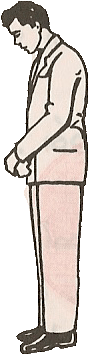 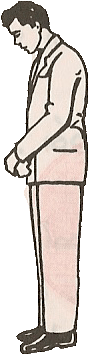 ܥܰܡܐ - الشعب - församling
ܗܰܘ ܕܡܰܠܶـܠ ܒܰܢܒܺܝܵܶܐ ܘܒܰܫܠܺܝܵܚܶܐ܀
Hawo dmalel banbiye wbashlihe
och som talade genom profeterna och apostlarna
هاوْ دْمالِلْ بَنْبِيِّه وْبَشْلِيحِه

النَّاطق بالأنبياء والرُّسل
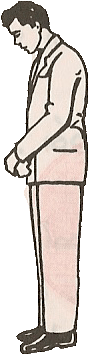 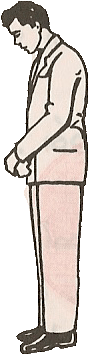 ܥܰܡܐ - الشعب - församling
ܘܒܰܚܕܳܐ ܥܺܕܬܳܐ ܩܰܕܺܝܫܬܳܐ ܩܰܬܽܘܠܺܝܩܺܝ ܘܰܫܠܺܝܚܳܝܬܳܐ.
obahdo ´ito qadishto qatuliqi oashlihoyto
Och på en helig, allmännelig och apostolisk kyrka.
وْبَحْذُو عِيتُو قادِيشْتُو قاتولِيقِي وَشْلِيحُويْتُو
وبكنيسة واحدة، جامعة مُقدسة رسوليّة،
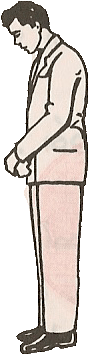 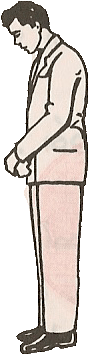 ܥܰܡܐ - الشعب - församling
ܘܡܰܘܕܶܝܢܰܢ ܕܰܚܕܳܐ ܗ̱ܝ ܡܰܥܡܽܘܕܺܝܬܼܳܐ. ܠܫܽܘܒܩܳܢܳܐ ܕܰܚܛܳܗܵܶܐ.
Omawdenan dahdoye ma´muditho lshubqono dahtohe 
Vi bekänner ett enda dop för syndernas förlåtelse,
وْمَوْدِنانْ دَحْذُوي مَعْمودِيثُـو لْشوبْقُونُو دَحْطُوهِه.

ونعترف بِمَعمودية واحدة لِمغفرة الخطايا.
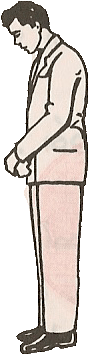 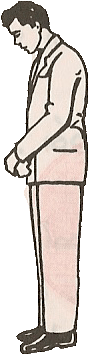 ܥܰܡܐ - الشعب - församling
ܘܰܡܣܰܟܶܝܢܰܢ ܠܰܩܝܳܡܬܳܐ ܕܡܺܝܬ݂ܶܐ܆ ܘܰܠܚܰܝܵܶܐ ܚܰܕܵܬ݂ܶܐ ܕܰܒܥܳܠܡܳܐ ܕܰܥܬܺܝܕ. ܐܰܡܺܝܢ ܒܰܪܶܟ݂ܡܳܪܝ̱܀
وَمْساكِنان لَقْيُومْتُو دْمِيثه، وَلْحايِه حاثِه دَبْعُولْمُو دَعْتِيدْ. آمين بارخمور.
ونترجَّى قيامة الموتى، والحياة الجديدة في العالم الآتي. آمين بارِخمور.
Wamsakenan laqiomto dmithe walhaye hathe dab´olmo da´tid. 

och vi ser fram emot de dödas uppståndelse och det nya livet i den kommande världena. Amen barechmor!
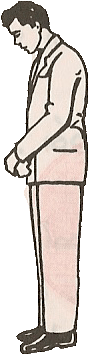 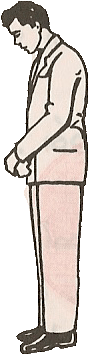 ܥܰܡܐ - الشعب - församling
ܣܛܰܘܡܶܢ ܩܰܠܘܣ.
سطَومِن قالُوس.
 
     فلنقف حسنا.
Stawmen Qalos 

Låt oss stå väl.
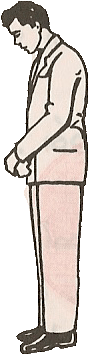 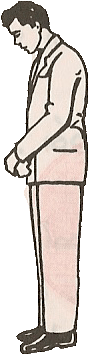 ܡܫܰܡܫܳܢܳܐ - الشماس - diakon
ܩܘܪܶܝܐܠܰܝܣܽܘܢ܀
قوريلَيسُون

 يا رب ارحم.
Quryelaison

Herre, förbarma Dig!
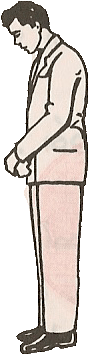 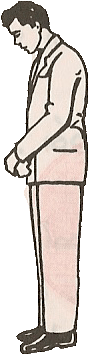 ܥܰܡܐ - الشعب - församling
ܨܠܽܘܬܳܐ ܕܰܩܕܳܡ ܫܠܳܡܳܐ
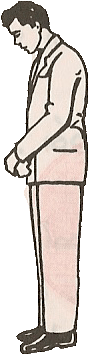 ܟܳܗܢܳܐ - الكاهن - präst
ܚܽܘܒܳܐ ܘܰܐܘܝܽܘܬܼܳܐ ܘܫܰܝܢܳܐ ܡܫܰܡܠܳܝܳܐ. ܗܰܒܠܰܢ ܒܥܶܕܳܢܳܐ ܗܳܢܳܐ ܡܳܪܝܳܐ.
Herre, skänk oss nu i denna stund, kärlek, harmoni och stillhet
امْنَحْنَا الآنَ رَبَّنَا مَحَبَّةً وَأُلْفَةً وَأَمْنًا كَامِلاً
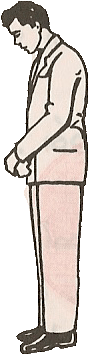 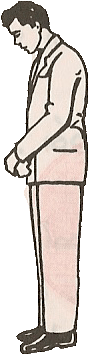 ܟܳܗܢܳܐ - الكاهن - präst
ܕܢܰܣܶܩ ܠܳܟ݂ ܫܽܘܒܚܳܐ ܘܬܰܘܕܺܝܬܼܳܐ. ܘܠܺܝܚܺܝܕܳܝܳܐ ܒܪܳܟ݂ ܘܰܠܪܽܘܚܳܐ ܕܺܝܠܳܟ݂ ܩܰܕܺܝܫܳܐ. ܗܳܫܳܐ ܘܰܒܟ݂ܽܠܙܒܰܢ ܠܥܳܠܡܺܝܢ܀
så att vi kan lova och tacka dig och din enfödde Son, och din helige Ande, nu, alltid och evigt.
لِنَحْمَدَكَ وَنُسبِّحَكَ، وَابْنَكَ الْوَحِيدَ وَروحَكَ القُدُّوسَ، الآنَ وَكُلَّ أَوانٍ وَإِلَى أَبَدِ الآبِدين.
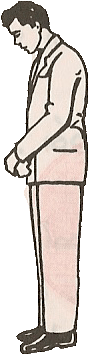 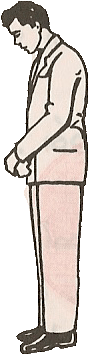 ܟܳܗܢܳܐ - الكاهن - präst
ܐܰܡܝܢ ܒܰܪܶܟ݂ܡܳܪܝ
آمين بارِخْمُورْ

  أَمينْ بارِكْ ياسَيِّدْ
Amin barekhmor!
           
Välsigna oss.
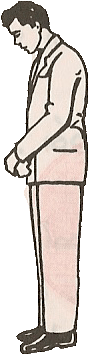 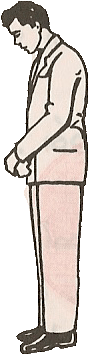 ܥܰܡܐ - الشعب - församling
ܫܠܳܡܳܐ ܠܟ݂ܽܠܟ݂ܽܘܢ
شلُومو لكولخون
السلام لِجَميعِكُم
Shlomo lkulkhun.

Frid vare med er alla
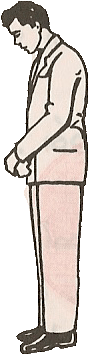 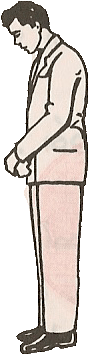 ܟܳܗܢܳܐ - الكاهن - präst
ܘܥܰܡ ܪܽܘܚܳܐ ܕܺܝܠܳܟ܀
وْعام روحُو دِيلُخ.
وَمَعَ روحِكَ أيضَاً.
W´am ruho dilokh.

Och med din ande.
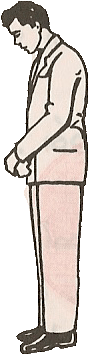 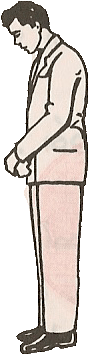 ܥܰܡܐ - الشعب - församling
ܢܶܬܶܠ ܫܠܳܡܳܐ ܠܰܚܕܳܕܶܵܐ. ܟـܽܠ ‌ܐ̱ܢܳܫ ܠܩܰܪܝܒܶܗ ܒܢܘܫܰܩܬ݂ܳܐ ܩܰܕܺܝܫܬܳܐ ܘܐܰ‌ܠܳܗܳܝܬܳܐ. ܒܚܽܘܒܶܗ ܕܡܳܪܰܢ ܘܐܰ‌ܠܳܗܰܢ
Låt oss hälsa varandra med frid, var och en sin nästa, med en helig och helgad kyss i vår Herre och Guds kärlek
ومع روحك، لِنُعط السَّلام بعضُنا لبعض كلُّ واحدٍ لقريبه بقُبلةٍ مُقدَّسة وإلهيَّة، بمحبَّة ربّنا وإلهنا.
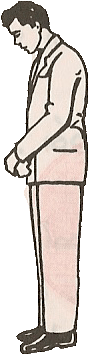 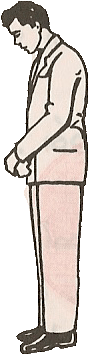 ܡܫܰܡܫܳܢܳܐ - الشماس - diakon
ܡܶܢ ܒܳܬܼܰܪ ܫܠܳܡܳܐ ܗܳܢܳܐ ܩܰܕܺܝܫܳܐ ܘܰܐܠܳܗܳܝܳܐ ܕܐܶܬܼܺܝܗܶܒ܆ ܩܕܳܡ ܡܳܪܝܳܐ ܡܪܰܚܡܳܢܳܐ. ܪܵܺܝܫܰܝܢ ܢܰܪܟܶܢ
När denna Guds heliga frid nu har blivit given, låt oss åter böja våra huvuden inför den barmhärtige Herren Herren.
وبعد إعطاء هذا السّلام الإلهيّ المقدَّس، فَلنُحنِ رُؤوسنا ساجدين أمام الربّ الرّحيم،
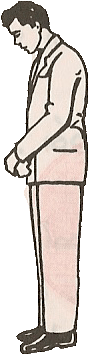 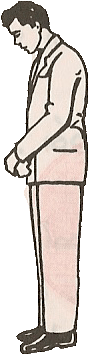 ܡܫܰܡܫܳܢܳܐ - الشماس - diakon
ܩܕܳܡܰܝܟ ܡܳܪܰܢ ܘܐܰ‌ܠܳܗܰܢ܀
Qdomayk moran walohan.
Inför Dig, vår Herre och Gud.
قْذُومَيكْ مُورانْ وَالُوهانْ.
أمامَكَ رَبَّنا وَإلهَنا.
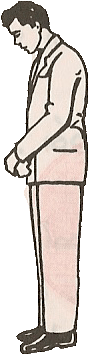 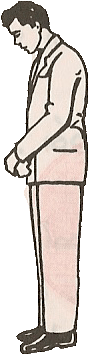 ܥܰܡܐ - الشعب - församling
ܘܳܐܦ ܠܟ݂ܽܠܰܢ ܒܰܪܶܟ݂ ܒܽܒܘܖܵܟܳܬܼܳܐ ܕܺܝـܠܳܟ ܠܳܐ ܡܶܬܖܵܝܡܳܢܝܳܬܼܳܐ، ܘܰܐܫܘܳܐ ܠܰܢ ܠܡܶܥܒܰܕ ܨܶܒـܝܳܢܳܟ݂،
Välsigna oss alla med dina  oåterkalleliga välsignelser, och gör oss värdiga att utföra din
وباركنا جميعاً ببركاتك غير الزَّائلة، وأهّلنا للعمل بمشيئتك
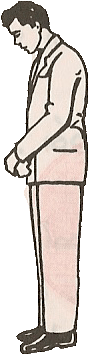 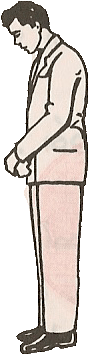 ܟܳܗܢܳܐ - الكاهن - präst
ܘܕܰܒܪܳܟ݂ ܝܺܚܝܕܳܝـܳܐ، ܘܰܕܪܽܘܚܳܐ ܕܺܝܠܳܟ݂ ܩܰܕܺܝܫܳܐ. ܗܳܫܳـܐ ܘܰܒܟܼܽܠ ܙܒܰܢ ܠܥܳܠܡܺܝܢ܀
och din enfödde Sons och din helige Andes vilja, nu, alltid och evigt
ومشيئة ابنك الوحيد وروحك القُدُّوس، الآن وكلَّ أوانٍ وإلى أبد الآبدين
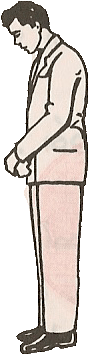 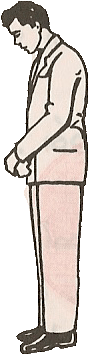 ܟܳܗܢܳܐ - الكاهن - präst
ܐܰܡܝܢ܀
آمين
Amen
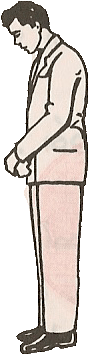 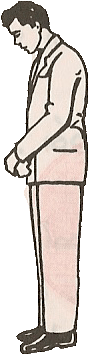 ܥܰܡܐ - الشعب - församling
ܘܰܠܟܽܠ ܚܘܫܳܒܳܐ ܨܳܐܳܐ ܕܚܽܘܩ ܡܶـܢܰܢ. ܒܰܝܰܕ ܕܶܒـܚܳܐ ܗܳܢܳܐ ܕܰܡܩܰܪܒܝܢܰܢ ܠܳܟ݂ ܡܳܪܝܳܐ. ܘܰܐܢܗܰܪ ܒܶܗ ܠܢܰܦܫܳـܵܬܼܰܢ ܘܩܰܕܶܫ ܒܶܗ ܠܦܰܓܼܖܵܰܝـܢ.
Herre, driv bort alla orena tankar från oss genom  detta  offer som  vi  bär fram till dig. Och upplys därigenom våra själar och helga våra kroppar,
وابعد عنَّا ربَّنا كُلَّ فكرٍ دنسٍ (أَثِيمٍ) بواسطة هذه الذَّبِيحة التي نُقَدّمُها لك، مُنوّراً بها نُفوسنا، ومُقَدساً بها أجسادنا
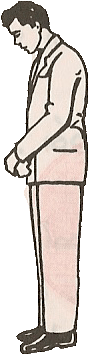 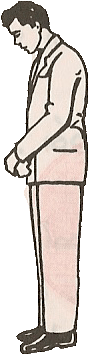 ܟܳܗܢܳܐ - الكاهن - präst
ܕܢܰܣܶܩ ܠܳܟ݂ ܫܘܒܚܳܐ ܘܬܰܘܕܝܬܼܳܐ. ܘܠܺܝـܚܝܕܳܝܳܐ ܒܪܳܟ݂ ܘܰܠܪܽܘܚܳܐ ܕܺܝܠܳܟ݂ ܩܰܕܝܫܳܐ. ܗܳܫܳܐ ܘܰܒܟܼܽܠ ܙܒܰܢ ܠܥܳܠܡܺܝܢ.
لِنرفع إليك الحمد والثَّناء، وإلى ابنك الوحيد وروحك القدُّوس، الآنَ وكلَّ أوانٍ وإلى أبد الآبدين
så att vi kan lova och tacka dig, din  enfödde  Son  och din helige Ande nu, alltid och evigt.
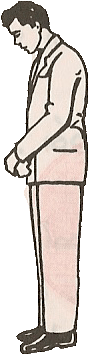 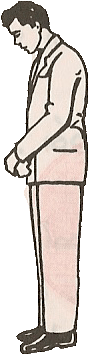 ܟܳܗܢܳܐ - الكاهن - präst
ܢܩܽܘܡ ܫܰܦܺܝܪ܆ ܢܩܽܘܡ ܒܕܶܚܠܬܳܐ܆ ܢܩܽܘܡ ܒܢܰܟܦܽܘܬܳܐ܆ ܢܩܽܘܡ ܒܙܰܗܝܽܘܬܳܐ܆ ܢܩܽܘܡ ܒܩܰܕܺܝܫܽܘܬܳܐ܆
Låt oss stå väl, låt oss stå med fruktan, låt oss stå i ödmjukhet, renhet och helighet.
لِنقِف حسناً، لنقف بِوَرع، لنَقف بِعفَّة، لِنقف بطُهرٍ، لِنقف بِقداسة،
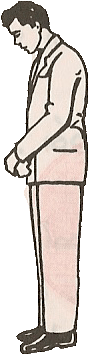 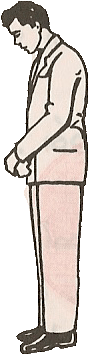 ܡܫܰܡܫܳܢܳܐ - الشماس - diakon
ܢܩܽܘܡ ܕܶܝܢ ܟܽܠܰܢ ܐܰܚܰـܝܵ ܒܚܽܘܒܳܐ ܘܰܒܗܰܝܡܳܢܽܘܬܳܐ ܕܰܫܪܳܪܳܐ.
Och mina bröder, låt oss alla stå i kärlek och sann tro.
لنقف جميعاً يا إخوتي بمحبَّة ويقين صادق
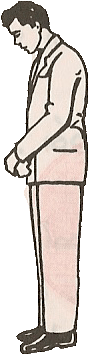 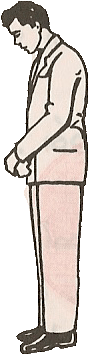 ܡܫܰܡܫܳܢܳܐ - الشماس - diakon
ܡܶܬܼܝܰܕܥܳܢܳܐܺܝܬܼ ܕܶܝܢ ܒܕܶܚܠܰܬܼ ܐܰ‌ܠܳܗܳܐ ܒܰܐܢܢܰܦܳܘܪܰܐ ܗܳܕܶܐ ܕܚܺـܝܠܬܳܐ ܘܩܰܕܺܝܫܬܳܐ ܕܰܩܕܳܡܰܝܢ ܣܺܝܡܳܐ. ܢܚܽܘܪ ܒܺܐܝܕܰܝ ܟܳܗܢܳܐ ܗܳܢܳܐ ܡܝܰܩܪܳܐ
Låt oss med insikt och gudsfruktan skåda denna förunderliga och heliga nattvard, som dukas upp för oss genom denne ärade Präst.
ونُحدّق بهذه التّقدمة الرّهيبة والمُقدسة الموضوعة أمامنا بيد هذا الكاهن الموقَّر
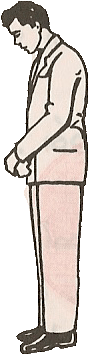 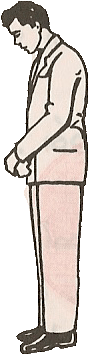 ܡܫܰܡܫܳܢܳܐ - الشماس - diakon
ܕܰܒܫܰܝܢܳܐ ܘܒܰܫܠܳܡܳܐ ܕܶܒܚܬܳܐ ܚܰـܝܬܳܐ ܠܰܐܠܳܗܳܐ ܐܰܒܳܐ ܡܳܪܶܐ ܟܽܠ ܚܠܳܦ ܟܽܠܰܢ ܢܩܰܪܶܒ.
الذي يرفع عنّا جميعاً هذه الذبيحة الحيّة لله الآب ربّ العالمين بأمن وسلام.
I frid och stillhet bär han fram detta levande offer å våra vägnar inför Gud fadern, allas Herre.
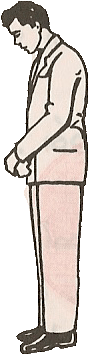 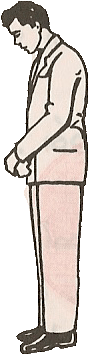 ܡܫܰܡܫܳܢܳܐ - الشماس - diakon
ܪܰܚܡܶܐ ܘܰܫܠܳܡܳܐ ܘܕܶܒܚܬܳܐ ܕܬܰܘܕܺܝܬܳܐ܀
رَحمِه وَشلومو ودِبحتو دتَوديثو.
الرّحمة والسّلام وذبيحة الشُّكران.
Rahme oashlomo odebhto dtaoditho.
Nåd, frid och lovets offer!
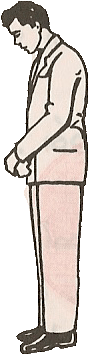 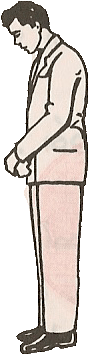 ܥܰܡܐ - الشعب - församling
ܚܘܒܳܐ ܕܰܠܠܗܳܐ ܐܰܒܳܐ܀ ܘܛܰܝܒܘܬܼܶܗ ܕܶܝܢ ܕܝـܚـܝܕܳܝܳܐ ܒܪܳܐ܀ ܘܫܰܘܬܳܦܘܬܼܳܐ ܘܡܰܓܼܢܳـܢܘܬܼܳܐ ܕܪܘܚܳܐ ܩܰܕܝܫܳܐ܀ ܥܰܡ ܟـܽܠܟܼܘܢ ܐܰܚܰܵܝ ܠܥܳܠܡܝܢ
محبّة الله الآب الفريد ونعمة الابن الوحيد وشركة وحلول الرّوح القُدُس الفارقليط . فلتكُن معَ جميعكم يا إخوتي. إلى الأبد
Gud Faderns kärlek, den enfödde Sonens nåd,den helige Andens gemenskap och närhet vare med er, mina bröder i evighet
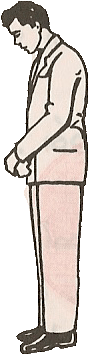 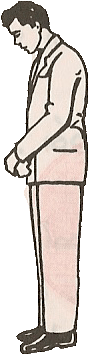 ܟܳܗܢܳܐ - الكاهن - präst
ܘܥܰܡ ܪܽܘܚܳܐ ܕܺܝܠܳܟ܀
وْعام روحُو دِيلُخ.

وَمَعَ روحِكَ أيضَاً.
W´am ruho dilokh.

Och med din ande.
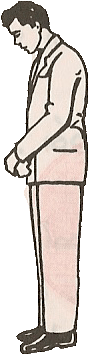 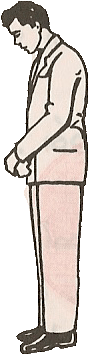 ܥܰܡܐ - الشعب - församling
ܠܥܶܠ ܐܰܝܟܳܐ ܕܰܡܫܺܝܚܳܐ ܝܳܬܶܒ ܡܶܢ ܝܰܡܺܝܢܳܐ ܕܰܐܠܳܗܳܐ ܐܰܒܳܐ ܢܶܗܘܽܘܢ ܗܰܘܢܰܝܢ ܘܡܰܕܥܰܝܢ ܘܠܶܒܰܘܳܬܰܢ ܒܫܳܥܬܳܐ ܗܳܕܶܐ.
Må våra tankar, sinnen och hjärtan i denna stund vara högt därovan, där kristus sitter på  Gud faderns högra sida
لتكن عقولنا وأفكارنا وقلوبنا في هذه الساعة فوق، حيث المسيح جالس عن يمين الله الآب
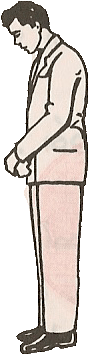 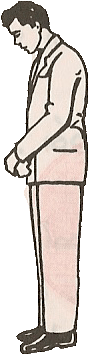 ܟܳܗܢܳܐ - الكاهن - präst
ܐܺܝܬܼܰܝܗܽܘܢ ܠܘܳܬܼ ܡܳܪܝܳܐ ܐܰ‌ܠܳܗܳܐ܀
إِيثَيْهونْ لْوُثْ مُورْيُو آلُوهُو
هيَ عِندَ الرَّبِّ الإِلَه.
Ithayhun lwoth Moryo Aloho.
De är med Herren Gud.
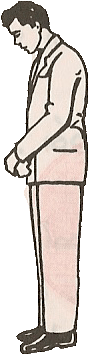 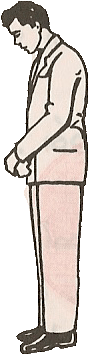 ܥܰܡܐ - الشعب - församling
ܢܰܘܕܶܐ ܠܡܳܪܝܳܐ ܒܕܶܚܠܬܼܳܐ
Låt oss vördnadsfullt 
tacka Herren
لنُمجّد الربّ بخوف
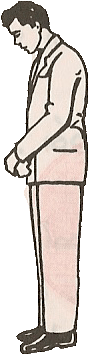 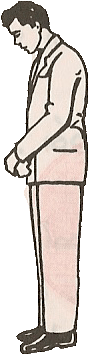 ܟܳܗܢܳܐ - الكاهن - präst
ܫܳܘܶܐ ܘܙܳܕܶܩ܀
Showe wzodeq

Det är värdigt och rätt
شُوِه وْزُودِق
    إنَّهُ لَواجِبٌ ولائِقْ
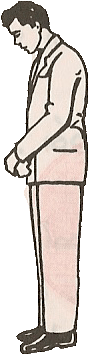 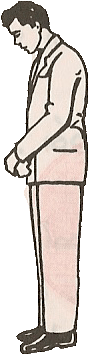 ܥܰܡܐ - الشعب - församling
ܥܰܡ ܐܳ‌ܠܶܦ ܐܰ‏ܠܦܝܵܢ ܘܪܶܒܘ ܖܵܶܒܘܳܢ ܕܢܘܖܵܳܢܶܐ ܕܰܩܕܳܡܰܝܟ ܩܳܝܡܝܢ ܘܠܳܟܼ ܕܠܐܳ ܫܰܠܘܳܐ ܡܫܰܒܚܝܢ.
Med tusen och åter tusen, med myriaders myriader brinnande änglar som står inför dig och oupphörligen lovar dig,
أَهِّلْنا لِنُسَبِّحَكَ تَسْبِيحًا ثُلاثِيًّا، مَعْ ألوف ألوف وَرِبْواتِ رِبواتِ الْمَلائِكَةِ النُّورانِيِّينَ الواقِفِينَ أَمامَكَ
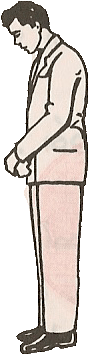 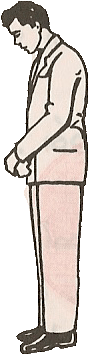 ܟܳܗܢܳܐ - الكاهن - präst
ܢܶܫܬܘܶܐ ܕܰܢܩܠܰܣܳܟ݂ ܬܠܝܬܼܳܐܝܬܼ ܟܰܕ ܩܳܥܶܝܢܰܢ ܘܐܡܪܝܢܰܢ: ܩܰܕܝـــــــــܫ
och oupphörligen lovar dig, må också vi bli värdiga att prisa dig tre gånger. Vi ropar:
وَهُمْ عَنْ تَسْبِيحِكَ لا يَفْتُرون. وَنَحْنُ هاتِفونَ وَقائِلونَ: قدّوس
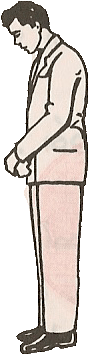 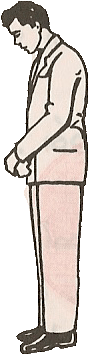 ܟܳܗܢܳܐ - الكاهن - präst
ܩܰܕܝܫ ܩܰܕܝܫ ܩܰܕܝܫ ܡܳܪܝܳܐ ܚܰܝܠܬ݂ܳܢܳܐ.
قادِيشْ قادِيشْ قادِيشْ مُورْيُو حَيلْثُونُو. 
 قدّوسْ قدّوسْ قدّوسْ، الرّبُّ القَويّ
Qadish, Qadish, Qadish moryo haylthono

Helig, helig, helig, allsmäktige Herre!
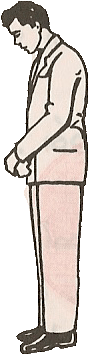 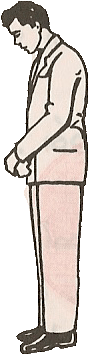 ܥܰܡܐ - الشعب - församling
ܗܰܘ ܕܰܡܠܶܝܢ ܫܡܰܝܳܐ ܘܐܰܪܥܳܐ ܡܶܢ ܬܶܫܶܒܚܵܬ݂ܶܗ.
Hao damlen shamyo oar´o men teshbhothe.

Himmel och jord är fulla av hans härlighet
هاوْ دَمْلِنْ شْمايُو وَارْعُو مِنْ شوبْحِه. 
السَّماءِ والأَرضْ, مَملؤَتانْ مِنْ مَجدِه.
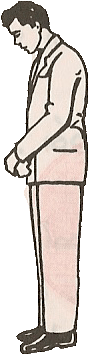 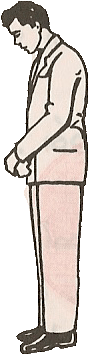 ܥܰܡܐ - الشعب - församling
ܐܘܫܰܥܢܳܐ ܒܰܡܪܵܰܘܡܶܐ. ܒܪܺܝܟ݂ ܕܐܶܬ݂ܳܐ ܘܐܳܬ݂ܶܐ
Osha´no bamraome. Brikh detho wothe

Hosianna i höjden! Välsignad är han som har kommit och ska komma
أوشَعْنُو بَمْرَوْمِه. بْرِيخْ دِثُو وُوثِه
 أُوشَعنا في الأَعالي. مُبارَكٌ الأتَي
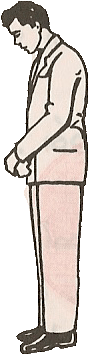 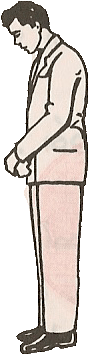 ܥܰܡܐ - الشعب - församling
ܒܰܫܡܶܗ ܕܡܳܪܝܳܐ ܐܰܠܳܗܳܐ ܬܶܫܒܽܘܚܬܳܐ ܒܰܡܪܵܰܘܡܶـܐ܀
Bashme dmoryo Aloho teshbohto bamraome.

i Herrens namn. Hosianna i höjden!
بَشْمِه دْمُورْيُو ألُوهُو تِشْبوحْتُو بَمْرَومِه.
وَسَيأتي بِاسْمِ الرَّبْ. الْمَجدْ  في الأعالي.
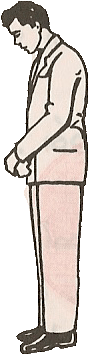 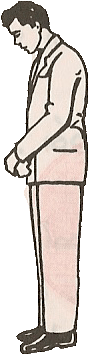 ܥܰܡܐ - الشعب - församling
ܟܰܕ ܠܚܰܫܳܐ ܦܳܪܽܘܩܳܝܳܐ ܐܶܬܼܛܰܝܰܒ. ܠܠܰܚܡܳܐ ܗܰܘ ܕܰܢܣܰܒ ܒܰܪܶܟ݂܀܀ ܘܩܰܕܶܫ܀ܘܰܩܨܳܐ
När han var beredd för sitt frälsande lidande tog han bröd, välsignade, helgade och bröt det.
ولما أزمع أن يذوقَ الآلام الخلاصيَّة أخذ خبزاً، بارك وقَّدس وكسر
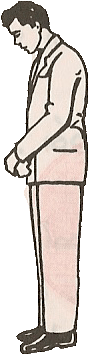 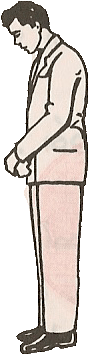 ܟܳܗܢܳܐ - الكاهن - präst
ܘܦܰܓ݂ܪܶܗ ܩܰܕܺܝܫܳܐ ܫܰܡܗܶܗ ܠܚܰܝܵܶܐ ܕܰܠܥܳܠܰܡ ܠܗܳܢܽܘܢ ܕܢܳܣܒܺܝܢ ܠܶܗ܀
Och han kallade det sin heliga kropp, till evigt liv för dem som tar emot det
جسده الزَّكيّ وسلَّمَه لِغفران الخطايا والحياة الأبديَّة للذين يتناولونه
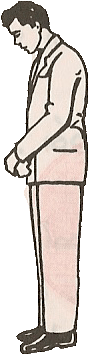 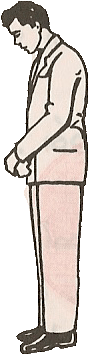 ܟܳܗܢܳܐ - الكاهن - präst
ܐܰܡܝܢ܀
آمين
Amen
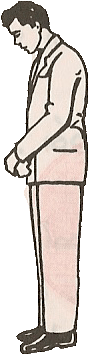 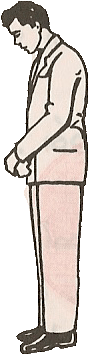 ܥܰܡܐ - الشعب - församling
ܘܰܠܟܳܣܳܐ ܗܰܘ ܕܡܰܙܶܓܼ ܡܶܢ ܚܰܡܪܳܐ ܘܡܶܢ ܡܰܝܵܳܐ: ܒܰܪܶܟ݂ ܘܩܰܕܶܫ. ܘܰܕܡܶܗ ܝܰـܩـܝܪܳܐ ܓܰܡܪܶܗ: ܠܚܰـܝܶܐ ܕܰܠܥܳܠܰܡ ܠܗܳܢܽܘܢ ܕܢܳܣܒܝܢ ܠܶܗ܀
Också bägaren, blandad med vin och vatten välsignade och helgade han. Och han fullkomnade den somsitt dyrbara blod, till evigt liv för dem som tar emot det.
ومزج في الكأس خمراً وماءً بارك وقَدَّس وجعله دمه الثَّمين للحياة الأبديَّة للّذين يتناولونه
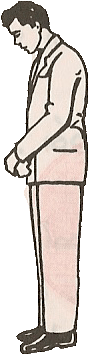 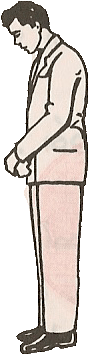 ܟܳܗܢܳܐ - الكاهن - präst
ܐܰܡܝܢ܀
آمين
Amen
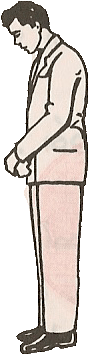 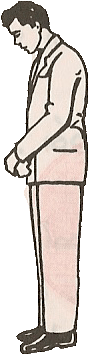 ܥܰܡܐ - الشعب - församling
ܘܟܰܕ ܠܰܫܠܝܚܵܶܐ ܩܰܕܝܫܵܐ ܐܰܫܠܶܡ ܐܶܢܘܢ ܦܰܩܶܕ ܐܶܢܘܢ ܟܰܕ ܐܳܡܰܪ: ܕܗܳܟ݂ܰܢܳܐ ܥܒܶܕܘ ܠܕܘܟ݂ܪܳܢܝ̱ ܥܕܰܡܳܐ ܕܐܳܬ݂ܶܐ ܐ̱ܢܳܐ܀
Och när han anförtrodde sina heliga lärjungar dessa, befallde han dem: ”Gör detta till minne av mig tills jag kommer”
ولمّا أودع الرُّسل القدّيسين هذه الأسرار أوصاهُم قائلاً: 
هكذا اصنَعوا لذكري حتّى مجيئي
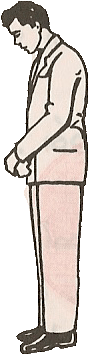 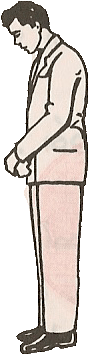 ܟܳܗܢܳܐ - الكاهن - präst
ܡܰܘܬܳܟ݂ ܡܳܪܰܢ ܡܶܬ݂ܰܥܗܕܺܝܢܰܢ.
Mawtokh moran methahdinan.

Herre, vi minns din död,
مَوْتُخْ مُورانْ مِثاهْدِينانْ.
مَوتَكْ يا ربّ نحنُ ذاكِرونْ،
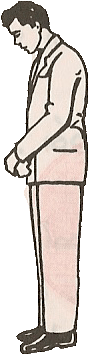 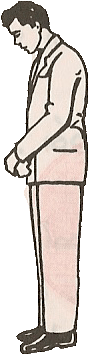 ܥܰܡܐ - الشعب - församling
ܘܒܰܩܝܳܡܬܳܟ݂ ܡܰܘܕܶܝܢܰـــــܢ.
Wbaqiomtokh   mawdenan.
vi bekänner din uppståndelse,
وْبَقْيُومْتُخْ مَوْدِنانْ.
  
وَبِقيامتِكَ مُعتَرِفونْ،
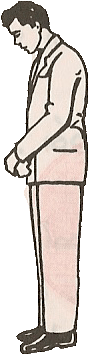 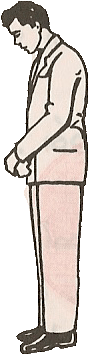 ܥܰܡܐ - الشعب - församling
ܘܰܠܡܶܐܬܼܺܝܬܼܳܟ݂ ܗܳܝ ܕܬܰܪܬܶܝܢ ܡܣܰܟܶܝܢܰܢ.
Walmethithokh hoy dtarten msakenan.

och vi väntar på din andra återkomst.
وَلْمِثِيثُخْ هُوي دْتارْتِنْ مْساكِنانْ. 
وَمَجيئِكَ الثّاني مُنْتَظِرونْ،
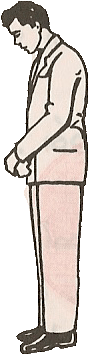 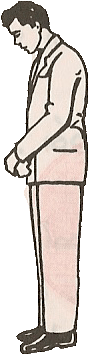 ܥܰܡܐ - الشعب - församling
ܪܵܰܚܡܰܝܟ ܢܶܗܘܽܘܢ ܥܰܠ ܟܽܠܰܢ܀
rahmayk nehwun ´al kulan.

Förbarma dig över oss.
رَحمَيكْ نِهْوونْ عالْ كولانْ.

فَلتَكُنْ مَراحِمُكْ عَلينا أَجمَعينْ.
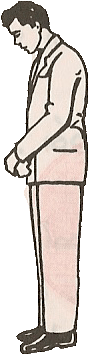 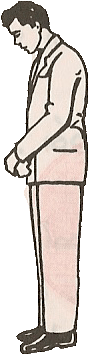 ܥܰܡܐ - الشعب - församling
ܟܰܕ ܥܳܗܕܳܐ ܗܳܟ݂ܺܝܠ ܥܺܕܬܳܟ݂ ܡܳܪܝܳܐ ܠܟ݂ܽܠܳܗܿ ܡܕܰܒܪܳܢܽܘܬܼܳܟ݂ ܦܳܪܽܘܩܳܝܬܳܐ ܘܰܠܡܶܐܬ݂ܺܝܬ݂ܳܟ݂ ܕܬܰܪܬܶܝܢ ܡܰܠܝܰܬܼ ܪܬܺܝܬܼܳܐ. ܗܳܝ ܕܒܳܗܿ ܡܶܬܼܦܪܰܥ
Herre, din Kyrka tänker på ditt utgivande till vår frälsning och din återkomst, då alla ska belönas efter sina gärningar.
حينما تذكر بيعتك سائر أعمالك الخلاصيَّة ومجيئك الثاني الرَّهيب، الَّذي فيه تُجازي كُلَّ إنسانٍ كأفعاله
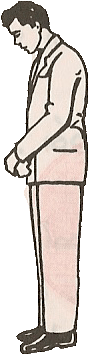 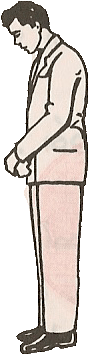 ܟܳܗܢܳܐ - الكاهن - präst
ܟܽܠ ܐ̱ܢܳܫ ܐܰܝܟ݂ ܕܰܣܥܰܪ. ܘܡܶܛܽܠ ܗܳܕܶܐ ܟܰܕ ܬܳܘܝܳܐ ܥܺܕܬܳܟ݂ ܘܡܰܪܥܺܝܬܼܳܟ݂ ܡܶܬܼܟܰܫܦܳܐ ܠܳܟ݂. ܘܒܺܐܝܕܰܝܵܟ ܘܥܰܡܳܟ݂ ܠܰܐܒܽܘܟ݂ ܟܰܕ ܐܳܡܪܳܐ: ܪܰܚܶܡܥܠܰܝܢ܀
Därför vädjar din Kyrka och botfärdiga hjord till dig, genom dig och med dig till din Fader:
فمن أجل هذا تَندم وتتضرَّع إليك رعيَّتُك، وبواسطتك ومعك لأبيك قائلةً : ارحمنا يا الله
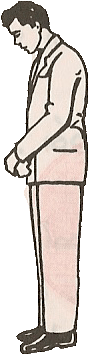 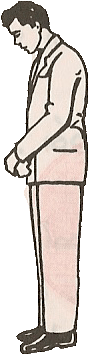 ܟܳܗܢܳܐ - الكاهن - präst
ܪܰܚܶܡܥܠܰܝܢ ܐܰ‌ܠܳܗܐ ܐܰܒܳܐ ܐܰܚܝܕ ܟـܽܠ.
راحِمْ علَينْ آلُوهُو آبُو آحِيذْ كولْ. 
ارْحَمْنا اللهُ الآبْ. ياضّابِطَ الكُلّ.
Rahem ´lain aloho abo ahid kul.

Förbarma dig över oss, Gud Fader Allsmäktig.
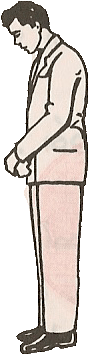 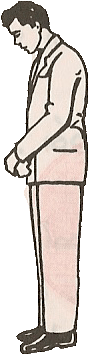 ܥܰܡܐ - الشعب - församling
ܠܳܟ݂ ܡܫܰܒܚܺܝܢܰܢ. ܠܳܟ݂ ܡܒܰܪܟ݂ܺܝܢܰܢ. ܠܳܟ݂ ܣܳܓ݂ܕܺܝܢܰܢ.
Lokh mshabhinan. lokh mbarkhinan. lokh soghdinan.
Vi ärar dig, vi prisar dig, vi tillber dig
لُخْ مْشابْحِينانْ. لُخْ مْبارْخِينانْ. لُخْ سُوغْدِينانْ. 
نُسَبِّحُكَ،  نُبارِكُكَ،  نَسْجُدُ لكَ.
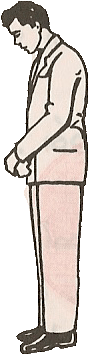 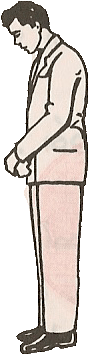 ܥܰܡܐ - الشعب - församling
ܒܳܥܶܝܢܰܢ ܡܶܢܳܟ݂ ܡܳܪܝܳܐ ܐܰܠܳܗܳܐ.
وْبُوعِنانْ مِنُخْ مُورْيُو ألُوهُو. 
نَطْلبُ مِنْكَ رَبَّنا الإلَهْ.
bo´enan menokh Moryo aloho.

och vi vädjar till dig.
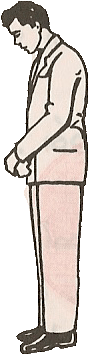 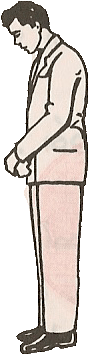 ܥܰܡܐ - الشعب - församling
ܚܽܘܣ ܛܳܒܳܐ ܘܐܶܬ݂ܪܰܚܰܡ ܥܠܰܝܢ܀
حوسْ طُوبُو واِثراحامْ علَينْ.
 إِرحَمْنَا وَاشفِقْ عَليْنَا.
hus tobo wethraham ´lain.

Herre Gud, förbarma dig över oss.
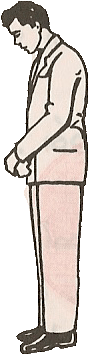 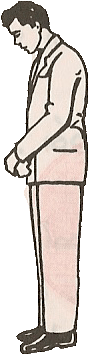 ܥܰܡܐ - الشعب - församling
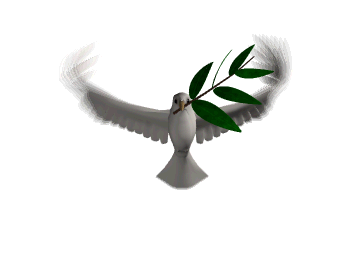 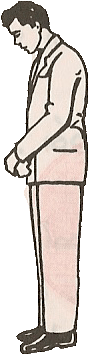 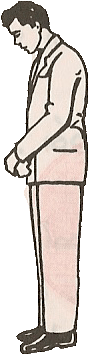 ܡܳܐ ܕܚܺܝܠܳܐ ܗ̱ܝ ܫܳܥܬܳܐ ܗܳܕܶܐ ܘܰܟܡܳܐ ܪܗܺܝܒ ܥܶܕܳܢܳܐ ܗܳܢܳܐ ܚܰܒܺܝܒܰܝ.
يا أحبّائي، ما أخوف هذه السّاعة وما أرهب هذا الوقت
Hur hög är denna stund, mina älskade
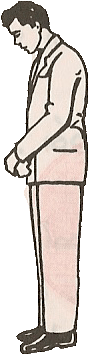 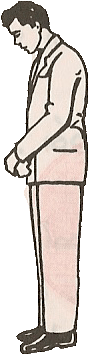 ܡܫܰܡܫܳܢܳܐ - الشماس - diakon
ܕܒܶܗ ܪܽܘܚܳܐ ܩܰܕܺܝܫܳܐ ܡܶܢ ܡܪܰܘܡܶܐ ܥܶܠܳܝܶܐ ܕܰܫܡܰܝܳܐ ܙܳܐܰܚ ܘܢܳܚܶܬ.
då den helige Ande breder ut sina vingar och kommer ner från himlens yttersta höjder
الذي فيه ينحدرُ الرّوح القُدس نازلاً من أعالي السّماوات العالية
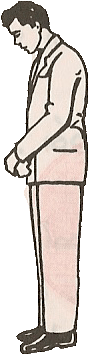 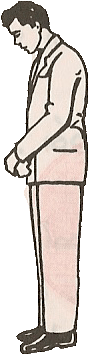 ܡܫܰܡܫܳܢܳܐ - الشماس - diakon
ܘܰܡܪܰܚܶܦ ܘܫܳܪܶܐ ܥܰܠ ܐܽܘܟܰܪܶܣـܛܺܝܰܐ ܗܳܕܶܐ ܕܣܺܝܡܳܐ ܘܰܡܩܰܕܶܫ ܠܳܗܿ.
يَرِفُّ ويَحِلُّ على هذه الأوخارستيّا الموضوعة، ويُقدّسها
för att ruva och vila på denna nattvard och helga den.
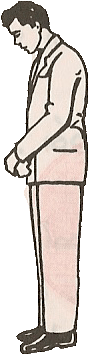 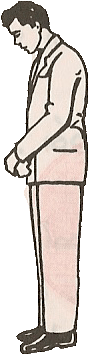 ܡܫܰܡܫܳܢܳܐ - الشماس - diakon
ܒܫܶܠܝܳܐ ܘܰܒܕܶܚܠܬܳܐ ܗܘܰܝܬܽܘܢ ܟܰܕ ܩܳܝܡܺܝܢ ܘܰܡܨܰܠܶܝܢ ܨܰܠܰܘ.
Stå i stillhet och vördnad, och be
فقفوا وصلُّوا بِورعٍ وسُكونٍ
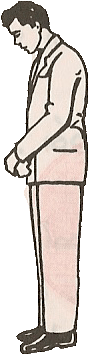 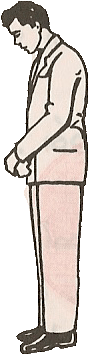 ܡܫܰܡܫܳܢܳܐ - الشماس - diakon
ܫܠܳܡܳܐ ܥܰܡܰܢ ܘܫܰܝܢܳܐ ܠܟܽܠܰܢ܀
شلومو عامان وشَينو لكولان.
السَّلام معنا والأمنُ لِجميعنا.
Shlomo ´aman oshyno lkolan
Frid och harmoni vare med oss
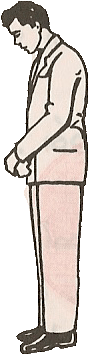 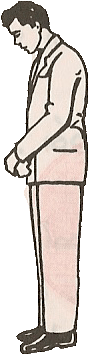 ܥܰܡܐ - الشعب - församling
ܥܢܺܝܢܝ̱ ܡܳܪܝܳܐ ܥܢܺܝܢܝ̱ ܡܳܪܝܳܐ. ܥܢܺܝܢܝ̱ ܡܳܪܝܳܐ. ܚܽܘܣ ܛܳܒܳܐ ܘܐܶܬܼܪܰܚܰܡ ܥܠܰܝܢ܀
Svara mig Herre, Svara mig Herre, Svara mig Herre.Du Gode, skänk mig nåd och barmhärtighet
استجِبني يا ربّ. استجِبني يا ربّ. استجِبني  يا ربّ. 
أشفق أيّها الصَّالح وارحمنا
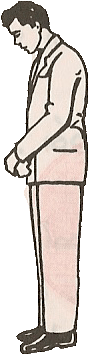 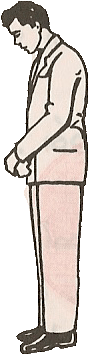 ܟܳܗܢܳܐ - الكاهن - präst
ܩܘܪܝܶܐܠܰܝܣܘܢ. ܩܘܪܝܶܐܠܰܝܣܘܢ. ܩܘܪܝܶܐܠܰܝܣܘܢ.
قوريلَيسون قوريلَيسون قوريلَيسون.
يارب أرحم. يارب أرحم. يارب أرحم.
Quryelaison.Quryelaison. Quryelaison.
Vår Herre, förbarma dig över oss!
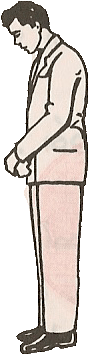 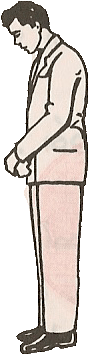 ܥܰܡܐ - الشعب - församling
ܘܰܠـܠܰܚܡܳܐ ܗܳܢܳܐ ܢܶܓ݂ܡܘܪ: ܦܰܓܼܪܳܐ ܀ ܕܰܡܫܝܚܳܐ ܐܰ‌ܠܳܗܳܐ ܕܝܠܰܢ܀
Och må han fullkomna detta bröd till Kristi, vår Guds, kropp
فيتمّم هذا الخُبز جاعلاً إيَّاه جسد المسيح إلهنا.
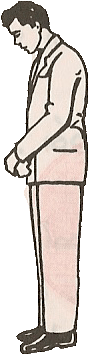 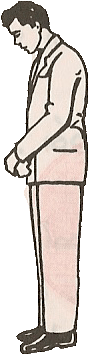 ܟܳܗܢܳܐ - الكاهن - präst
ܐܰܡܝܢ܀
آمين
Amen
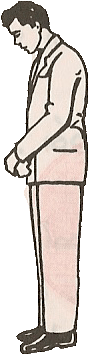 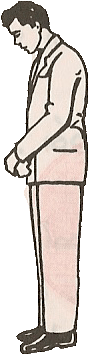 ܥܰܡܐ - الشعب - församling
ܘܠܰܡܙܳܓܼܳܐ ܕܰܒܟܳܣܳܐ ܗܳܢܳܐ ܢܫܰܚܠܶܦ. ܠܰܕܡܳܐ܀ ܕܝܠܶܗ ܕܰܡܫܝܚܳܐ ܐܰ‌ܠܳܗܳܐ ܕܝܠܰܢ܀
Och må han förvandla blandningen i denna bägare till Kristi vår Guds blod
ويُحَوّل مزيج هذه الكأس
 لِدم المسيح إلهنا.
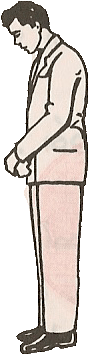 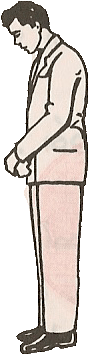 ܟܳܗܢܳܐ - الكاهن - präst
ܐܰܡܝܢ܀
آمين
Amen
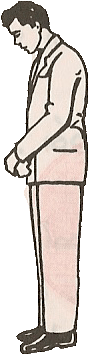 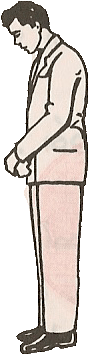 ܥܰܡܐ - الشعب - församling
ܐܰܝܟܰܢܳܐ ܕܢܶܗܘܽܘܢ ܠܟܼܽܠܗܽܘܢ ܐܰܝܠܶܝܢ ܕܡܶܢܗܽܘܢ ܡܶܫܬܰܘܬܦܺܝܢ ܠܚܽܘܣܳܝ ܚܰܘܒܰܝܗܽܘܢ ، ܘܢܺܐܪܬܼܽܘܢ ܒܗܽܘܢ ܚܰـܝܵܶܐ ܕܰܠܥܳܠܰܡ.
Så att de för alla som får del av dem blir till syndernas förlåtelse. Må de ärva evigt liv genom dem
لكي تكون لجميعِ الذين يتناولونها غُفراناً لذنوبهم
فيرثوا بها الحياة الأبدِيّة،
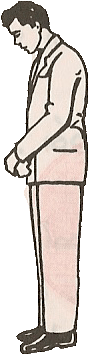 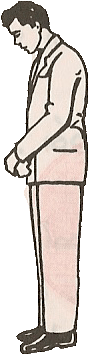 ܟܳܗܢܳܐ - الكاهن - präst
ܘܢܰܣܩܘܢ ܠܳܟ ܫܘܒܚܳܐ ܘܬܰܘܕܝܬܼܳܐ ܘܠܝـܚـܝܕܳܝܳܐ ܒܪܳܟ݂ ܘܰܠܪܘܚܳܟ݂ ܩܰܕܝܫܳܐ. ܗܳܫܳܐ ܘܰܒܟ݂ܽܠ ܙܒܰܢ ܠܥܳܠܡܝܢ܀
så att de kan lova och tacka dig och din enfödde Son och din helige Ande, nu, alltid och evigt.
ويملأوا أفواههم بحمدِك وشُكر ابنك الوحيد وروحك الْقُدُّوس،الآن وكُلّ أَوانٍ وإلى أبد الآبدين ܀
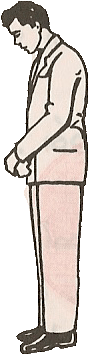 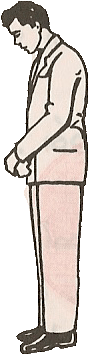 ܟܳܗܢܳܐ - الكاهن - präst
ܐܰܡܝܢ܀
آمين
Amen
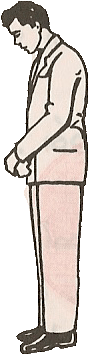 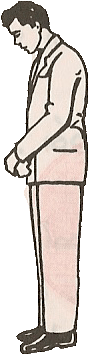 ܥܰܡܐ - الشعب - församling
ܥܰܡܳܐ ܝܳܬ݂ܶܒ                       جلوس – församling sitter
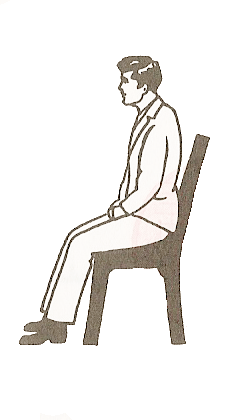 ܒܰܪܶܟܡܳܪܝ܆ ܢܨܰܠܶܐ ܘܢܶܬܟܰܫܰܦ ܠܡܳܪܰܢ ܘܰܐܠܳܗܰܢ ܒܥܶܕܳܢܳܐ ܗܳܢܳܐ ܪܰܒܳܐ ܘܰܕܚܺܝܠܳܐ ܘܩܰܕܺܝܫܳܐ ܚܠܳܦ ܟܽܠܗܽܘܢ ܐܰܒܳܗܳܬܳܐ ܘܰܡܕܰܒܪܳܢܶܐ ܕܺܝܠܰܢ܆
لنصلّ ونتضرّع إلى الربّ إلهنا في هذا الوقت العظيم الرّهيب والمقدّس، من أجل جميع آبائنا ومُدبّرينا
Låt oss denna höga, och heliga stund be och vädja till vår Herre Gud för alla våra fäder och ledare
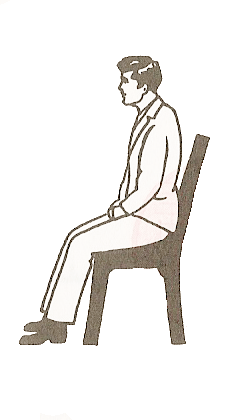 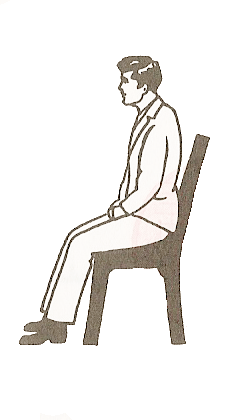 ܡܫܰܡܫܳܢܳܐ - الشماس - diakon
ܗܳܢܽܘܢ ܕܩܳܝܡܺܝܢ ܒܪܺܝܫܰܝܢ ܝܰܘܡܳܢܳܐ܆ ܘܰܒܚܰܝܶܐ ܕܰܬܢܳܢ ܠܥܺܕܬܳܐ ܩܰܕܺܝܫܳܬܳܐ ܕܰܐܠܳܗܳܐ ܕܒܰܐܪܒܰܥ ܦܶܢܝܳܢ ܪܳܥܶܝܢ ܘܰܡܕܰܒܪܺܝܢ܆
som styr över oss idag i detta liv, som sköter och styr Guds heliga Kyrkor i världens fyra hörn,
الذين يرأسوننا اليوم، ويرعون ويدبّرون بِيَع اللهِ المقدّسة الكائنة في الأقطار الأربعة.
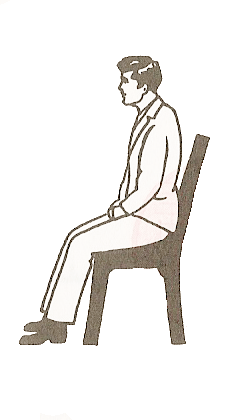 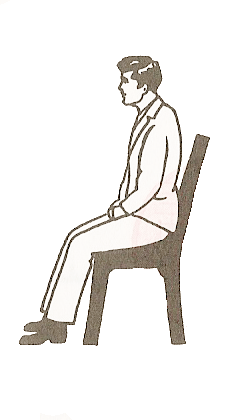 ܡܫܰܡܫܳܢܳܐ - الشماس - diakon
ܩܰܕܺܝܫܶܐ ܡܝܰܩܪܶܐ ܘܛܽܘܒܬ݂ܳܢܶܐ ܦܰܛܶܪܝܰܪܟܽܘ ܕܺܝܠܰܢ ܐܰܒܽܘܢ ܡܳܪܰܢ ܡܳܪܝ ܐܺܝܓܢܰܐܛܺܝܘܳܤ ܕܗܽܘ ܐܦܪܝܡ ܬܪܰܝܳܢܳܐ
våra heliga, värdiga och välsignade patriarker: Moran Mor Ignatius Afrem den andra
وهم القدّيسون الأجلاّء المغبوطون: بطريركُنا مار اغناطيوس أفرام الثاني
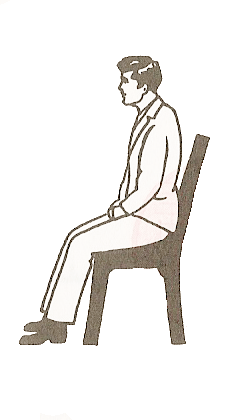 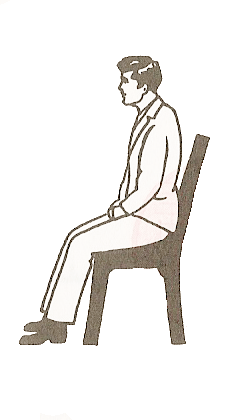 ܡܫܰܡܫܳܢܳܐ - الشماس - diakon
ܘܐܰܒܽܘܢ ܡܳܪܝ ܬܶܐܽܘܕܽܘܪܳܣ ܬܪܰܝܳܢܳܐ ܘܚܰܣܝܳܐ ܕܺܝܠܰܢ (…)
وأبونا مار ”تواضروس الثاني“ ومطرانُنا مار «يوليوس"
och Mor Taodros den andra, och vår biskop (…)
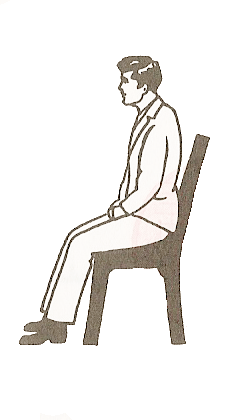 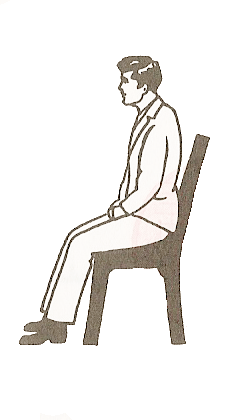 ܡܫܰܡܫܳܢܳܐ - الشماس - diakon
ܕܢܶܬܩܰܝܡܽܘܢ ܒܰܐܠܳܗܳܐ ܥܰܡ ܫܰܪܟܳܐ ܕܟܽܠܗܽܘܢ ܐܶܦܣܩܽܘܦܶܐ ܐܳܪܬܼܳܕܳܘܟܣܽܘ܆ ܨܠܽܘܬܗܽܘܢ ܫܽܘܪܳܐ ܬܶܗܘܶܐ ܠܰܢ܆ ܠܡܳܪܝܳܐ ܢܶܬܟܰܫܰܦ܀
Att Gud ska göra dem stadiga tillsammans med alla andra ortodoxa biskopar. Må deras böner vara vår borg. Låt oss vädja till Herren:
ليثبتوا بالله مع سائر الأساقفة الأرثوذكسيّين. فلتكن صلاتُهُم سوراً لنا. لنتضرّع إلى الربّ.
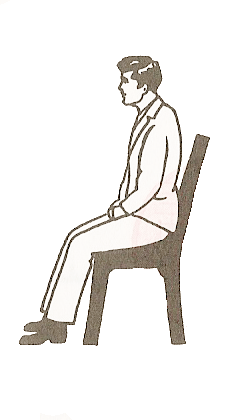 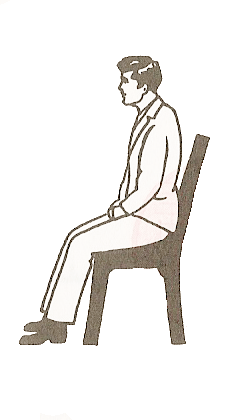 ܡܫܰܡܫܳܢܳܐ - الشماس - diakon
ܩܘܪܶܝܐܠܰܝܣܽܘܢ܀
قوريلَيسُون

 يا رب ارحم.
Quryelaison

Herre, förbarma Dig!
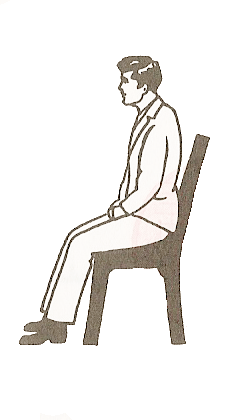 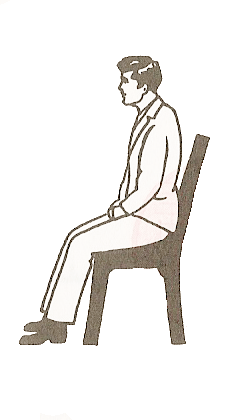 ܥܰܡܐ - الشعب - församling
ܘܗܰܒ ܡܳܪܝܳܐ ܠܥܺܕܬܳܐ ܕܺܝܠܳܟ݂ ܩܰܕܺܝܫܬܳܐ ܫܰܝܢܳܐ ܘܰܫܠܳܡܳܐ. ܘܰܠܥܰܵܠܳܠܢܶܝܗܿ ܣܰܝܒܽܘܬܼܳܐ ܛܳܒܬ݂ܳܐ ܘܰܒܗܺܝܠܬܳܐ.
Herre, skänk frid och stillhet åt din heliga Kyrka och ett långt och fridfullt liv åt hennes biskopar.
وَامْنَحْ يا رَبُّ بِيعَتَكَ الْمُقَدَّسَةَ أَمْنًا وَسَلامًا، وَمُدَبِّريها شَيْخوخَةً صالِحَةً وَهادِئَةً،
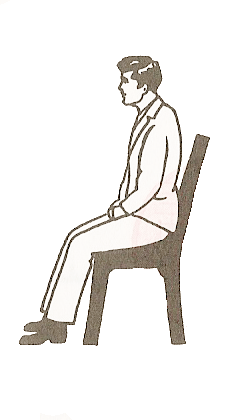 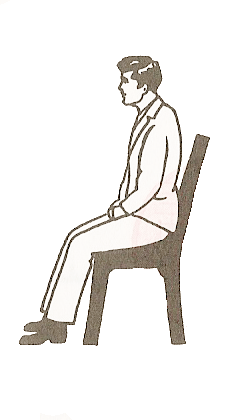 ܟܳܗܢܳܐ - الكاهن - präst
ܘܰܐܩܺܝܡ ܒܳܗܿ ܪܵܳܥܰܘܳܬܼܳܐ ܕܦܳܣܩܺܝܢ ܬܪܺܝܨܳܐܺܝܬܼ ܠܡܶܠܬܼܳܐ ܕܰܫܪܳܪܳܐ ܕܢܰܣܶܩ ܠܳܟ݂ ܫܽܘܒܚܳܐ ܘܬܰܘܕܺܝܬܼܳܐ
Ge henne pastorer som rätt utlägger Sanningens ord, så att vi kan lova och tacka dig
وَأَقِمْ فِيها رُعَاةً يَحْكُمونَ بِكَلِمَةِ الْحَقِّ حُكْمًا عادِلاً لِنَحْمَدَكَ
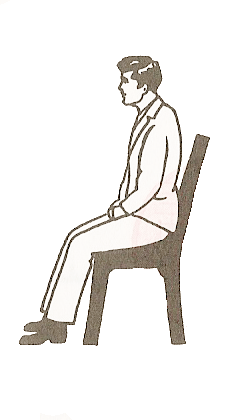 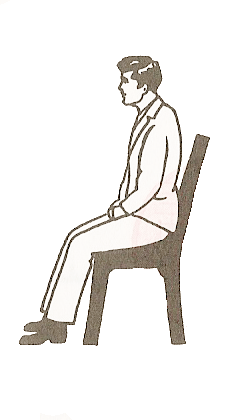 ܟܳܗܢܳܐ - الكاهن - präst
ܘܠܺܝܚܺܝܕܳܝܳܐ ܒܪܳܟ݂ ܘܰܠܪܽܘܚܳܐ ܕܺܝܠܳܟ݂ ܩܰܕܺܝܫܳܐ. ܗܳܫܳܐ ܘܰܒܟ݂ܽܠܙܒܰܢ ܠܥܳܠܡܺܝܢ܀
وَابْنَكَ الْوَحِيدَ وَروحَكَ القُدُّوسَ، الآنَ وَكُلَّ أَوانٍ وَإِلى أَبَدِ الآبِدِين.
och din enfödde Son och din helige Ande, nu, alltid och evigt.
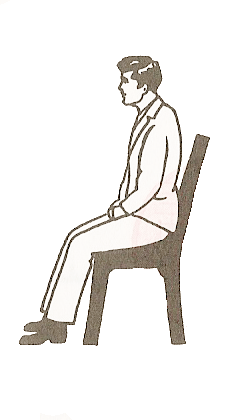 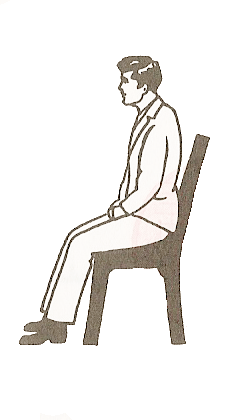 ܟܳܗܢܳܐ - الكاهن - präst
ܐܰܡܝܢ܀
آمين
Amen
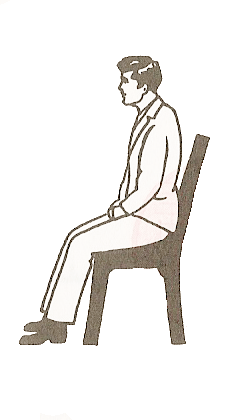 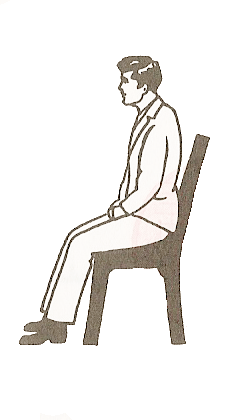 ܥܰܡܐ - الشعب - församling
ܒܰܪܟ݂ܡܳܪܝ̱: ܬܽܘܒ ܕܶܝܢ ܡܶܬ݂ܰܥܗܕܺܝܢܰܢ ܠܟܽܠܗܽܘܢ ܐܰܚܰܝܵܢ ܡܗܰܝܡܵܢܶܐ ܘܰܟܪܵܺܝܣܛܝܳܢܶܐ ܫܰܪܺܝܪܵܶܐ.
Återigen tänker vi på alla våra trogna och sanna kristna bröder.
وَلْنَذْكُرْ أيضًا جَميعَ إخْوَتِنا المؤمنين والمسيحيّين الحقيقيّين
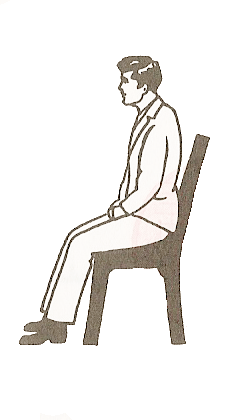 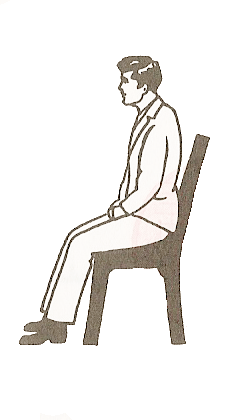 ܡܫܰܡܫܳܢܳܐ - الشماس - diakon
ܐܰܝܠܶܝܢ ܕܩܰܕܶܡܘ̱ ܦܰܩܶܕܘ̱ ܘܚܰܦܶܛܘ̱ ܠܰܒܨܺܝܪܽܘܬܼܳܐ ܘܠܰܡܚܺܝܠܽܘܬܼܳܐ ܕܺܝܠܰܢ. ܕܢܶܬܥܰܗܰܕ ܐܶܢܽܘܢ ܒܫܳܥܬܼܳܐ ܗܳܕܶܐ ܘܰܒܥܶܕܳܢܳܐ ܗܳܢܳܐ.
som har bett och uppmanat oss enkla och svaga att komma ihåg  dem vid denna tid  och stund
الّذين تقدَّموا فأوصونا وحثُّونا نحن القاصرين الضُّعفاء، على أن نذكُرهم في هذه السّاعة  وفــــــــــــــي هذا الوقت
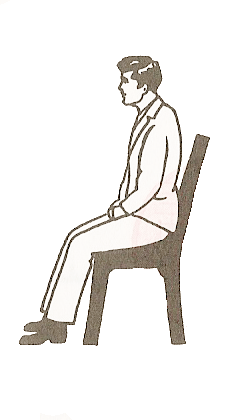 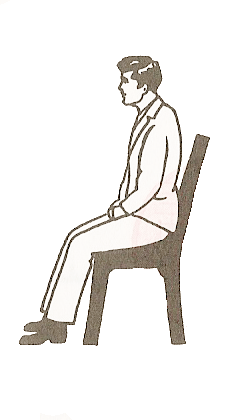 ܡܫܰܡܫܳܢܳܐ - الشماس - diakon
ܘܰܚܠܳܦ ܟܽܠܗܽܘܢ ܐܰܝܠܶܝܢ ܕܰܒܟܼܽܠ ܙܢܺܝܢ ܕܢܶܣܝܽܘܢܶܐ ܥܰܣܩܶܐ ܪܡܶܝܢ. ܘܰܒܡܳܪܝܳܐ ܐܰ‌ܠܳܗܳܐ ܚܰܝܠܬܼܳܢܳܐ ܡܶܬܼܓܰܘܣܺܝܢ.
Vi ber för alla dem som hamnat i allehanda svåra frestelser och tar sin tillflykt till dig, Herre Gud Allsmäktig.
ومن أجل جميع الذين أحاطَت بهم صُنوف المحن الشّديدة، فلَجأوا إلى الربّ الإله القدير ليخلّصهم
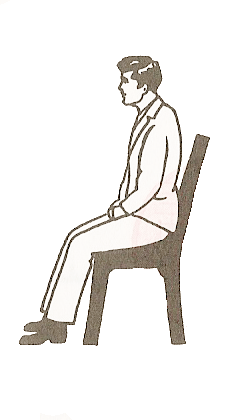 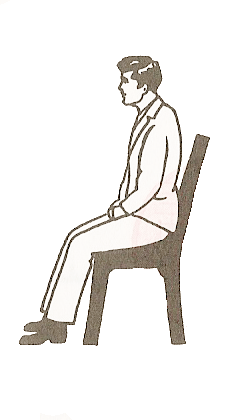 ܡܫܰܡܫܳܢܳܐ - الشماس - diakon
ܘܰܚܠܳܦ ܦܽܘܪܩܳܢܗܽܘܢ. ܘܡܶܣܬܰܥܪܳܢܽܘܬܗܽܘܢ ܕܡܶܢܶܗ ܗ̱ܺܝ ܒܰܥܓܰܠ. ܘܰܚܠܳܦ ܥܺܕܬܳܐ ܗܳܕܶܐ ܢܛܺܝܪܰܬܼ ܒܰܐܠܳܗܳܐ.
Låt dem bli frälsta och snart besökas av dig. Vi ber för denna församling som får sin näring av Gud
ويَتفقَّدهم عاجلاً، ومن أجل هذه البيعة المحروسة من الله.
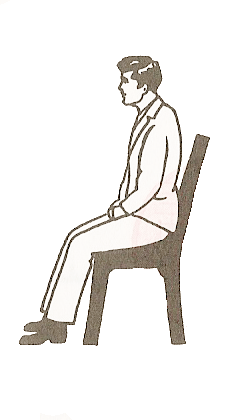 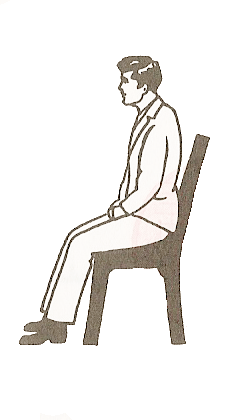 ܡܫܰܡܫܳܢܳܐ - الشماس - diakon
ܐܰܘܝܽܘܬ݂ܳܐ ܘܫܽܘܘܫܳܛܳܐ ܠܟܽܠܗܽܘܢ ܥܳܡܽܘܪܵܶܝܗܿ ܡܗܰܝܡܵܢܶܐ ܕܒܰܡܝܰܬܪܽܘܬܳܐ ܢܶܗܘܽܘܢ ܠܡܳܪܝܳܐ ܢܶܬ݂ܟܰܫܰܦ܀
för harmoni och välgång åt alla dess troende barn så att de kan nå rättfärdighet. Låt oss vädja till Herren
ووفاق أهلها المؤمنين ونجاحهم، لِيحوزوا السّيرة الفاضــلة.  لِنبْتهل إلى الربّ
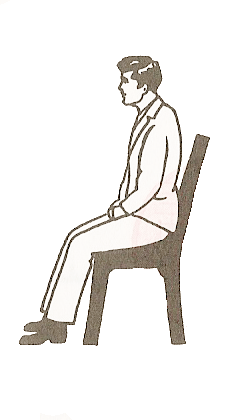 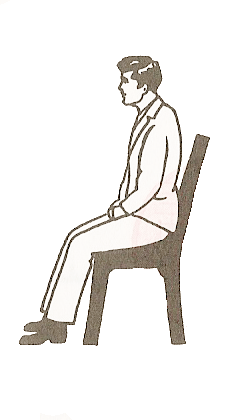 ܡܫܰܡܫܳܢܳܐ - الشماس - diakon
ܩܘܪܶܝܐܠܰܝܣܽܘܢ܀
قوريلَيسُون

 يا رب ارحم.
Quryelaison

Herre, förbarma Dig!
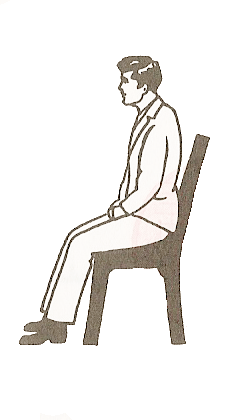 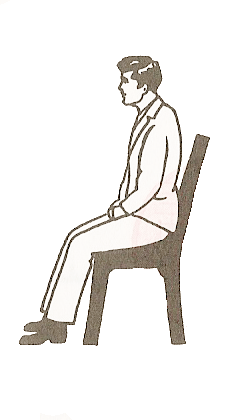 ܥܰܡܐ - الشعب - församling
ܘܟܰܕ ܥܽܘܕܪܳܢܳܐ ܕܡܶܢܳܟ݂ ܡܫܰܟܶܢ ܐ̱ܰܢܬ ܠܟ݂ܽܠܗܽܘܢ ܐܰܝܠܶܝܢ ܕܒܰܣܢܺܝܩܽܘܬܼܳܐ ܘܡܶܣܟܺܢܽܘܬܼܳܐ ܡܶܬܼܛܰܪܦܺܝܢ. ܢܰܛܰܪ ܘܰܠܗܳܢܽܘܢ ܕܺܐܝܕܳܐ ܕܥܽܘܕܪܵܳܢܶܐ ܠܗܽܘܢ ܡܰܘܫܛܺܝܢ.
وساعِد جميع الذين كَرَبَتْهُم غُموم الفقر والحاجة، حافِظاً الذين يَبسُطون إليهم أيدي المَعونة
Liksom du skänker din hjälp åt alla som plågas av brist och fattigdom, Herre, bevare också dem som räcker ut en hjälpande  hand åt dem,
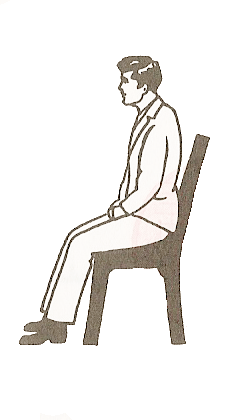 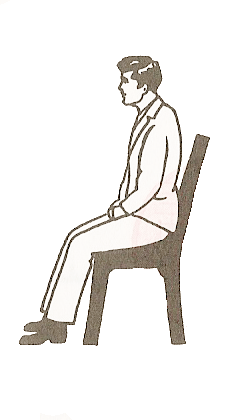 ܟܳܗܢܳܐ - الكاهن - präst
ܕܢܰܣܶܩ ܠܳܟ݂ ܫܽܘܒܚܳܐ ܘܬܰܘܕܺܝܬ݂ܳܐ. ܘܠܺܝܚܺܝܕܳܝܳܐ ܒܪܳܟ݂ ܘܰܠܪܽܘܚܳܐ ܕܺܝܠܳܟ݂ ܩܰܕܺܝܫܳܐ. ܗܳܫܳܐ ܘܰܒܟ݂ܽܠܙܒܰܢ ܠܥܳܠܡܺܝܢ܀
så att vi kan lova och tacka dig och din enfödde Son och din heliga Ande, nu alltid och evigt
لنحمدَك ونشكُرك وابنك الوحيد وروحَكَ القُدُّوسَ، الآن وكلَّ أوانٍ وإلى أبد الآبدين
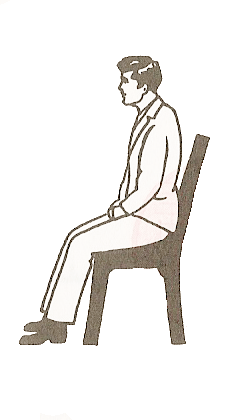 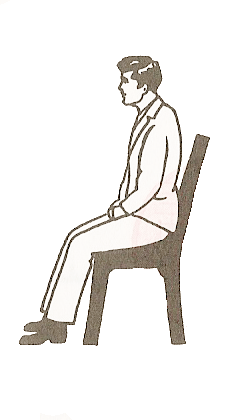 ܟܳܗܢܳܐ - الكاهن - präst
ܐܰܡܝܢ܀
آمين
Amen
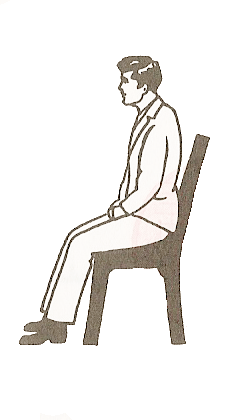 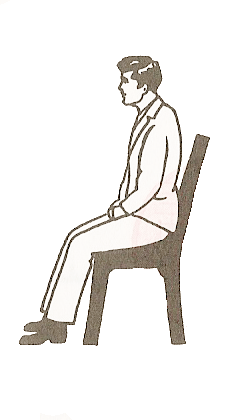 ܥܰܡܐ - الشعب - församling
ܒܰܪܟ݂ܡܳܪܝ̱: ܬܽܘܒ ܕܶܝܢ ܡܶܬܰܥܗܕܺܝܢܰܢ ܠܟܠܗܽܘܢ ܡܰܠܟܵܶܐ ܡܗܰܝܡܵܢܶܐ ܘܰܟܪܵܺܝܣܛܝܳܢܶܐ ܫܰܪܺܝܪܵܶܐ.
وَلْنَذْكُرْ أيضًا جَميعَ الملوك المؤمنين والمسيحيّين الحقيقيّين
Återigen tänker vi på alla våra trogna och sanna kristna kungar.
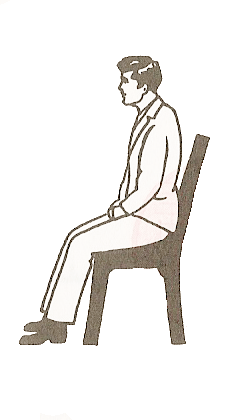 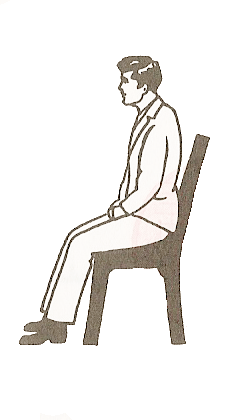 ܡܫܰܡܫܳܢܳܐ - الشماس - diakon
ܐܰܝܠܶܝܢ ܕܰܠܥܵܺܕܳܬܼܳܐ ܘܰܠܕܰܝܪܵܳܬܼܳܐ ܕܰܐܠܳܗܳܐ ܕܒܰܐܪܒܰܥ ܦܶܢܵܝܳܢ. ܩܰܝܶܡܘ̱ ܘܫܰܪܰܪܘ̱ ܒܗܰܝܡܳܢܽܘܬܼܳܐ ܕܰܫܪܳܪܳܐ
som i väldens fyra hörn har hjälpt och stöttat Guds kyrkor och kloster i den sanna tron.
الذين أيَّدوا وثَبَّتوا بيع الله وأديارَه في جهات العالم الأربع بالإيمان القويم
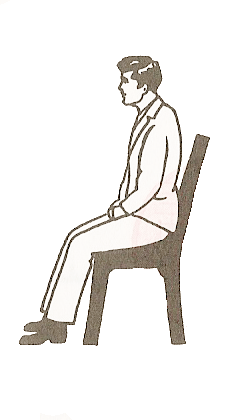 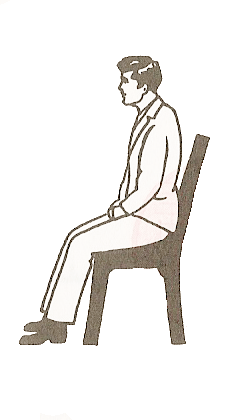 ܡܫܰܡܫܳܢܳܐ - الشماس - diakon
ܘܰܚܠܳܦ ܟܽܠܳܗܿ ܐܺܝܦܳܘܠܳܘܛܺܝܰܐ ܟܪܺܝܣܛܝܳܢܺܝܬܼܳܐ ܘܰܩܠܺܝܪܳܘܤ ܘܥܰܡܳܐ ܡܗܰܝܡܢܳܐ ܕܒܰܡܝܰܬܪܽܘܬܼܳܐ ܢܶܗܘܽܘܢ ܠܡܳܪܝܳܐ ܢܶܬܼܟܰܫܰܦ܀
ولنبتَهِل إلى الربّ من أجل كُلّ صَقْعٍ مسيحيّ وإكليروسه، والمؤمنين فيه، لِيَسيروا سيرةً فاضلةً.
Och vi ber för alla kristna regeringar ,alla präster och alla tronende människor, att de ska nå rättfärdighet. Låt oss vädja till Herren
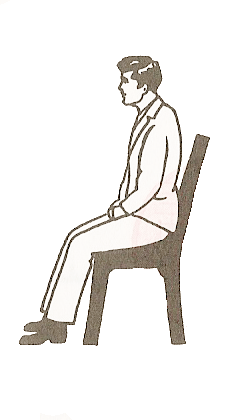 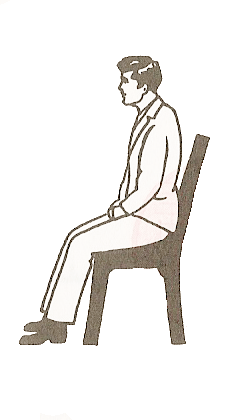 ܡܫܰܡܫܳܢܳܐ - الشماس - diakon
ܩܘܪܶܝܐܠܰܝܣܽܘܢ܀
قوريلَيسُون

 يا رب ارحم.
Quryelaison

Herre, förbarma Dig!
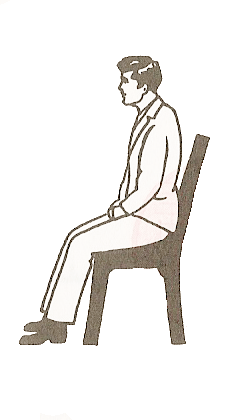 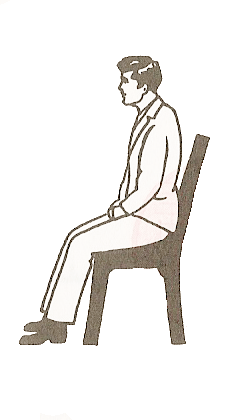 ܥܰܡܐ - الشعب - församling
ܘܒܰܛܶܠ ܡܶܢܰܢ ܐܳܘ ܡܳܪܝܳܐ ܠܗܰܘ ܒܥܶܠܕܒܳܒܳܐ ܡܶܬܼܝܰܕܥܳܢܳܐ ܘܠܰܛܪܽܘܢܽܘܬܼܳܐ ܕܺܝܠܶܗ. ܘܫܰܘܙܶܒ ܠܰܢ ܡܶܢ ܐܺܝܵܕܰܝܳܐ ܕܡܳܪܵܰܝܳܐ ܠܳܐ ܡܪܵܰܚܡܳܢܶܐ
Herre, håll den andlige fienden och hans grymhet borta från  obarmhärtiga härskares händer
واصرِف عنَّا يا رَبّ عدُوَّنا الرُّوحيّ وَطُغْيانَهُ، ونَجّنا من أيدي الولاة القُساة
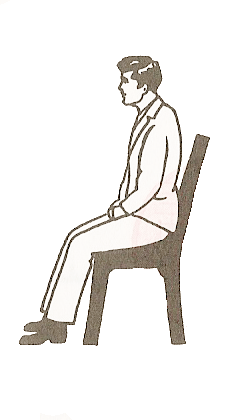 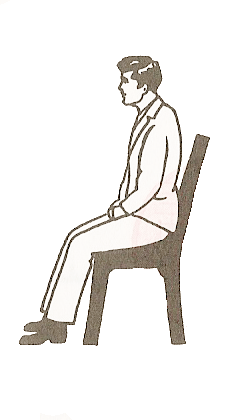 ܟܳܗܢܳܐ - الكاهن - präst
ܕܢܰܣܶܩ ܠܳܟ݂ ܫܽܘܒܚܳܐ ܘܬܰܘܕܺܝܬܼܳܐ. ܘܠܺܝܚܺܝܕܳܝܳܐ ܒܪܳܟ݂ ܘܰܠܪܽܘܚܳܐ ܕܺܝܠܳܟ݂ ܩܰܕܺܝܫܳܐ. ܗܳܫܳܐ ܘܰܒܟ݂ܽܠܙܒܰܢ ܠܥܳܠܡܺܝܢ܀
så att vi kan lova och tacka dig och din enfödde Son och din heliga Ande, nu alltid och evigt
لِنَشْكُرَكَ وَابْنَكَ الْوَحيدَ وَروحَكَ الْقُدُّوسَ، الآنَ وَكُلَّ أَوانٍ وَإِلى أَبَدِ الآبِدِين.
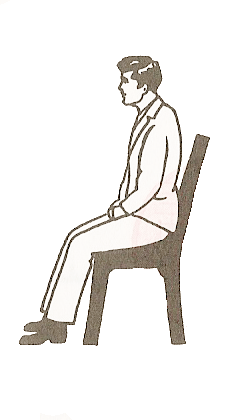 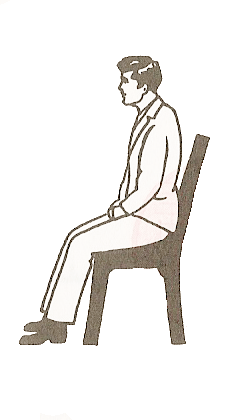 ܟܳܗܢܳܐ - الكاهن - präst
ܐܰܡܝܢ܀
آمين
Amen
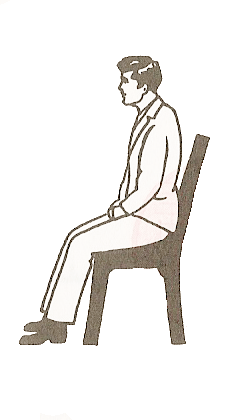 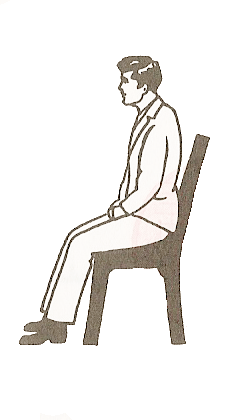 ܥܰܡܐ - الشعب - församling
ܒܰܪܟ݂ܡܳܪܝ̱: ܬܽܘܒ ܕܶܝܢ ܡܶܬܰܥܗܕܺܝܢܰܢ ܠܗܳܝ ܫܳܘܝܰܬ݂ ܠܛܽܘܵܒܶܐ ܘܰܫܒܺܝܚܰܬܼ ܡܶܢ ܟܽܠܗܶܝܢ ܫܰܪܵܒܳܬ݂ܳܐ ܕܰܐܪܥܳܐ܆
Återigen tänker vi på henne som är värdig att välsignas och äras av alla jordens släkten,
ولنذكر أيضاً تِلك المستحقّة الطّوبى، الّتي تُعظّم شأنها قبائل الأرض بِأسْرِها،
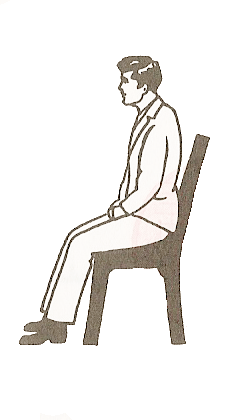 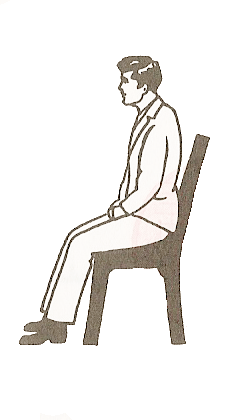 ܡܫܰܡܫܳܢܳܐ - الشماس - diakon
ܩܰܕܺܝܫܬܳܐ ܘܰܡܫܰܒܰܚܬܳܐ ܘܰܡܒܰܪܰܟܬܳܐ ܘܰܡܥܰܠܰܝܬܳܐ ܘܰܒܬ݂ܽܘܠܰܬ݂ ܒܟ݂ܽܠܙܒܰܢ܆ ܛܽܘܒܳܢܺܝܬ݂ܳܐ ܝܳܠܕܰܬ݂ ܐܰ‌ܠܳܗܳܐ ܡܰܪܝܰܡ
Den heliga, härliga, saliga och upphöjda Maria, Guds moder, evigt jungfru.
القدّيسة المجيدة، والمباركة،  والسَّامية الدّائمة بتولِيَّتُها، الطوباويَّة والدة الإله مريم
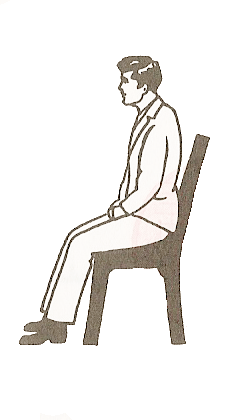 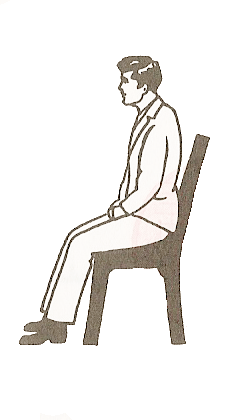 ܡܫܰܡܫܳܢܳܐ - الشماس - diakon
ܥܰܡܳܗܿ ܕܶܝܢ ܢܶܬܼܥܰܗܰܕ ܠܰܢܒܺܝܵܶܐ ܘܠܰܫܵܠܺܝܚܶܐ܆ ܠܟܳܪܵܽܘܙܶܐ ܘܠܶܐܘܰܢܓܶܠܺܝܣܵܛܶܐ܆ ܠܣܳܗܵܕܶܐ ܘܰܠܡܰܘܕܵܝܳܢܶܐ܆
Låt oss tillsammans med henne tänka på profeterna, apostlarna, predikanterna, evangelisterna, martyrerna, bekännarna,
ولنذكُر معها أيضاً الأنبياء والرُّسُل، والمُبَشّرين والإنجيليّين،  والشُّهداء والمعترفين،
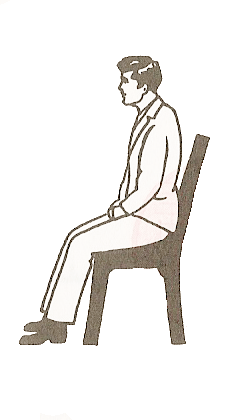 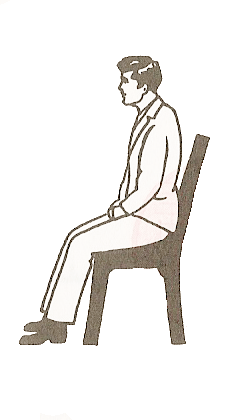 ܡܫܰܡܫܳܢܳܐ - الشماس - diakon
ܘܰܠܛܽܘܒܳܢܳܐ ܡܳܪܝ̱ ܝܽܘܚܰܢܳܢ ܐܺܝܙܓܰܕܳܐ ܘܡܰܥܡܕܳܢܳܐ ܘܪܰܗܳܛܳܐ ܩܰܕܡܳܝܳܐ ܕܡܳܪܶܗ܆
den salige Johannes Döparen, Mästarens budbärare och förelöpare
والطوباوي مار يوحنَّا  المعمدان السَّاعي الذي تقدَّم ربَّه.
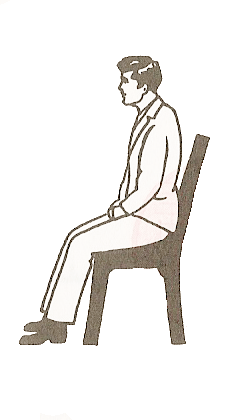 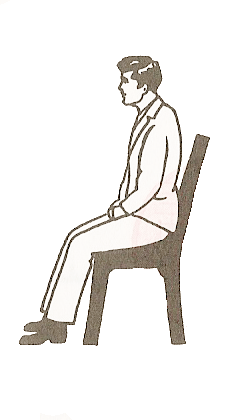 ܡܫܰܡܫܳܢܳܐ - الشماس - diakon
ܘܰܠܩܰܕܺܝܫܳܐ ܡܫܰܒܚܳܐ ܡܳܪܝ ܐܶܣܛܦܰܢܳܘܤ ܪܺܝܫܳܐ ܕܰܡܫܰܡܫܳܢܶܐ ܘܩܰܕܡܳܝܳܐ ܕܣܳܗܕܶܐ ܘܰܠܪܺܝܫܰܝ ܫܠܺܝܚܶܐ ܡܥܰܠܰܝܳܐ ܡܳܪܝ̱ ܦܶܛܪܳܘܤ ܘܡܳܪܝ̱ ܦܰܘܠܳܘܤ܆
den helige och lysande Stefanos den  främste diakonen och den förste martyren, och de främsta bland apostlarna, de upphöjda Petrus och Paulus.
والقدّيس الجليل مار اسطيفانوس رئيس الشّمامسة وبكر الشّهداء وهامَتَي الرُّسُل المَغبوطين السَّامِيَّين  مار بطرس، ومار بولس.
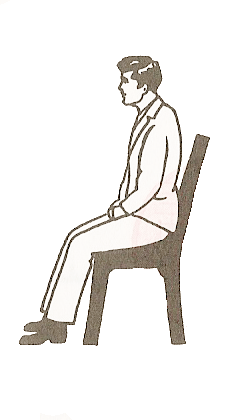 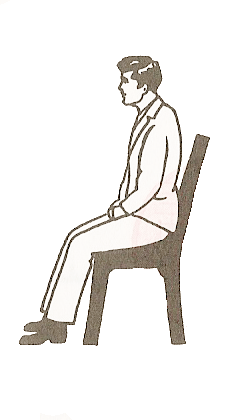 ܡܫܰܡܫܳܢܳܐ - الشماس - diakon
ܢܶܬܕܟܰܪ ܕܶܝܢ ܐܰܟܚܕܳܐ ܠܟܽܠܗܽܘܢ ܩܰܕܺܝܫܶܐ ܘܩܰܕܺܝܫܳܬܳܐ܆ ܨܠܽܘܬܗܽܘܢ ܫܽܘܪܳܐ ܬܶܗܘܶܐ ܠܰܢ܆ ܠܡܳܪܝܳܐ ܢܶܬܟܰܫܰܦ
Låt oss tillsammans tänka på alla helgonen , både män och kvinnor : Må deras böner vare vår borg. Låt oss vädja till Herren
ولْنذكُر جميعَ القدّيسين والقدّيسات،  لتكُن صَلاتُهُم سوراً لنا. لنتضَرَّع إلى الربّ
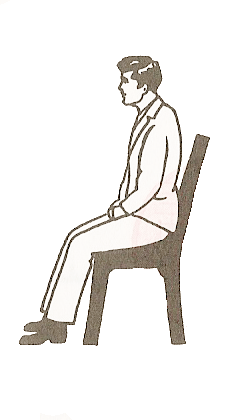 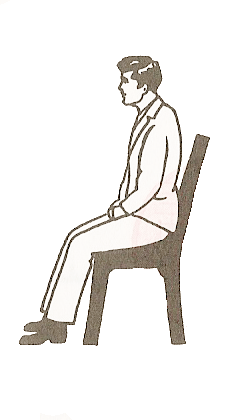 ܡܫܰܡܫܳܢܳܐ - الشماس - diakon
ܩܘܪܶܝܐܠܰܝܣܽܘܢ܀
قوريلَيسُون

 يا رب ارحم.
Quryelaison

Herre, förbarma Dig!
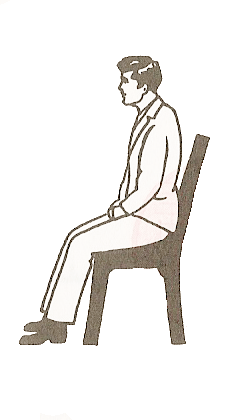 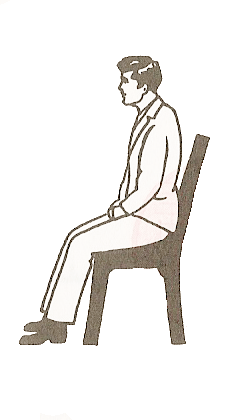 ܥܰܡܐ - الشعب - församling
ܘܰܒܟܶܢܵܦܶܐ ܕܩܰܕܺܝܵܫܰܝܟ ܣܰܬܰܪ ܠܰܢ. ܘܰܒܓܽܘܕܰܝܵܗܽܘܢ ܛܰܟܶܣ ܠܰܢ. ܘܥܰܡܗܽܘܢ ܢܶܙܡܰܪ ܠܰܟ݂ ܫܽܘܒܚܳܐ ܘܬܰܘܕܺܝܬܼܳܐ
herre, skydda oss under dina helgons vingar och sätt oss bland dem, så att vi kan lova och tacka dig
واستُرنا في أكناف قديسيكَ، وانظُمنا في رُتَبهم، لكي معهُم نُرَتّلَ لك آياتِ الشُّكران
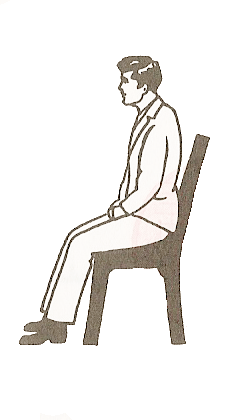 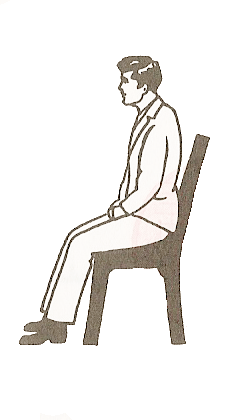 ܟܳܗܢܳܐ - الكاهن - präst
ܘܠܺܝܚܺܝܕܳܝܳܐ ܒܪܳܟ݂ ܘܰܠܪܽܘܚܳܐ ܕܺܝܠܳܟ݂ ܩܰܕܺܝܫܳܐ. ܗܳܫܳܐ ܘܰܒܟ݂ܽܠܙܒܰܢ ܠܥܳܠܡܺܝܢ܀
ولابنِك الوحيد وروحِك القُدُّوس المجيد، الآن وكُلَّ أَوان وإلى أبد الآبدين
och din enfödde Son och din helige Ande, nu, alltid och evigt.
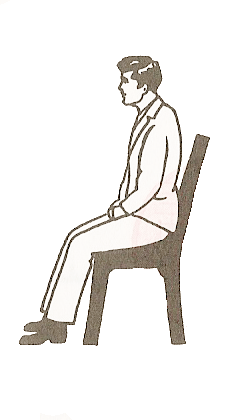 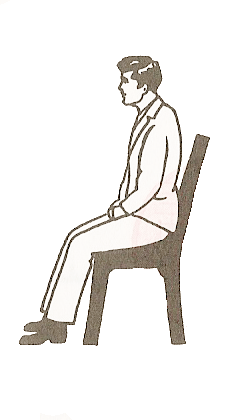 ܟܳܗܢܳܐ - الكاهن - präst
ܐܰܡܝܢ܀
آمين
Amen
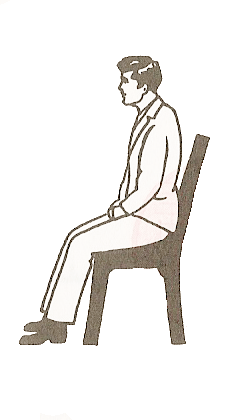 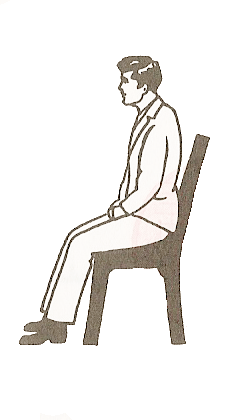 ܥܰܡܐ - الشعب - församling
ܒܰܪܶܟ݂ܡܳܪܝ܆ ܬܽܘܒ ܕܶܝܢ ܡܶܬܥܰܗܕܺܝܢܰܢ ܠܗܳܢܽܘܢ ܕܰܒܒܶܝܬ ܩܰܕܺܝܫܶܐ܆ ܕܩܰܕܺܝܫܳܐܺܝܬ ܩܰܕܶܡܘ̱ ܫܟܶܒܘ̱ ܘܶܐܬܬܢܺܝܚܘ̱.
Återigen tänker vi på dem som har gått före, dem som har insomnat i helighet och vilar bland helgonen,
لنذكُر أيضاً الذين تَقَدَّموا فرقدوا بقداسةٍ بين القدّيسين
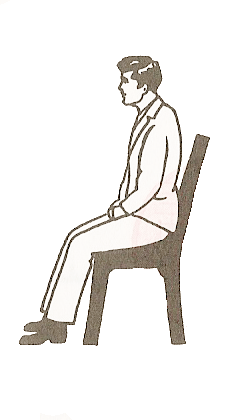 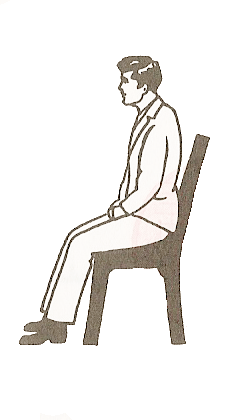 ܡܫܰܡܫܳܢܳܐ - الشماس - diakon
ܘܰܚܕܳܐ ܗܰܝܡܳܢܽܘܬܳܐ ܫܠܺܝܚܳܝܬܳܐ ܘܰܕܠܳܐ ܡܽܘܡ ܢܛܰܪܘ̱ ܘܠܰܢ ܝܰܗ̱ܒܘ̱ ܘܰܫܠܶܡܘ̱.
dem som har bevarat den enda apostoliska tron fläckfri och överlämnat den till oss
وحَفِظُوا وسلَّموا إلينا عقيدةً واحدةً رسوليّة، لا شائِبَة فيها
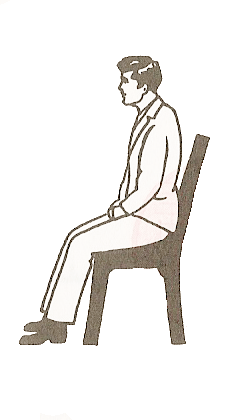 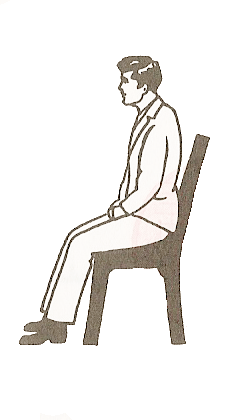 ܡܫܰܡܫܳܢܳܐ - الشماس - diakon
ܠܗܳܠܶܝܢ ܡܰܢ ܕܰܬܠܳܬ̣ ܣܽܘܢܢܶܗܕܽܘ ܚܰܣܝܳܬܳܐ ܘܩܰܕܺܝܫܳܬܳܐ ܬܺܒܶܠܳܝܳܬܳܐ ܡܰܟܪܙܺܝܢܰܢ: ܗܳܝ ܟܺܝܬ ܕܰܒܢܺܝܩܺܝܰܐ܆ ܘܗܳܝ ܕܰܒܩܽܘܣـܛܰܢܛܺܝܢܳܘܦܳܘܠܺܝܤ܆ ܘܗܳܝ ܕܒܶܐܦܶܣܳܘܤ
أعني بهم آباء المجامع الثّلاثة الطّاهرة المقدّسة المسكونيّة الّتي عُقِدَت في مُدُن نيقية والقسطنطينيّة وافسُس
dem som följt de heliga och de tre helgade ekumeniska kyrkomötena i Nicea, Konstantinopel och Efesus, som vi förkunnar.
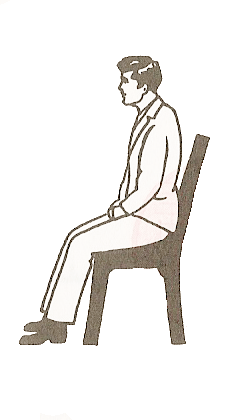 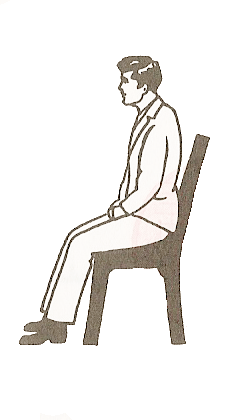 ܡܫܰܡܫܳܢܳܐ - الشماس - diakon
ܘܠܰܡܫܰܒܚܶܐ ܘܰܠܒܺܝܫܰܝ ܠܰܐܠܳܗܳܐ ܐܰܒܳܗܳܬܳܐ ܕܺܝܠܰܢ ܚܣܰܝܳܐ ܘܡܰܠܦܳܢܶܐ܆ ܝܰܥܩܽܘܒ ܡܰܢ ܗܰܘ ܪܺܝܫܳܐ ܕܶܐܦܶܣܩܽܘܦܶܐ ܘܚܰܣܝܳܐ ܩܰܕܡܳܝܳܐ ܕܽܐܘܪܺܫܠܶܡ ܘܰܫܠܺܝܚܳܐ ܘܣܳܗܕܳܐ
Vi minns också våra härliga och gudfruktiga fäder, biskopar och teologer, bland dem aposteln, ärkebiskopen och martyren Jakob, Jerusalems förste biskop,
وآباءنا الأجلاّءَ المتوشّحين بالله الأبرارَ والملافنة: يعقوب رئيس الأساقفة والمطران الأوَّل لأورشليم والرّسول الشّهيد
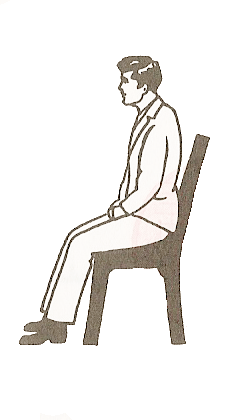 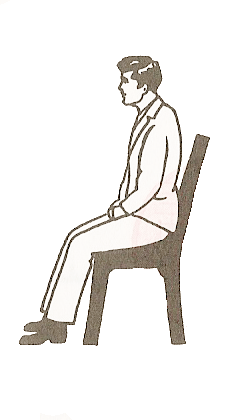 ܡܫܰܡܫܳܢܳܐ - الشماس - diakon
ܐܺܝܓܢܰܐܛܺܝܳܘܤ܆ ܩܠܺܝܡܺܝܤ܆ ܕܺܝܳܘܢܢܳܣܺܝܳܘܤ܆ ܐܰܬܰܐܢܰܣܺܝܳܘܤ܆ ܝܽܘܠܺܝܳܘܤ܆ ܒܰܣܶܝܠܺܝܳܘܤ܆ ܓܪܺܝܓܳܪܺܝܳܘܤ܆ ܕܺܝܳܘܤܩܳܪܳܘܤ܆ ܛܺܝܡܳܬܶܐܘܳܤ܆ ܦܺܝܠܠܽܘܟܣܺܝܢܳܘܤ܆ ܐܰܢܬܺܝܡܳܘܤ܆ ܐܺܝܘܰܐܢܢܺܝܣ
Ignatius, Clemens, Dinoysios, Athanasios, Julius, Basileus, Gergorios, Dioscoros, Timotheos, Filoxenos, Antemos och Ivanios
اغناطِيوس، قْليميسْ، دِيونوسِيوسْ  أَثَناسِيوسْ، يولِيوسْ، باسيلِيوسْ،
 غْريغورِيوسْ، دِيوسْقوروسْ   طيمُثاوُس فيلوكْسينوسْ  أنْتيموسْ، إياوَنّيس.
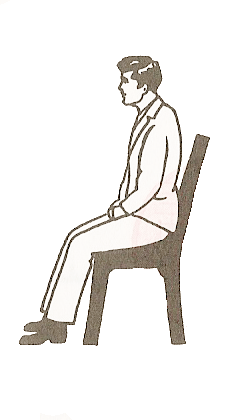 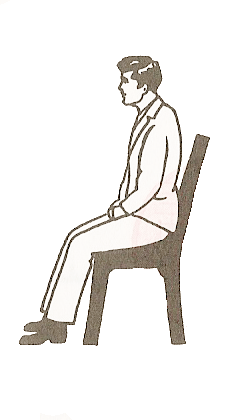 ܡܫܰܡܫܳܢܳܐ - الشماس - diakon
ܡܫܰܡܗܳܐܺܝܬ ܕܶܝܢ ܠܡܳܪܝ̱ ܩܽܘܪܺܝܠܠܳܘܤ ܗܰܘ ܡܰܓܕܠܳܐ ܪܳܡܳܐ ܫܰܪܺܝܪܳܐ܆ ܘܰܡܚܰܘܝܳܢܳܐ ܕܰܠܡܶܬܒܰܪܢܫܳܢܽܘܬܶܗ ܕܡܶܠܬܳܐ ܐܰ‌ܠܳܗܳܐ ܡܳܪܰܢ ܝܶܫܽܘܥ ܡܫܺܝܚܳܐ ܕܶܐܬ̣ܒܰܣܰܪ ܒܰܕܶܩ ܘܚܰܘܺܝ
Särskilt Mor Kyrillos, det höga och befästa tronet som förkunnade och förklarade hur Guds ord blev kött, vår Herre Jesus Kristus som blev människa
ولا سيّما مار قوريلُّوس العظيم، البرج المكين العالي الذي بكلّ صِدقٍ وثبات برهن على تأنُّس كلمة الله، ربّنا يسوع المسيح المتجسّد
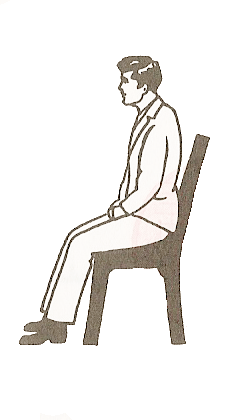 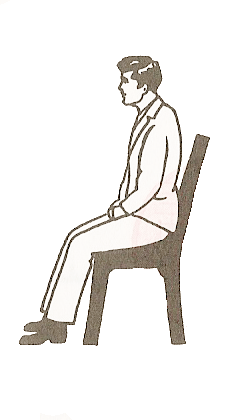 ܡܫܰܡܫܳܢܳܐ - الشماس - diakon
ܬܽܘܒ ܕܶܝܢ ܘܰܠܦܰܛܶܪܝܰܪܟܳܐ ܕܺܝܠܰܢ ܡܳܪܝ ܣܶܘܶܝܪܺܝܳܘܤ ܬܳܓܳܐ ܕܣܽܘܪܵܝܳܝܶܐ. ܗܰܘ ܦܽܘܡܳܐ ܡܠܺܝܠܳܐ ܘܥܰܡܽܘܕܳܐ ܘܡܰܠܦܳܢܳܐ ܕܟܽܠܳܗܿ ܥܺܕܬܳܐ ܩܰܕܺܝܫܬܳܐ ܕܰܐܠܳܗܳܐ
Vi minns också vår patriark Mor Severius, Suryoyes krona, Guds heliga Kyrkas kloka mun, pelare och lärare
ونذكر أيضاً بطريركنا مار سويريوس تاج السُّريان واللّسان الفصيح وعَمود بيعة الله المقدَّسة ومَلفانها
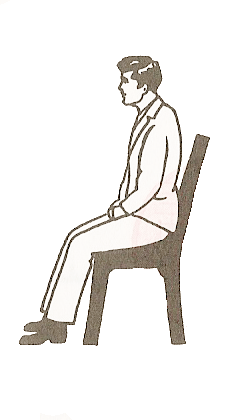 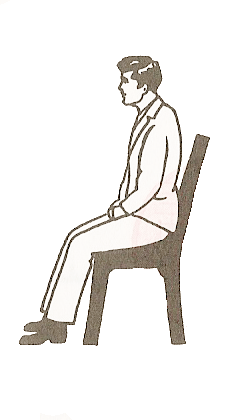 ܡܫܰܡܫܳܢܳܐ - الشماس - diakon
ܘܠܰܐܒܽܘܢ ܚܰܣܝܳܐ ܩܰܕܺܝܫܳܐ ܡܳܪܝ̱ ܝܰܥܩܽܘܒ ܒܽܘܪܕܥܳܢܳܐ ܡܩܰܝܡܳܢܳܐ ܕܗܰܝܡܳܢܽܘܬܳܐ ܬܪܺܝܨܰܬ݂ ܫܽܘܒܚܳܐ
Och vår fromme och helige fader Mor Jakob Burdhono som stadfäste den ortodoxa tron
وأبانا المطرانَ القدّيس مار يعقوب البرادعي مُثبِّتَ المعْتَقَد القويم
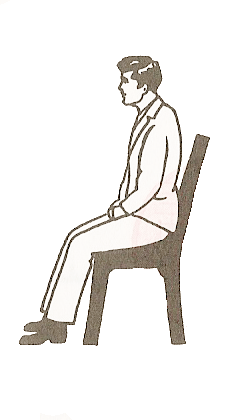 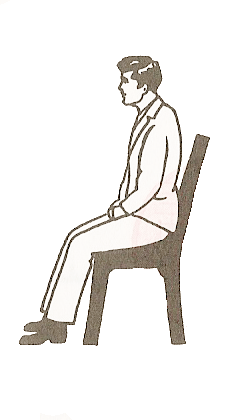 ܡܫܰܡܫܳܢܳܐ - الشماس - diakon
ܘܡܳܪܝ̱ ܐܰܦܪܶܝܡ ܘܡܳܪܝ̱ ܝܰܥܩܽܘܒ ܘܡܳܪܝ̱ ܐܺܝܣܚܳܩ ܘܡܳܪܝ̱ ܒܰܠܰܝ܆ ܘܡܳܪܰܢ ܡܳܪܝ̱ ܒܰܪܨܰܘܡܳܐ ܪܺܝܫܳܐ ܕܰܐܒܺܝ̈ܠܶܐ ܘܡܳܪܝ̱ ܫܶܡܥܽܘܢ ܕܶܐܣـܛܽܘܢܶܗ ܘܓܰܒܝܳܐ ܡܳܪܝ ܐܰܒܚܰܝ
och Mor Afrem, Mor Jakob, Mor Isak, Mor Balay, Mor Barsawmo, den främste av anakoreterna, Mor Simon styliten och den utvalde Mor Abhay
ومار أفرام، ومار يعقوب ومار اسحق، ومار بالاي، وسيِّدنا مار برصوم رئيس النُسَّاك، ومار سمعان العامودي، والصّفي مار أبحاي
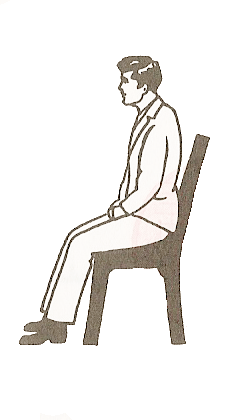 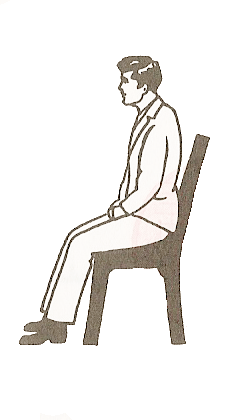 ܡܫܰܡܫܳܢܳܐ - الشماس - diakon
ܘܰܠܗܳܢܽܘܢ ܕܰܩܕܳܡܰܝܗܽܘܢ ܘܥܰܡܗܽܘܢ ܘܒܳܬܰܪܗܽܘܢ ܕܠܰܚܕܳܐ ܗܰܝܡܳܢܽܘܬܳܐ ܬܪܺܝܨܬܳܐ ܘܠܳܐ ܙܺܐܦܳܢܳܝܬܳܐ ܢܛܰܪܘ̱ ܘܠܰܢ ܝܰܗ̱ܒܘ̱ ܘܰܐܫܠܶܡܘ
oss också minnas dem som före dem, med  dem och efter dem har bevarat den enda, sanna och oförfalskade tron och överlämnat den till oss
وجميع الذين قبلهم، ومعهم وبعدهُم حافظوا على مُعتقدٍ واحدٍ مُستقيمٍ لا شائبة فيه، وسَلَّموهُ إلينا سليمًا سالماً
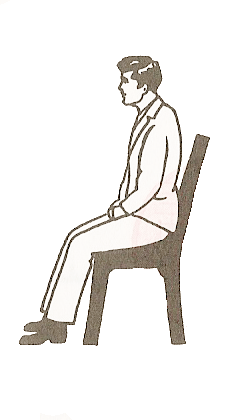 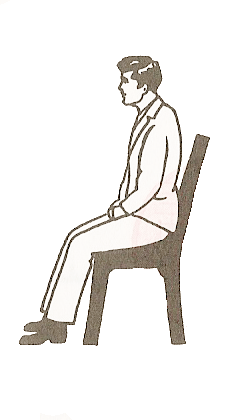 ܡܫܰܡܫܳܢܳܐ - الشماس - diakon
ܨܠܽܘܬ݂ܗܽܘܢ ܫܽܘܪܳܐ ܬܶܗܘܶܐ ܠܰܢ܆ ܠܡܳܪܝܳܐ ܢܶܬܟܰܫܰܦ܀
Må deras böner vara vår borg. Låt oss vädja till Herren
فلتكن صَلاتُهُم سوراً لنا.
 لِنَتَضَرَّع إلــــــــــــــــــى الربّ
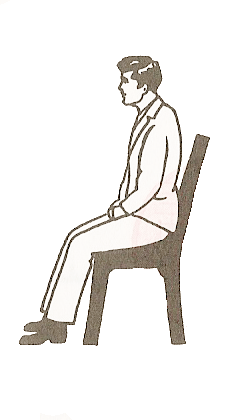 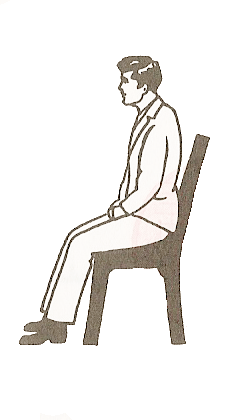 ܡܫܰܡܫܳܢܳܐ - الشماس - diakon
ܩܘܪܶܝܐܠܰܝܣܽܘܢ܀
قوريلَيسُون

 يا رب ارحم.
Quryelaison

Herre, förbarma Dig!
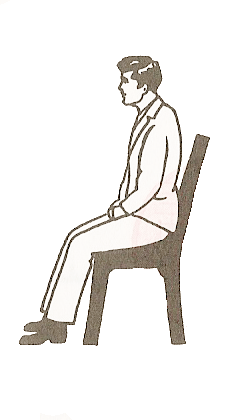 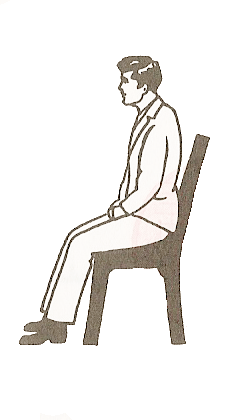 ܥܰܡܐ - الشعب - församling
ܘܢܰܛܰܪ ܠܰܢ ܡܳܪܝܳܐ ܒܗܰܝܡܳܢܽܘܬܼܳܐ ܬܪܺܝܨܰܬ ܫܽܘܒܚܳܐ. ܘܠܳܐ ܡܶܨܵܛܰܠܝܳܢܶܐ ܘܠܳܐ ܡܚܰܝܵܒܶܐ ܥܒܶܕ ܠܰܢ.
Herre, bevara oss i den sanna ortodoxa tron och gör oss orubbliga och skuldlösa
واحفظْنا ربَّنا في الإيمان القويم الرَّأي بدون انحِرافٍ ولا ذَنْب
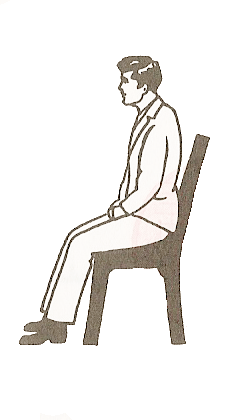 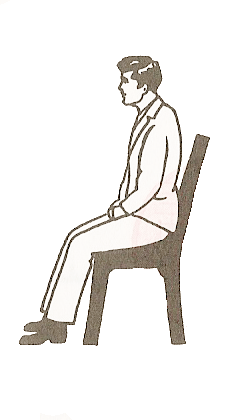 ܟܳܗܢܳܐ - الكاهن - präst
ܕܢܰܣܶܩ ܠܳܟ݂ ܫܽܘܒܚܳܐ ܘܬܰܘܕܺܝܬܼܳܐ. ܘܠܺܝܚܺܝܕܳܝܳܐ ܒܪܳܟ݂ ܘܰܠܪܽܘܚܳܐ ܕܺܝܠܳܟ݂ ܩܰܕܺܝܫܳܐ. ܗܳܫܳܐ ܘܰܒܟ݂ܽܠܙܒܰܢ ܠܥܳܠܡܺܝܢ܀
så att vi kan lova och tacka dig och din enfödde Son och din heliga Ande, nu alltid och evigt
لِنَشْكُرَكَ وَابْنَكَ الْوَحيدَ وَروحَكَ الْقُدُّوسَ، الآنَ وَكُلَّ أَوانٍ وَإِلى أَبَدِ الآبِدِين.
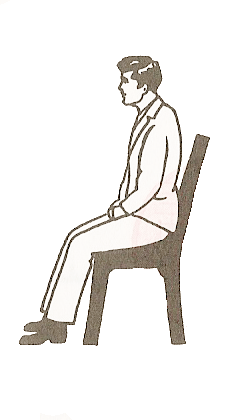 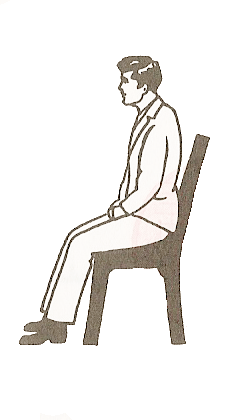 ܟܳܗܢܳܐ - الكاهن - präst
ܐܰܡܝܢ܀
آمين
Amen
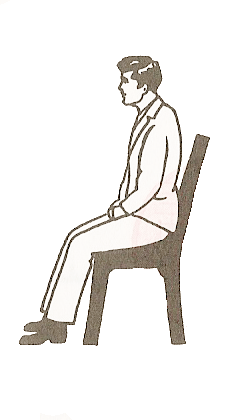 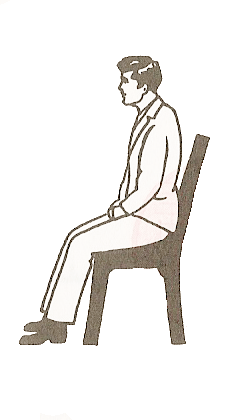 ܥܰܡܐ - الشعب - församling
ܬܘܒ ܕܶܝܢ ܡܶܬ݂ܰܥܗܕܝܢܰܢ ܠܟـܽܠܗܘܢ ܥܰܢܝܕܵܐ ܡܗܰܝܡܢܶܵܐ ܐܰܝܠܶܝܢ ܕܥܰܢܝܕܝܢ ܒܚܘܒܳܐ ܘܰܒܗܰܝܡܳܢܘܬ݂ܳܐ ܕܰܫܪܳܪܳܐ ܡܶܢ ܡܰܕܒܚܳܐ ܗܳܢܳܐ ܩܰܕܝܫܳܐ
Återigen tänker vi på alla de troende som från denna heliga helgedom,
لِنذكُر أيضاً جميع الموتى المؤمنين، الذين تقدَّموا فانتقلوا من هذا المذبح المقدَّس
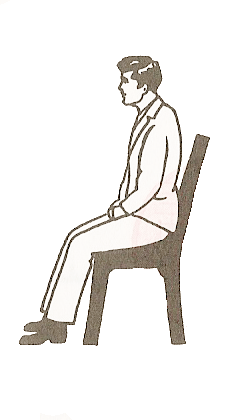 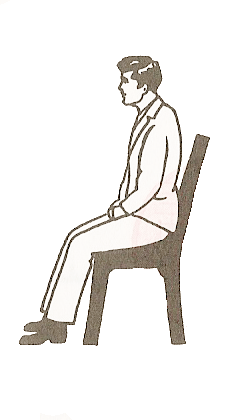 ܡܫܰܡܫܳܢܳܐ - الشماس - diakon
ܘܡܶܢ ܥܕܺܬܳܐ ܗܳܕܶܐ ܘܐܰܬ݂ܪܳܐ ܗܳܢܳܐ ܘܡܶܢ ܟܽܠ ‌ܐܰܬ݂ܰܪ ܘܦܶܢܵܝܳܢ. ܕܩܰܕܶܡܘ̱ ܫܟ݂ܶܒܘ̱ ܘܐܶܬܢܝܚܘ̱ ܘܰܠܘܳܬ݂ܳܟ݂ ܐܰ‌ܠܳܗܳܐ ܐܰܒܳܐ ܕܪܵܽܘܚܳܬ݂ܳܐ
och alla andra platser, har gått bort och avsomnat i den sanna tron som har nått fram till vilan hos dig.
وهذا البلد، ومن كلِّ البلاد والنَّواحي راقدين على المعتقد القويم المستقيم، وبلغوا إلى الله
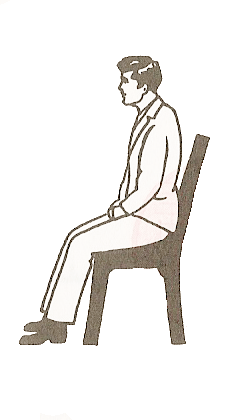 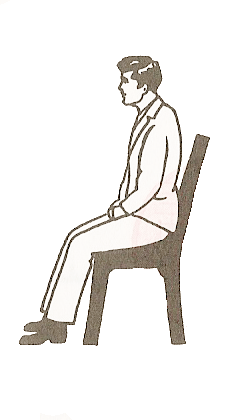 ܡܫܰܡܫܳܢܳܐ - الشماس - diakon
ܘܰܕܟܽـܠ ܒܣܰܪ ܡܰܢܰܥܘ ܢܶܒܥܶܐ ܘܢܶܬ݂ܟܰܫܰܦ ܡܶܢ ܡܫܝܚܳܐ ܐܰ‌ܠܳܗܳܐ ܕܝܠܰܢ. ܗܰܘ ܕܰܢܣܰܒ ܢܰܦܫܳܬ݂ܗܘܢ ܘܪ̈ܘܚܳܬ݂ܗܘܢ ܠܘܳܬ݂ܶܗ
Gud, andarnas och allt kötts Fader. Låt oss be och vädja till Kristus vår Gud, som har tagit deras själar och andar till sig
رب الأرواح والأجساد. فإننا نطلبُ مُبتهلين إلى المسيح إلهنا الذي نقل إليه نفوسهم وأرواحهم
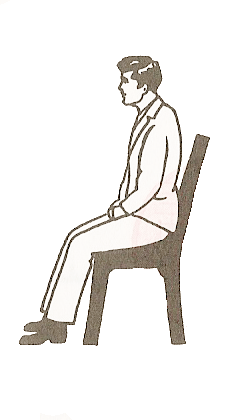 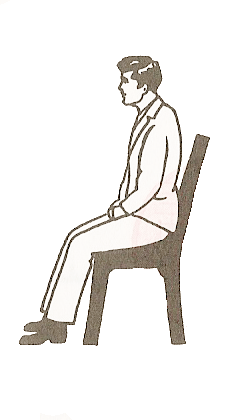 ܡܫܰܡܫܳܢܳܐ - الشماس - diakon
ܕܗܘ ܒܪܵܰܚܡܰܘܗ̱ܝ̱ ܣܰܓܝܶܐ ܢܰܫܘܶܐ ܐܶܢܘܢ ܠܚܘܣܳܝܳܐ ܕܚܰܘܒܐ ܘܰܠܫܘܒܩܳܢܳܐ ܕܰܚܛܗܶܵܐ. ܘܠܰܢ ܘܰܠܗܘܢ ܢܡܰܢܰܥ ܠܡܰܠܟܘܬ݂ܶܗ ܫܡܰܝܳܢܝܺܬ݂ܳܐ. ܢܰܙܥܶܩ ܘܢܺܐܡܰܪ ܬܠܳܬ݂ ܙܰܒܢܝܵܢ܀
att han i sin stora nåd ska göra dem värdiga syndernas förlåtelse och skuldernas fterskänkande, och bära oss med dem till sitt himmelrike. Låt oss tre gånger ropa:
لكي يُؤهّلهم بِرحمته الجزيلة للحظوة بِغفران الذنوب والصَّفح عن الخطايا. ويُبلغنا وإيَّاهم إلى ملكوته السَّماوي. ولنهتف ثلاثاً قائلين
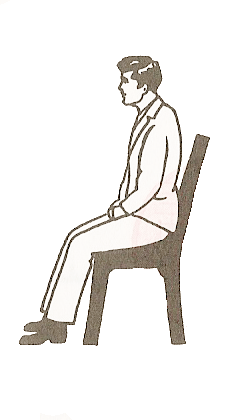 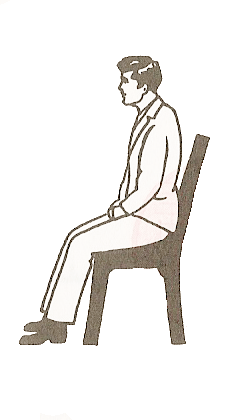 ܡܫܰܡܫܳܢܳܐ - الشماس - diakon
ܩܘܪܝܶܐܠܰܝܣܘܢ.ܩܘܪܝܶܐܠܰܝܣܘܢ.ܩܘܪܝܶܐܠܰܝܣܘܢ
Qureylaison. qureylaison. qureylaison. 
Vår Herre, förbarma dig över oss!
قوريلَيسون. قوريلَيسون. قوريلَيسون
يا ربُّ ارحم. يا ربُّ ارحم. يا ربُّ ارحم
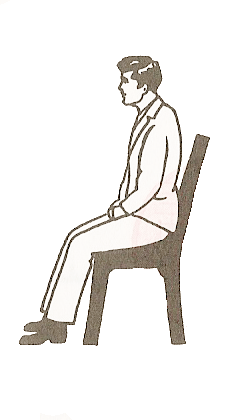 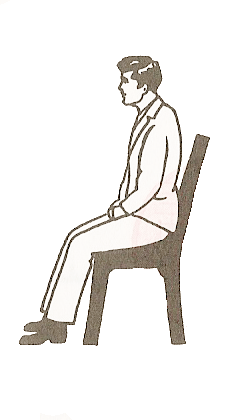 ܥܰܡܐ - الشعب - församling
ܘܟܰܕ ܒܪܰܚܡܶܐ ܒܗܘܢ ܚܳܐܰܪ ܐܰܢܬ ܐܳܘ ܡܳܪܝܳܐ ، ܚܰܣܳܐ ܚܰܘܒܰܝܗܘܢ ܘܰܫܒܘܩ ܒܽܘܨܳܪܵܰܝܗܽܘܢ. ܡܶܛܽـܠ ܕܦܰܓܼܪܶܗ ܘܰܕܡܶܗ ܕܺܝܚـܝܕܳܝܳܐ ܒܪܳܐ ܕܝܠܳܟ݂ ܛܡܺܝܪ ܒܗܰܕܳܡܰܝܵܗܽܘܢ
Herre, när du ser på dem i nåd, efterskänk då deras skulder och förlåt deras brister, ty de bär din enfödde Sons kropp och blod inom sig.
وابسط عليهم جناح رحمتِك، واغفِر ذُنوبَهم صافحاً عن خَطاياهُم، لأَنّ جسد ابنِك الوحيد ودمه مودَعٌ في أعضائِهِم
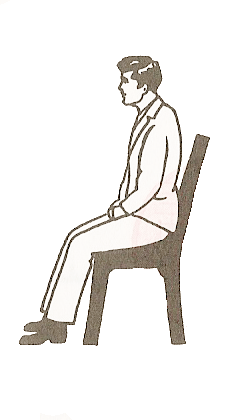 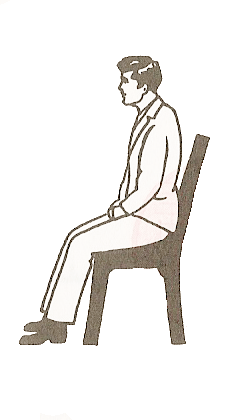 ܟܳܗܢܳܐ - الكاهن - präst
ܕܒܺܐܝܵܕܰܘܗ̱ܝ ܡܣܰܒܪܝܢܰܢ ܖܵܰܚܡܶܐ ܠܡܶܫܟܳܚܽܘ ܘܫܽܘܒܩܳܢܳܐ ܕܰܚܛܳܗܵܶܐ ܕܡܶܛܽܠܳܬ݂ܶܗ ܐܳܦ ܠܰܢ ܘܰܠܗܽܘܢ܀
Genom honom har vi hopp att finna nåd och syndernas förlåtelse för både oss och dem.
وبه نترجَّى الحُظوة بالرَّحمة 
وغُفران خطايانا وخطاياهم܀
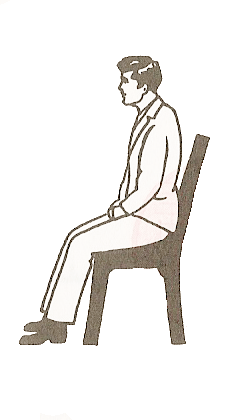 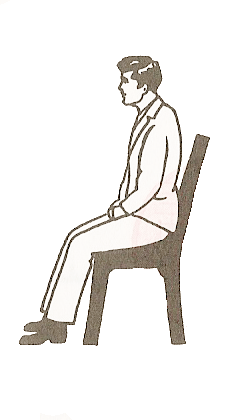 ܟܳܗܢܳܐ - الكاهن - präst
ܐܰܢܺܝܚ ܘܚܰܣܳܐ ܘܰܫܒܽܘܩ ܐܰ‌ܠܳܗܳܐ ܠܫܽܘܪܵܥܳܬܳܐ ܕܺܝܠܰܢ ܘܕܺܝܠܗܽܘܢ.
Anih whaso washbuq. aloho lshur´otho dilan wdilhun.
Gud, utplåna, efterskänk och förlåt våra och deras överträdelser,
آنِيحْ وْحاسُو وَشْبوقْ. آلُوهُو لْشورْعُوثُو دِيلانْ وْدِيلْهونْ.
ارْحَمْ اللَّهُمَّ وَاغْفِرْ وَسامِحْ ذُنوبَنا وَذُنوبَهُم .
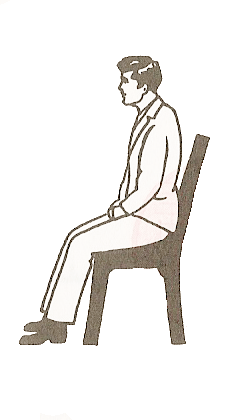 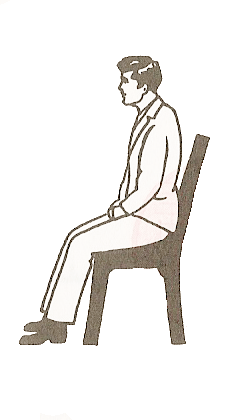 ܥܰܡܐ - الشعب - församling
ܐܰܝܠܶܝܢ ܕܰܚܛܰܝܢܰܢ ܩܕܳܡܰܝܟ ܒܨܶܒܝܳܢܳܐ ܘܰܕܠܳܐ ܒܨܶܒܝܳܢܳܐ ܒܺܝܕܰܥܬܳܐ ܘܰܕܠܳܐ ܒܺܝܕܰܥܬܳܐ܀
Aylen dahtaynan qdomayk bsebyono wadlo bsebyono. 
alla dem som vi har begått inför dig frivilligt eller ofrivilligt.
أَيْلِنْ دَحْطَيْنان قْذُومَيْك بْصِبْيُونُو وَدْلُو بْصِبْيُونُو. 
    لِما فَرَّطْنا وَفَرَّطُوا بِهِ أمامَكَ (مِنَ الزَّلاّت) بِإرادةٍ وَبِغَيْرِ إرادةٍ.
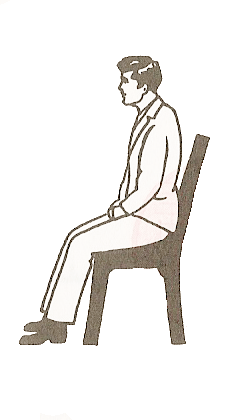 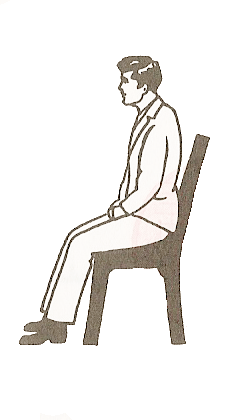 ܥܰܡܐ - الشعب - församling
ܘܠܰܢ ܘܰܠܗܽܘܢ ܐܰܫܘܳܐ ܠܫܽܘܠܳܡܳܐ ܟ݂ܪܺܝܣܛܝܳܢܳܐ. ܟܰܕ ܠܳܐ ܥܳܗܶܕ ܐܰܢܬ ܠܣܰܟ݂ܠܵܘܳܬܼܳܐ ܕܺܝܠܰܢ ܘܕܺܝܠܗܽܘܢ.
Gör oss och dem värdiga ett kristet slut, och kom inte ihåg våra eller deras  överträdelser,
وَأَهِّلْنا وَإِيَّاهُمْ لآخِرَةٍ مَسِيحِيَّةٍ غَيْرَ مُتَذَكِّرٍ ذُنُوبَنَا  وَذُنُوبَهُم،
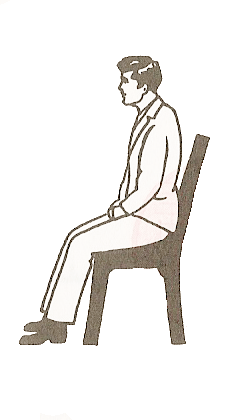 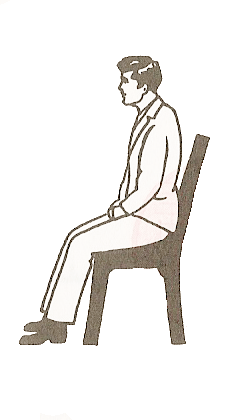 ܟܳܗܢܳܐ - الكاهن - präst
ܐܰܝܟܰܢܳܐ ܕܰܒܗܳܕܶܐ ܐܰܟ݂ܡܳܐ ܕܰܒܟ݂ܽܠܗܶܝܢ ܢܶܫܬܰܒܰܚ ܘܢܶܬܼܩܰܠܰܣ ܘܢܶܬܼܗܰܕܰܪ ܫܡܳܐ ܕܺܝܠܳܟ݂ ܡܝܰܩܰܪ ܒܟ݂ܽܠ ܘܰܡܒܰܪܟ݂ܳܐ
så att ditt ärade och välsignade Namn i detta liksom i allt blir lovat, upphöjt och ärat tillsammans
لِنَشْكُرَكَ عَلَى هَذِه وَعَلَى سائِرِ نِعَمِكَ وَنُعَظِّمَ الكُلّيّ الإجلال المُبارك
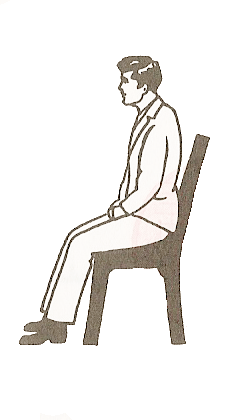 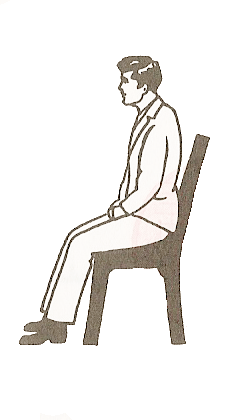 ܟܳܗܢܳܐ - الكاهن - präst
ܥܰܡ ܕܡܳܪܰܢ ܝܶܫܘܥ ܡܫܝܚܐ ܘܰܕܪܽܘܚܳܐ ܕܺܝܠܳܟ݂ ܩܰܕܺܝܫܳܐ. ܗܳܫܳܐ ܘܰܒܟ݂ܽܠܙܒܰܢ ܠܥܳܠܡܺܝܢ܀
med vår Herre Jesu Kristi och din helige Andes namn, nu, alltid och evigt.
وَاسْمَ رَبِّنا يَسوعَ  الْمَسيحِ وَروحِكَ القُدُّوسِ، الآنَ وَكُلَّ أوانٍ وَإِلى أَبَدِ الآبِدِين.
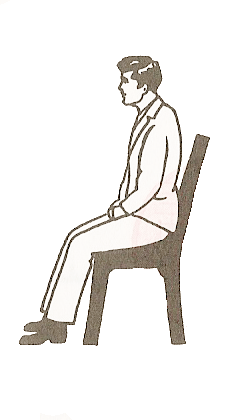 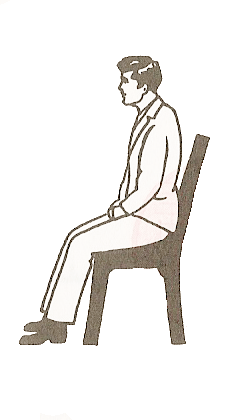 ܟܳܗܢܳܐ - الكاهن - präst
ܐܰܝܟܰܢܳܐ ܕܺܐܝܬܼܰܘܗ̱ܝ̱ ܗܘܳܐ ܘܐܝܬ݂ܰܘܗ̱ܝ̱ ܘܰܡܟܰܬܰܪ ܠܕܳܪܕܳܪܵܺܝܢ
Aykano dithawo wo ithawo. wamkatar ldordorin. 
Så som det var i begynnelsen, nu är och alltid ska vara,
أيْكانُو دِيثاوْ وُو اِيثاوْ. وَمْكاتارْ لْدُورْ دُورِين.
كما أنَّهُ كان، وَهُوَ كائِنٌ وثابتٌ،
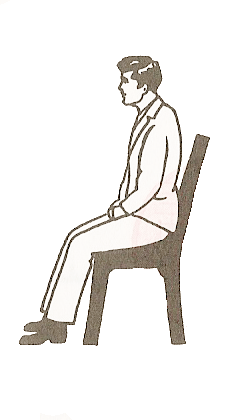 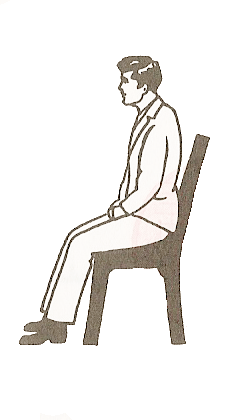 ܥܰܡܐ - الشعب - församling
ܘܰܠܟ݂ܽܠܗܽܘܢ ܕܳܪܵܶܐ܆ ܕܥܳܠܡܵܰܝ ܥܳܠܡܺܝܢ܀ܐܰܡܝܢ ܒܰܪܶܟ݂ܡܳܪܝ̱܀
walkulhun dore l´olmay ´olmin. Amin barekhmor.
från evighet till evighet. Välsigna oss!
وَلْكولْهون دُورِه لْعُولْماي عُولْمِين.  آمِين بارِخْمُور.
وَفِي سائِرِالأجْيال إلى أَبَدِ الآبدين. آمين بارِخْمُورْ.
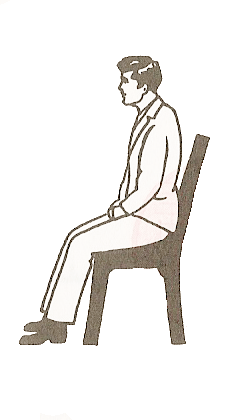 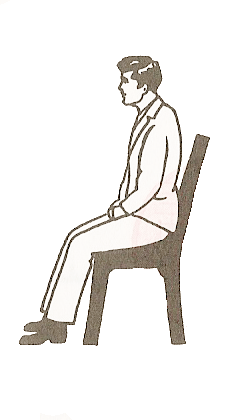 ܥܰܡܐ - الشعب - församling
ܥܰܡܳܐ ܩܳܝܶܡ       Stå upp       وقوف
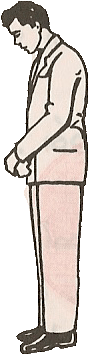 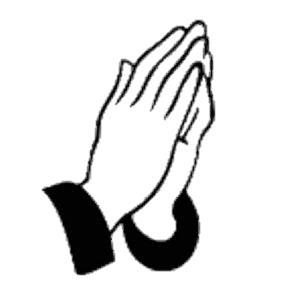 ܫܠܳܡܳܐ ܠܟ݂ܽܠܟ݂ܽܘܢ
Shlomo lkulkhun. 

Frid vare med er alla
شلُومو لكولخون

السلام لِجَميعِكُم
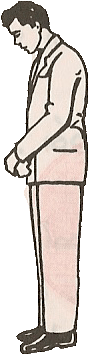 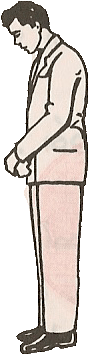 ܟܳܗܢܳܐ - الكاهن - präst
ܘܥܰܡ ܪܽܘܚܳܐ ܕܺܝܠܳܟ܀
وْعام روحُو دِيلُخ.
وَمَعَ روحِكَ أيضَاً.
W´am ruho dilokh.
Och med din ande.
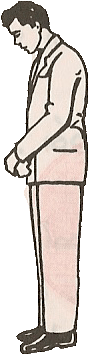 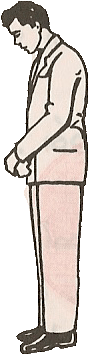 ܥܰܡܐ - الشعب - församling
ܢܶܗܘܽܘܢ ܪܵܰܚܡܰܘܗ̱ܝ̱ ܕܐܰ‌ܠܳܗܳܐ ܪܰܒܳܐ܀ ܘܦܳܪܘܩܳܐ ܕܝܠܰܢ ܝܶܫܘܥ ܡܫܺܝܚܳܐ܀ ܥܰܡ ܟـܽܠܟܼܽܘܢ ܐܰܚܵܰܝ ܠܥܳܠܡܝܢ܀
Den store Gudens  och vår Frälsare Jesu Kristi nåd  vare med er alla, mina bröder, i evighet.
فلتكن مراحم الله الآب العظيم،وفادينا يسوع المسيح مع جميعِكُم يا إخوتي إلى الأبد.
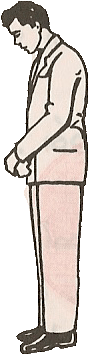 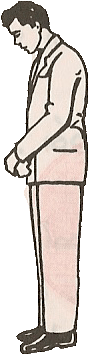 ܟܳܗܢܳܐ - الكاهن - präst
ܩܨܳܝܳܐ ܘܪܫܳܡܳܐ
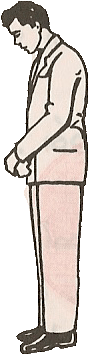 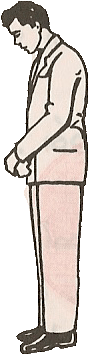 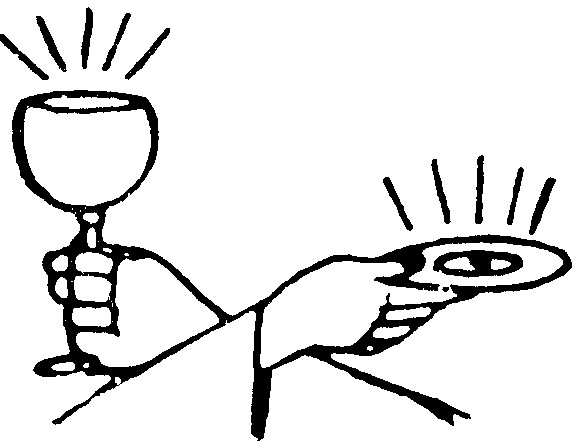 ܡܙܰܡܪܳܢܝܳܬܵܳܐ - المرنّمات - Diakonissor
ܪܽܘܡܪܳܡܳܐ ܛܳܒܳܐ ܢܶܗܘܶܐ ܠܟܳܗܢܽܘܬܼܳܐ ܘܙܰܗܝܽܘܬܼܳܐ ܠܰܡܫܰܡܵܫܳܢܶܐ. ܫܰܝܢܳܟ݂ ܐܰܠܳܗܳܐ ܢܰܡܠܶܟ݂ ܒܰܝܢܳܬܼ ܡܰܠܟܵܘܳܬܼܳܐ ܕܰܐܪܥܳܐ.
Må det vara en god upphöjelse till prästerskapet, dygd till diakonerna och att Din fred, Herre Gud ska regera bland jordens riken
فَلْيَكُنْ تَعْظيم لِلْكَهْنوتِ وَعِفَّةٌ لِلشَّمامِسَةِ، وَلْيَمْلُكْ يا الله أَمْنُكَ بين ممالِكِ الأرضِ،
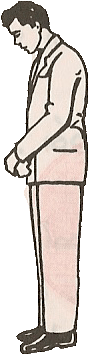 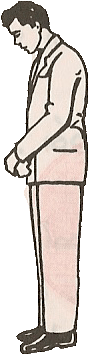 ܡܫܰܡܫܳܢܳܐ - الشماس - diakon
ܒܽܘܛܳܠܳܐ ܕܰܩܪܵܳܒܶܐ ܘܰܢܝܳܚܳܐ ܠܡܺܝܵܬܼܶܐ. ܘܠܰܢ ܕܶܝܢ ܫܽܘܒܩܳܢ ܚܰܘܵܒܶܐ ܘܰܚܛܵܳܗܶܐ܀
och ett slut på krigen, vila för de avlidna och för oss förlåtelse för synder och överträdelser.
بُطلانًا للحروبِ وراحةً للموتى، ولنا نحن غُفْرَانًا للزلاّتِ والخطايا.
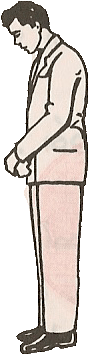 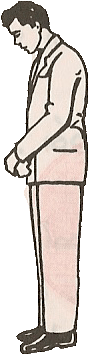 ܡܫܰܡܫܳܢܳܐ - الشماس - diakon
ܠܶܗ ܠܰܐܠܳܗܳܐ ܐܰܒܳܐ ܡܳܪܶܐ ܟܽܠ ܢܰܘܕܶܐ܆ ܘܠܰܒܪܶܗ ܝܺܚܺܝܕܳܝܳܐ ܢܶܣܓܽܘܕ܆ ܘܰܠܪܽܘܚܶܗ ܩܰܕܺܝܫܳܐ ܢܫܰܒܰܚ ܘܚܰܝܰܢ ܢܰܓܥܶــــــܠ
نصعد التسابيح لله الآب الفريد، ونقدّم السجود لابنه الوحيد، ونهتف بالدعاء للروح القدس الفارقليط، نحن الذين بين يديك نسلم كافة أيام حياتنا
Vi tackar dig Gud, allas Fader och Herre, vi tillber din enfödde Son och ärar din helige Ande. Vi överlämnar våra liv i dina händer
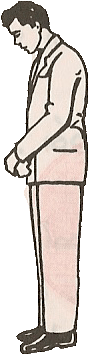 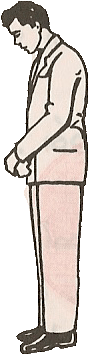 ܡܫܰܡܫܳܢܳܐ - الشماس - diakon
ܘܡܶܢܳܗܿ ܕܰܡܪܰܚܡܳܢܽܘܬܶܗ ܪܰܚܡܶܐ ܢܶܫܰܐܠ. ܚܽܘܤ ܛܳܒܳܐ ܘܶܐܬ݂ܪܰܚܰܡܶܥܠܰܝܢ.
يا الله، يا رحوم، يا حنون، اصنع معنا رحمة وحنانا وأشفق علينا أيها الصـــالح وارحمنا
barmhärtige Gud, och ber dig om nåd.
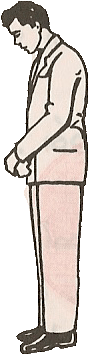 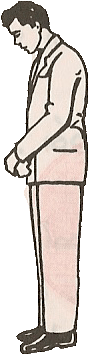 ܡܫܰܡܫܳܢܳܐ - الشماس - diakon
ܠܳܟ݂ ܐܰ‌ܠܳܗܳܐ ܡܩܰܒܠܳܢܳܐ ܕܰܨܵܠܰܘܳܬ݂ܳܐ ܘܰܡܦܰܢܝܳܢܳܐ ܕܫܵܶܐܠܳܬ݂ܳܐ ܫܳܐܠܺܝܢܰܢ: ܘܰܩܕܳܡܰܝܟ ܡܨܰܠܶܝܢܰܢ ܠܰܨܠܽܘܬ݂ܳܐ ܗܳܕܶܐ ܡܳܪܳܢܳܝܬܼܳܐ،
اللَّهُمَّ يا قابِلَ الصَّلَوَاتِ وَالْمُجِيبَ إِلى الطَّلَبَات، إِنَّنَا   نَبْتَهِلُ إِلَيْكَ مُصَلِّينَ هَذِهِ الصَّلاةَ الرَّبَّانِيَّةَ
Gud, du som tar emot åkallan och besvarar böner, till dig och inför dig ber vi Herrens bön
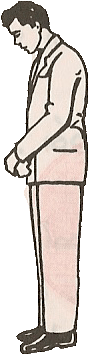 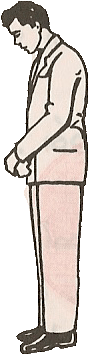 ܟܳܗܢܳܐ - الكاهن - präst
ܕܐܰ‌ܠܶܦ ܠܰܢ ܒܪܳܟ݂ ܝـܺܚـܝܕܳܝܳܐ ܘܩܰܕܝܫܳܐ. ܟܰܕ ܒܠܶܒܳܐ ܫܚܺܝܩܳܐ ܓܳـܥܶܝܢܰܢ ܘܐܳܡܪܝܢܰܢ:
som din helige och enfödde Son har lärt oss. Vi ber:  Vår Fader, som är i himlen
الَّتي عَلَّمَنَا إِيَّاها ابْنُكَ الوَحِيدُ الْقُدُّوس،هاتِفينَ بِقَلْبٍ خاشِعٍ وَقائِلِينَ: آبون دْبَشْمايُو
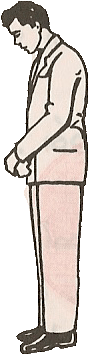 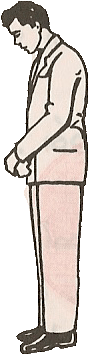 ܟܳܗܢܳܐ - الكاهن - präst
ܢܶܬܩܰܕܰܫ ܫܡܳܟ ܬܺܐܬܶܐ ܡܰܠܟܽܘܬܳܟ ܢܶܗܘܶܐ ܨܶܒܝܳܢܳܟ. ܐܰܝܟܰܢܳܐ ܕܒܰܫܡܰܝܳܐ ܐܳܦ ܒܰܐܪܥܳܐ.
Vår Fader, som är i himlen: Låt ditt namn bli helgat. Låt ditt rike komma. Låt din vilja ske, på jorden så som i himlen.
ليتقدَّس اسمُكَ، لِيَأتِ مَلكوتُك، لِتكُن مَشيئَتُك، كما في السَّماء كذلك على الأرض.
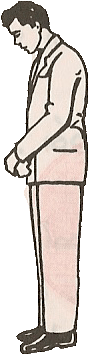 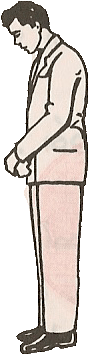 ܥܰܡܐ - الشعب - församling
ܗܰܒܠܰܢ ܠܰܚܡܳܐ ܕܣܽܘܢܩܳܢܰܢ ܝܰܘܡܳܢܳܐ. ܘܰܫܒܽܘܩ ܠܰܢ ܚܰܘܒܰܝܵܢ ܘܰܚܛܳܗܰܝܵܢ ܐܰܝܟܰܢܳܐ ܕܳܐܦ ܚܢܰܢ ܫܒܰܩܢ ܠܚܰܝܳܒܰܝܵܢ.
Ge oss idag vårt bröd för dagen som kommer. Och förlåt oss våra skulder liksom vi har  förlåtit  dem som står i skuld till oss.
أَعطنا خُبزَنا كفافنا اليوم واغفِر لنا ذُنوبنا وخطايانا كما نحن أيضاً نغفِرُ لمن أخطأ إلينا
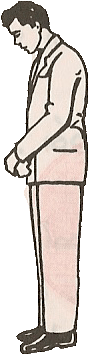 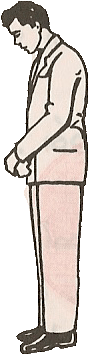 ܥܰܡܐ - الشعب - församling
ܠܳܐ ܬܰܥܠܰܢ ܠܢܶܣܝܽܘܢܳܐ ܐܶ‌ܠܳܐ ܦܰܨܳܐ ܠܰܢ ܡܶܢ ܒܺܝܫܳܐ. ܡܶܛܽܠ ܕܕܺܝܠܳܟܺ ܗ̱ܝ ܡܰܠܟܽܘܬ݂ܳܐ ܘܚܰܝܠܳܐ ܘܬܶܫܒܽܘܚܬܳܐ ܠܥܳܠܰܡ ܥܳܠܡܺܝܢ. ܐܰܡܺܝܢ܀
Och utsätt oss inte för prövning, utan rädda oss från det onda. Ditt är riket, din är makten och äran i evighet. Amen !
ولا تُدخِلنا في التَّجربة، لكن نجّنا من الشّرير لأنَّ لك الملك والقُوّة والتّسبحة (المجد) إلى أبد الآبدين. آمين
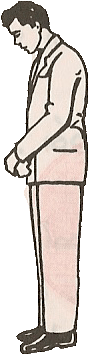 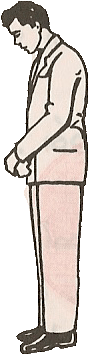 ܥܰܡܐ - الشعب - församling
ܘܦܰܨܳܐ ܠܰܢ ܡܳܪܝܳܐ ܐܰ‌ܠܳܗܳܐ ܡܶܢ ܒܝܫܳܐ، ܘܡܶܢ ܟܘܠ ܙܢܳـܐ ܠܳܐ  ܢܳܡܘܣܳܝܳܐ. ܘܠܰܚܛܳܗܶܐ  ܘܰܠܣܰܟ݂ـܠܘܬ݂ܳܐ ܕܝܠܰܢ ܫܒܘܩ.
Herre Gud, rädda oss från den onde och från alla sorters laglöshet, Förlåt våra synder och överträdelser
ونجِّنا يا ربّ من الشّرير، ومن كُلّ ما يُخالِف نواميسك الإلهيّة، واغفر خطايانا وذُنوبنا
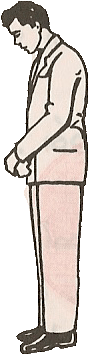 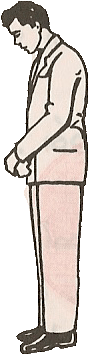 ܟܳܗܢܳܐ - الكاهن - präst
ܘܰܠܟ݂ܽܠܗܘܢ ܐܰܝܠܶܝܢ ܕܐܰܣܟܶـܠܘ ܒܰܢ، ܒܟܼܘܠ ܡܘܢ ܕܗܘ، ܡܚܰܣܝܳܢܳܐ ܗܘܝ ܠܰܢ ܘܰܠܗܘܢ.
på vilket sätt det än må vara, så att vi kan lova och tacka Dig och Din enfödde Son och helige Ande, nu, alltid och evigt.
وَاعْفُ عَنْ جَمِيعِ الَّذِينَ أَخْطَأُوا إِلَيْنَا بِأَيِّ نَوْعٍ كانَ
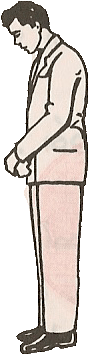 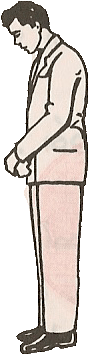 ܟܳܗܢܳܐ - الكاهن - präst
ܕܢܰܣܶܩ ܠܳܟ݂ ܫܽܘܒܚܳܐ ܘܬܰܘܕܺܝܬܼܳܐ. ܘܠܺܝܚܺܝܕܳܝܳܐ ܒܪܳܟ݂ ܘܰܠܪܽܘܚܳܐ ܕܺܝܠܳܟ݂ ܩܰܕܺܝܫܳܐ. ܗܳܫܳܐ ܘܰܒܟ݂ܽܠܙܒܰܢ ܠܥܳܠܡܺܝܢ܀
så att vi kan lova och tacka dig och din enfödde Son och din heliga Ande, nu alltid och evigt.
لِنَشْكُرَكَ وَابْنَكَ الْوَحيدَ وَروحَكَ الْقُدُّوسَ، الآنَ وَكُلَّ أَوانٍ وَإِلى أَبَدِ الآبِدِين.
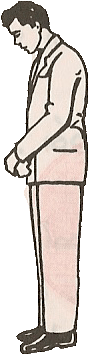 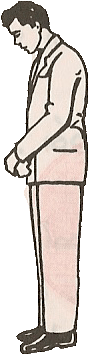 ܟܳܗܢܳܐ - الكاهن - präst
ܐܰܡܝܢ ܒܰܪܶܟ݂ܡܳܪܝ
آمين بارِخْمُورْ

  أَمينْ بارِكْ ياسَيِّدْ
Amin barekhmor!
           
Välsigna oss.
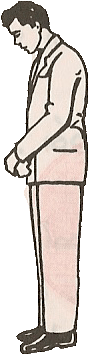 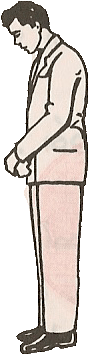 ܥܰܡܐ - الشعب - församling
ܫܠܳܡܳܐ ܠܟ݂ܽܠܟ݂ܽܘܢ
شلُومو لكولخون
السلام لِجَميعِكُم
Shlomo lkulkhun.

Frid vare med er alla
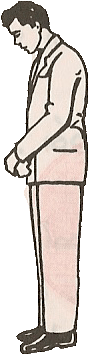 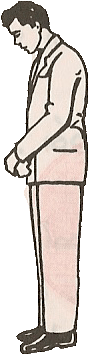 ܟܳܗܢܳܐ - الكاهن - präst
ܘܥܰܡ ܪܽܘܚܳܐ ܕܺܝܠܳܟ܀
وْعام روحُو دِيلُخ.
وَمَعَ روحِكَ أيضَاً.
W´am ruho dilokh.

Och med din ande.
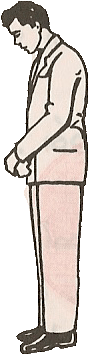 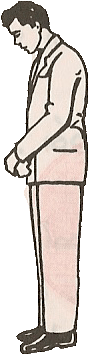 ܥܰܡܐ - الشعب - församling
ܡܶܢ ܩܕܳܡ ܢܣܺܝܒܽܘܬ݂ܳܐ ܕܐ̱ܪܵܳܙܶܐ ܗܳܠܶܝܢ ܩܰܕܺܝܵܫܶܐ ܘܐܰ‌ܠܳܗܳܝܵܶܐ ܕܐܶܬ݂ܩܰܪܰܒܘ ܬܘܒ ܩܕܳܡ ܡܳܪܝܳܐ ܡܪܰܚܡܳܢܳܐ ܪܺܝܫܰܝܢ ܢܰܪܟܶܢ
قبل تَناول هذه الأسرار المُقدَّسة والإلَهيَّة التي تُقَدَّم، فلنحن رؤوسنا سجوداً أمام الربّ الرَّحيم،
innan vi tar emot dessa Guds heliga mysterier som  har offrats, böja våra huvuden inför den barmhärtige
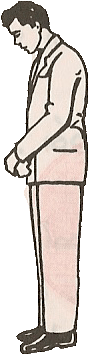 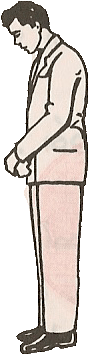 ܡܫܰܡܫܳܢܳܐ - الشماس - diakon
ܩܕܳܡܰܝܟ ܡܳܪܰܢ ܘܐܰ‌ܠܳܗܰܢ܀
Qdomayk moran walohan.
Inför Dig, vår Herre och Gud.
قْذُومَيكْ مُورانْ وَالُوهانْ
أمامَكَ رَبَّنا وَإلهَنا.
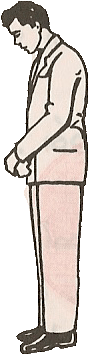 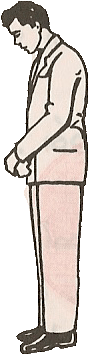 ܥܰܡܐ - الشعب - församling
ܐܰܓܶܢ ܡܳܪܝܳܐ ܝܰܡܺܝܢܳܟ݂ ܘܰܐܫܦܰܥ ܒܽܘܪܵܟܳܬ݂ܳܟ݂ ܥܰܠ ܥܰܡܳܟ݂ ܘܥܰܠ ܥܳܢܵܳܐ ܕܡܰܪܥܺܝܬ݂ܳܟ݂.
Herre, lyft din högra hand och låt dina välsignelser regna över ditt folk
وَاسْتُرْ يارَبُّ شَعْبَكَ وَغَنَمَ رَعِيَّتِكَ الْمُنْتَظِرَة
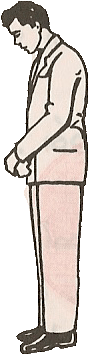 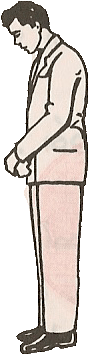 ܟܳܗܢܳܐ - الكاهن - präst
ܐܰܓܶܢ ܡܳܪܝܳܐ ܝܰܡܺܝܢܳܟ݂ ܘܰܐܫܦܰܥ ܒܽܘܪܵܟܳܬ݂ܳܟ݂ ܥܰܠ ܥܰܡܳܟ݂ ܘܥܰܠ ܥܳܢܵܳܐ ܕܡܰܪܥܺܝܬ݂ܳܟ݂. ܕܰܡܣܰܟܝܳܐ ܠܡܶܣܰܒ ܦܰܓ݂ܪܶܗ ܘܰܕܡܶܗ ܕܺܝܚܺܝܕܳܝܳܐ ܒܪܳܐ ܕܺܝܠܳܟ݂ ܘܩܰܕܶܫ ܠܢܰܦܵܫܳܬ݂ܰܢ ܘܰܠܦܰܓ݂ܪܵܰܝܢ.
Herre, lyft din högra hand och låt dina välsignelser regna över ditt folk, fåren i din hjord som nu ska ta emot din enfödde Sons kropp och blod. Helga våra själar och kroppar
واستُر يا ربّ شعبك وغنم رعيَّتك المُنتظِرة تَناوُل جسد ابنك الوحيد ودمِه، وأجزل بركاتِك عليهم وقدّس نُفوسنا وأجسادنا
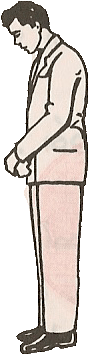 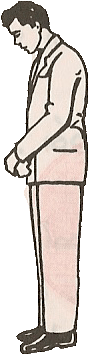 ܟܳܗܢܳܐ - الكاهن - präst
ܕܢܰܣܶܩ ܠܳܟ݂ ܫܽܘܒܚܳܐ ܘܬܰܘܕܺܝܬܼܳܐ. ܘܠܺܝܚܺܝܕܳܝܳܐ ܒܪܳܟ݂ ܘܰܠܪܽܘܚܳܐ ܕܺܝܠܳܟ݂ ܩܰܕܺܝܫܳܐ. ܗܳܫܳܐ ܘܰܒܟ݂ܽܠܙܒܰܢ ܠܥܳܠܡܺܝܢ܀
så att vi kan lova och tacka dig och din enfödde Son och din heliga Ande, nu alltid och evigt
لِنَشْكُرَكَ وَابْنَكَ الْوَحيدَ وَروحَكَ الْقُدُّوسَ، الآنَ وَكُلَّ أَوانٍ وَإِلى أَبَدِ الآبِدِين.
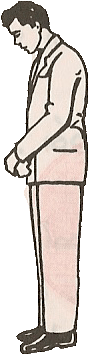 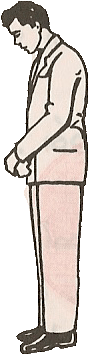 ܟܳܗܢܳܐ - الكاهن - präst
ܐܰܡܝܢ ܒܰܪܶܟ݂ܡܳܪܝ
آمين بارِخْمُورْ

  أَمينْ بارِكْ ياسَيِّدْ
Amin barekhmor!
           
Välsigna oss.
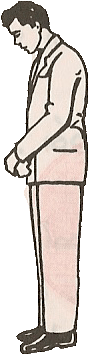 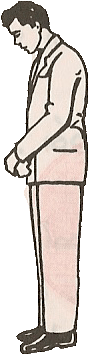 ܥܰܡܐ - الشعب - församling
ܫܠܳܡܳܐ ܠܟ݂ܽܠܟ݂ܽܘܢ
شلُومو لكولخون
السلام لِجَميعِكُم
Shlomo lkulkhun.

Frid vare med er alla
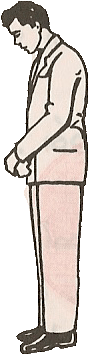 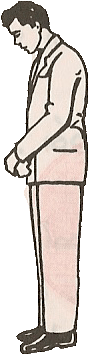 ܟܳܗܢܳܐ - الكاهن - präst
ܘܥܰܡ ܪܽܘܚܳܐ ܕܺܝܠܳܟ܀
وْعام روحُو دِيلُخ.
وَمَعَ روحِكَ أيضَاً.
W´am ruho dilokh.

Och med din ande.
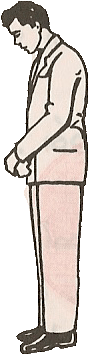 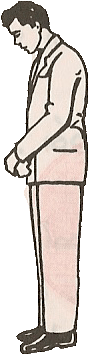 ܥܰܡܐ - الشعب - församling
ܬܶܗܘܶܐ ܛܰܝܒܘܬ݂ܳܐ ܘܪܚܡܶܐ ܕܰܬܠܝܬ݂ܳܝܘܬ݂ܳܐ ܩܰܕܝܫܬܳܐ ܘܰܡܫܰܒܰܚܬܳܐ܀
Må nåd och barmhärtighet  från den heliga och härliga  Treenigheten,
فَلتكن نعمة ومراحم الثّالوث الأقدس الممجَّد
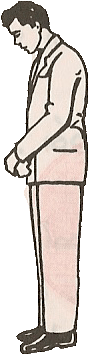 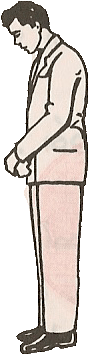 ܟܳܗܢܳܐ - الكاهن - präst
ܠܳܐ ܒܪܺܝܬ݂ܳܐ ܐܺܝܬ݂ܝ݂ܳܝ݂ܬܳܐ ܘܰܡܬ݂ܘܡܳܝܬܳܐ ܣܓ݂ܺܝܕܬܳܐ ܘܫܰܘܝܰܬ݂ ܒܐܘܣܺܝܰܐ܀ܥܰܡ ܟܽܠܟ݂ܽܘܢ ܐܰܚܰـܝܵ ܠܥܳܠܡܺܝܢ܀
وغير المخلوق، الأزليّ السَّرمديّ الواجب الوجود المسجود لهُ والواحد في الجوهر مع جميعكم يا إخوتي إلى أبد الآبدين.
oskapad  och evig, värdig att tillbes, av ett enda väsen, komma över er, mina bröder, i evighet
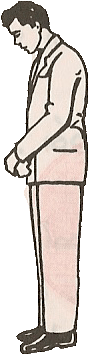 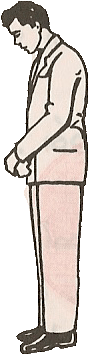 ܟܳܗܢܳܐ - الكاهن - präst
ܐܰܡܝܢ ܒܰܪܶܟ݂ܡܳܪܝ ܒܕܶܚܶܠܬ݂ܳܐ ܘܒܰܪܬ݂ܺܝܬܳܐ ܢܚܽܘܪ
Amin barekhmor. Bdehltho wbarthitho nhur.
  Låt oss skåda med fruktan och bävan.
آمِين بارِخْمُورْ.  بْدِحلْثُو وْبَرْثِيثُو نْحورْ
لِنُحَدِّقْ بعبادَةٍ وَوَرَعٍ.
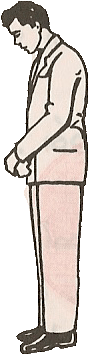 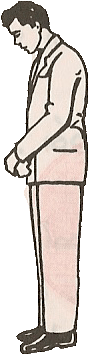 ܡܫܰܡܫܳܢܳܐ - الشماس - diakon
ܚܽܘܤ ܡܳܪܝܳܐ ܡܪܰܚܡܳܢܳܐ ܘܪܰܚܶܡܥܠܰܝܢ ܘܥܰܕܰܪܰܝܢ܀
Hus moryo wrahem ´lain w´adarain. 

Herre, förbarma dig över oss och hjälp oss.
حوس مُورْيُو وْراحِم علَين وْعادارَين.
أيُّها الربُّ تَعَطَّفْ مُتَرَحِّمًا عَلَيْنا وَأَعِنَّا.
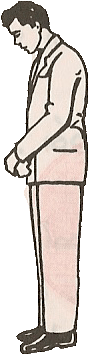 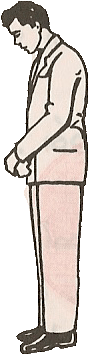 ܥܰܡܐ - الشعب - församling
ܩܽܘܕܵܫܶܐ ܠܩܰܕܺܝܵܫܶܐ ܘܠܰܕܟ݂ܰܝܵܳܐ ܙܳܕܶܩ ܕܢܶܬ݂ܝܰܗܒܽܘܢ ܒܰܠܚܽܘܕ܀
Det som är heligt bör endast ges åt dem som är rena och heliga
قدس الأقداس يجب أن تُعطى للقدّيسين والأنقياء فقط.
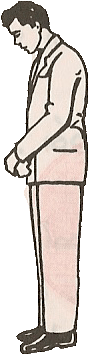 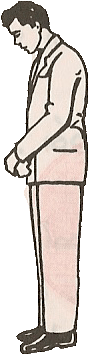 ܟܳܗܢܳܐ - الكاهن - präst
ܚܰܕ ܐܰܒܳܐ ܩܰܕܝܫܳܐ
حادْ آبُو قادِيشُو
 واحدٌ هُوَ الآبُ القُدُّوس
Had abo qadisho.
  
En helig Fader.
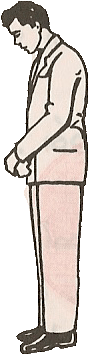 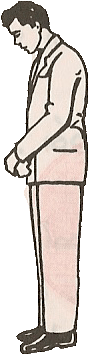 ܥܰܡܐ - الشعب - församling
ܚܰܕ ܒܪܳܐ ܩܰܕܝܫܳܐ
حادْ برُو قادِيشُو
 واحدٌ هُوَ الأبن القُدُّوس
Had bro qadisho.
  
En helig Son.
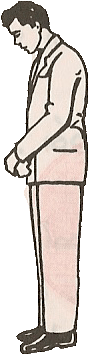 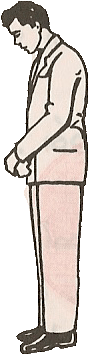 ܥܰܡܐ - الشعب - församling
ܚܰܕ ܪܽܘܚܳܐ ܩܰܕܝܫܳܐ
حادْ روحو قادِيشُو
 واحدٌ هُوَ الروح القُدُّوس
Had ruho qadisho.
  
En helig Ande.
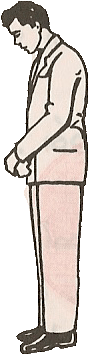 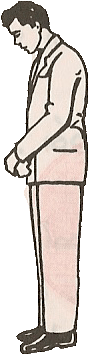 ܥܰܡܐ - الشعب - församling
ܫܽܘܒܚܳܐ ܠܰܐܒܳܐ ܘܠܰܒܪܳܐ ܘܰܠܪܽܘܚܳܐ ܩܰܕܺܝܫܳܐ
Shubho labo wlabro walruho qadisho.
Lovad vare Fadern, Sonen och den helige Ande,
شوبْحُو لابُو وْلَبْرُو وَلْروحُو قادِيشُو. 
المجْدُ للآبِ والابْنِ والرُّوحِ القُدس.
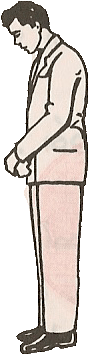 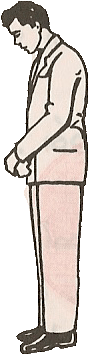 ܥܰܡܐ - الشعب - församling
ܚܰܕ ܐܺܝܬ݂ܰܝܗܽܘܢ ܠܥܳܠܰܡ ܥܳܠܡܺܝܢ ܐܰܡܺܝܢ
حادْ اِيثَيْهونْ لْعُولامْ عُلْمِينْ آمِين.
هُمْ واحِدٌ إلى أَبَدِ الآبدين. آمين.
had ithayhun l´olam ´olmin amin.

som är ett i evigheters evighet. Amen!
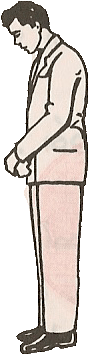 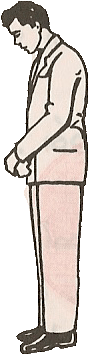 ܥܰܡܐ - الشعب - församling
ܚܰܕ ܐܰܒܳܐ ܩܰܕܺܝܫܳܐ ܥܰܡܰܢ ܕܓ݂ܰܒܠܶܗ ܠܥܳܠܡܳܐ ܒܰܚܢܳܢܶܗ܀
Med oss är den ende helige Fadern, som i sin barmhärtighet formade världen.
واحدٌ هو الآب القُدّوس معنا جابل العالم بِتَحنُّنه
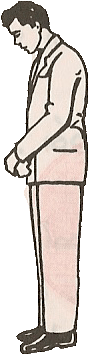 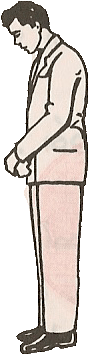 ܟܳܗܢܳܐ - الكاهن - präst
ܐܰܡܝܢ܀
آمين
Amen
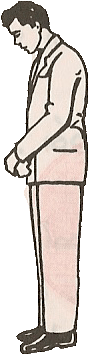 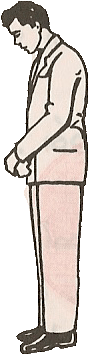 ܥܰܡܐ - الشعب - församling
ܚܰܕ ܒܪܳܐ ܩܰܕܝܫܳܐ. ܥܰܡܰܢ ܕܦܰܪܩܶܗ ܠܥܳܠܡܳܐ ܒܚܰܫܐ ܝܰܩܝܪܐ ܕܰܩܢܘܡܶܗ܀
Med oss är den ende helige Sonen, som friköpte oss med sitt dyrbara lidande.
واحدٌ هو الابن القُدّوس معنا الذي فدى العالم بآلام أقنومه الخلاصيّة الثّمينة
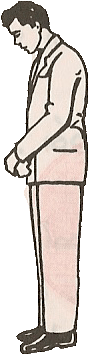 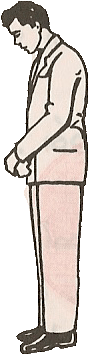 ܟܳܗܢܳܐ - الكاهن - präst
ܐܰܡܝܢ܀
آمين
Amen
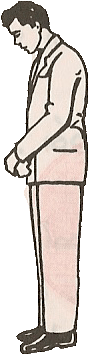 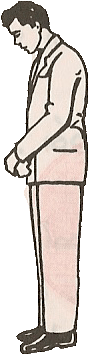 ܥܰܡܐ - الشعب - församling
ܚܰܕ ܪܽܘܚܳܐ ܩܰܕܺܝܫܳܐ ܥܰܡܰܢ܆ ܕܺܐܝܬܰܘܗ̱ܝ ܓܳܡܽܘܪܳܐ ܘܰܡܫܰܡܠܝܳܢܳܐ ܕܟܽܠ ܡܶܕܶܡ ܕܰܗܘܳܐ ܘܰܕܗܳܘܶܐ
Med oss är den ende helige Ande, som fullkomnar och uppfyller allt som har varit och allt som ska komma.
واحدٌ هو الرُّوح الحيّ القُدّوس مكمّل ومُتَمّم جميع ما كان ويكونُ.
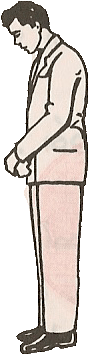 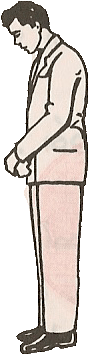 ܟܳܗܢܳܐ - الكاهن - präst
ܢܶܗܘܶܐ ܫܡܶܗ ܕܡܳܪܝܳܐ ܡܒܰܪܰܟ ܡܶܢ ܥܳܠܰܡ ܘܰܥܕܰܡܳܐ ܠܥܳܠܡ ܥܳܠܡܺܝܢ
Lovat vare Herrens namn i evigheters evighet.
ليكن اسم الربّ مُباركاً من الآن وإلى أبد الآبـدين
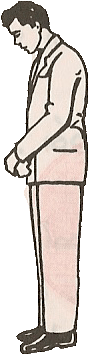 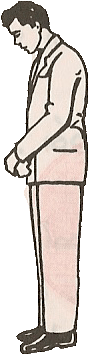 ܟܳܗܢܳܐ - الكاهن - präst
ܥܰܡܰܢ ܐܰܡܺܝܢ. ܒܩܽܘܪܒܳܢܶܐ ܘܒܰܨܠܰܘܳܬܳܐ: ܢܶܬܕܟܰܪ ܐܶܢܽܘܢ ܠܰܐܒܳܗܰܝܢ܆ ܕܡܰܠܦܺܝܢ ܗ̱ܘܰܘ ܠܰܢ ܟܰܕ ܚܰـܝܺـܝܢ܆ ܕܢܶܗܘܶܐ ܒܢܰܝܳܐ ܠܰܐܠܳܗܳܐ ܒܗܳܢ ܥܳܠܡܳܐ ܕܥܳܒܰܪ
Med oss, amen! Låt oss genom böner och offer minnas våra fäder, som medan de levde lärde oss vara Guds barn i denna förgängliga värld
لنذكُر في القرابين والصّلوات آباءنا الذين علّمونا وهم في قيد الحياة أن نكون أبناء الله في هذا العالم الزّائل
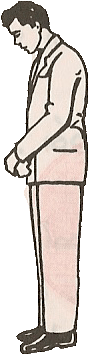 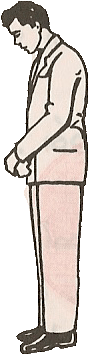 ܡܙܰܡܪܳܢܝܳܬܵܳܐ - المرنّمات - Diakonister
ܒܪܳܐ ܕܰܐܠܳܗܳܐ ܢܢܺܝܚ ܐܶܢܽܘܢ ܒܗܳܝ ܡܰܠܟܽܘܬܼܳܐ ܕܰܫܡܰܝܳܐ ܥܰܡ ܟܺܐܢܵܶܐ ܘܥܰܡ ܙܰܕܺܝܵܩܶܐ ܒܥܳܠܡܳܐ ܕܠܳܐ ܥܳܒܰܪ. ܡܳܪܝܳܐ ܪܰܚܶܡܥܠܰܝܢ ܘܥܰܕܰܪܰܝܢ܀
Du Guds Son, låt dem vila bland de rättfärdiga och rättrådiga i Himmelriket, i den värld som aldrig förgås.  Herre, förbarma dig över oss och hjälp oss!
فَليُنَيِّحْهُم ابْنُ اللهِ في مَلَكوتِ السَّماءِ  مَعَ كُلِّ الصَّالِحينَ والصِّدِّيقينَ في دارِ البَقاء. 
أيُّها الربُّ تَرَحَّمْ عَلَيْنا وَأَعِنّا.
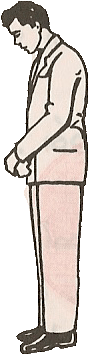 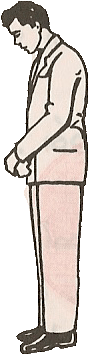 ܡܙܰܡܪܳܢܝܳܬܵܳܐ - المرنّمات - Diakonister
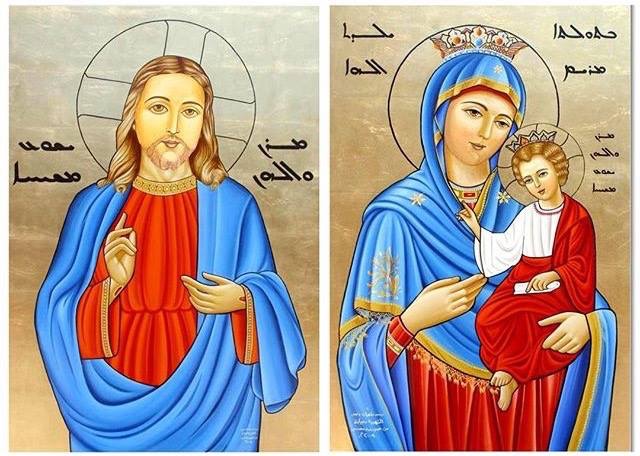 ܬܰܟ݂ܫܶܦܬܳܐ ܐܰܘ ܒܳܥܽܘܬܼܳܐ
ابتهال أو طلبة
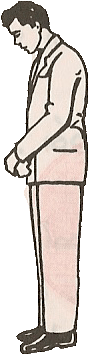 ܚܰܝܵܠܰܘܳܬ݂ܳܐ ܫܡܰܝܵܳܢܶܐ ܩܳܝܡܺܝܢ ܥܰܡܰܢ ܒܒܶܝܬ݂ ܩܽܘܕܫܳܐ܆
Haylawotho shmayone, qoymin ´aman beth qudsho. 
Himlens härskaror är med oss i helgedomen.
حَيْلاوُوثُو شْمايُونِه، قُويْمِينْ عامانْ بْبِثْ قودْشُو
إنَّ القُوَّاتِ السَّماوِيَّة تَقِفُ في بَيْتِ القُدْسِ
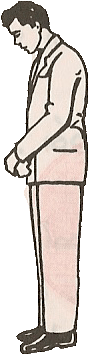 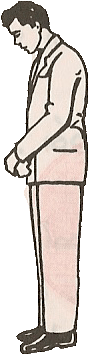 ܥܰܡܐ - الشعب - församling
ܘܰܡܙܰܝܚܺܝܢ ܠܶܗ ܠܦܰܓܪܶܗ ܘܰܕܡܶܗ ܕܒܰܪ ܐܰ‌ܠܳܗܳܐ ܕܰܕܒܺܝܚ ܩܽܘܕܡܰܝܢ܆
wamzayhin leh lfagreh wadmeh dbar aloho dadbih qudmayn.
De upphöjer Guds Sons kropp och blod, som har offrats för oss.
وَمْزَيْحِينْ لِه، لْفَغْرِه وَدْمِه، دْبارْ آلُوهُو دَدْبِيحْ قودْمَينْ. 
وَيُزَيِّحونَ جَسَدَ وَدَمَ ابنِ اللهِ المَذْبوحِ أمامَنا.
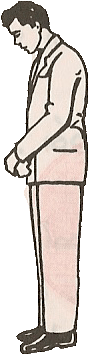 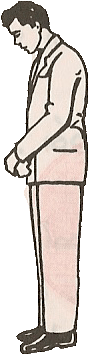 ܥܰܡܐ - الشعب - församling
ܩܪܽܘܒܘ̱ ܣܰܒܘ̱ ܡܶܢܶܗ ܠܚܽܘܣܳܝ ܚܰܘܒܶܐ ܘܰܚܛܳܗܶܐ ܗܰܠܶܠܽܘܝܰܗ܀
qrub sab meneh lhusoy hawbe wahtohe haleluya. 
 Kom och få del av Honom, och ta  emot förlåtelse för dina synder och överträdelser haleluja.
قْروبْ سابْ مِنِه لْحوسُويْ حَوْبِه، وَحْطُوهِه هَالِيلويا. 
اقْتَرِبُوا وَتَناوَلُوا مِنْهُ لِغُفْرانِ الآثامِ والخطايا هللويا.
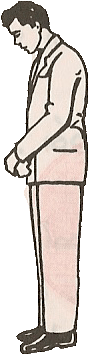 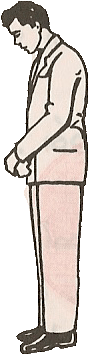 ܥܰܡܐ - الشعب - församling
ܥܰܠ ܡܰܕܒܚܳܟ ܡܳܪܝ ܢܶܬ݂ܕܰܟ݂ܪܽܘܢ܆ ܐܰܒܳܗܰܝܵܢ ܘܰܐܚܰܝܵܢ ܘܪܵܰܒܳܢܰܝܢ܆
´al madbhokh mor netdakhrun, abohayn wahayn wrabonayn. 
   Herre, Låt våra fäder, våra bröder och  våra gamla bli ihåg komna vid ditt altare.
عالْ مَذبْحُوخْ مُورْ نِتْداخْرونْ أَبُوهَيْنْ وَاحَيْنْ وْرابُونَينْ.
على مذبحك يا ربُّ يُذْكَرُآباؤُنا وإخْوَتُنا وَمُعَلِّمونا.
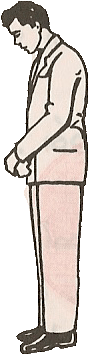 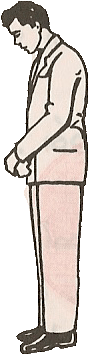 ܥܰܡܐ - الشعب - församling
ܘܰܢܩܽܘܡܽܘܢ ܡܶܢ ܝܰܡܺܝܢܳܟ܆ ܒܝܰܘܡܳܐ ܕܕܳܢܚܳܐ ܪܰܒܽܘܬ݂ܳܟ
wanqumun men yaminokh byawmo ddonho rabuthokh. 
 Låt dem stå på din högra sida. Den dag din härlighet uppenbaras.
وَنْقومونْ مِنْ يامِينُخْ بْيَومُو دْدُونْحُو رابوثُخْ.
في اليومِ الَّذي تُشْرِقُ فيهِ عَظَمَتُكَ.
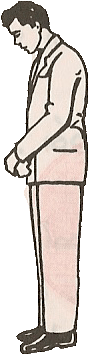 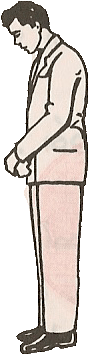 ܥܰܡܐ - الشعب - församling
ܡܰܠܟܳܐ ܡܫܺܝܚܳܐ ܗܰܠܶܠܽܘܝܰܗ ܡܰܠܟܳܐ ܡܫܺܝܚܳܐ ܗܰܠܶܠܽܘܝܰܗ܀
(malko mshiho haleluya)2. 
Kung Kristus, haleluja
(مَلْكُو مْشِيحُو هالِيلويا)2
 
أيُّها المسيحُ المَلِكُ هللّويا.
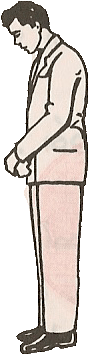 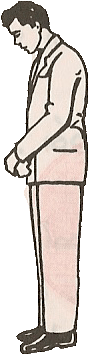 ܥܰܡܐ - الشعب - församling
ܢܰܙܥܶܩ ܘܢܺܐܡܰܪ
Låt oss ropa och säga
لنَهتِف قائلين
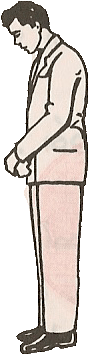 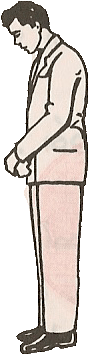 ܟܳܗܢܳܐ - الكاهن - präst
ܣܓ݂ܺܝܕ ܘܰܡܫܰܒܰܚ ܐܰܒܳܐ ܘܰܒܪܳܐ ܘܪܽܘܚܳܐ ܩܰܕܝܫܳܐ.
سغيد وَمشاباح آبو وأبرو وروحو قَديشو.
السجود والتمجيد للآب والإبن والروح القدس.
Sghid oamshabah abo oabro oruho qadisho.

Fadern, Sonen och den helige Ande
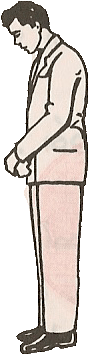 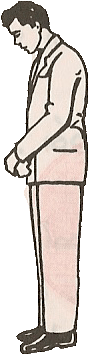 ܡܫܰܡܫܳܢܳܐ - الشماس - diakon
ܡܶܢ ܥܳܠܰܡ ܘܰܠܕܳܪܕܳܪܵܺܝܢ ܠܶܗ ܬܶܫܒܽܘܚܬܳܐ ܗܰܠܶـܠܽـܘܝܰܗ܀
مِن عولام وَلدوردورين لِه تِشبوحتو هاليلويا.
التسبيح له منذ الأزل وإلى أبد الآبدين. هللويا.
Men ´olam oaldordorin leh teshbohto haleloya.

tillbes och äras från evighet till  evighet. Lovad vare han! Haleluja!
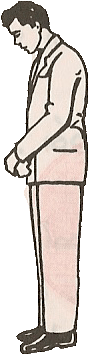 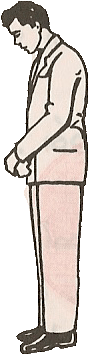 ܡܫܰܡܫܳܢܳܐ - الشماس - diakon
ܡܶܢ ܡܰܕܒܚܳܟ݂ ܡܚܰܣܝܳܢܳܐ ܢܶܚܽܘܬܼ ܚܽܘܣܳܝܳܐ ܠܥܰܒܕܰܝܵܟ ܒܰܪ ܐܰ‌ܠܳܗܳܐ ܕܶܐܬܼܳܐ ܠܦܽܘܪܩܳܢܰܢ
Låt förlåtelsen komma från ditt försoningsaltare över dina tjänare, du Guds Son som har kommit för vår frälsning
من مذبحك الغافِر، ينحدِر غُفرانٌ لعبيدك يا ابن الله يا من أتيت لأجل خلاصِنا،
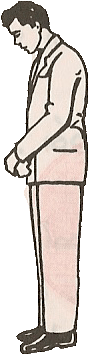 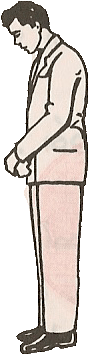 ܟܳܗܢܳܐ - الكاهن - präst
ܘܰܥܬܺܝܕ ܕܢܺܐܬܼܶܐ ܡܶܛܽܠ ܢܽܘܚܳܡܰܢ ܘܚܽܘܕܳܬܼܶܗ ܕܓ݂ܶܢܣܰܢ  ܠܥܳܠܡܺܝܢ܀
och ska komma för vår  uppståndelse, och  för  att upprätta vårt släkte till evig tid.
وعتيدٌ أن تأتي أيضاً من أجل انبعاثِنا وتجديد جنسنا إلى الأبد
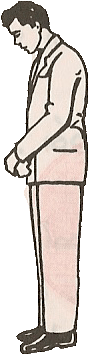 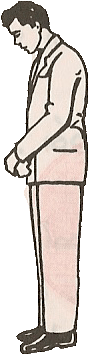 ܟܳܗܢܳܐ - الكاهن - präst
ܐܰܡܝܢ܀
آمين
Amen
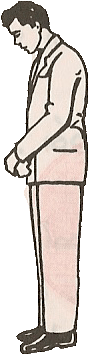 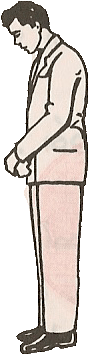 ܥܰܡܐ - الشعب - församling
ܦܫܽܘܛ ܡܳܪܝܳܐ ܐܰܠܳܗܳܐ ܝܰܡܺܝܢܳܟ ܗܳܝ ܠܳܐ ܡܶܬ݂ܚܰܙܝܳܢܺܝܬܳܐ ܘܒܰܪܶܟ݂ܳܝܗ̱ܝ ܠܟܶܢܫܳܐ ܗܳܢܳܐ ܕܣܳܓ݂ܽܘܕܰܝܟ܆ ܕܰܡܣܰܟܶܝܢ ܠܡܶܣܰܒ ܦܰܓܪܳܟ̣ ܘܰܕܡܳܟ ܝܰܩܺܝܪܳܐ
ابسُط أيّها الربّ الإله يمينك غير المنظورة، وبارك هذا الجمع السّاجد لك، الذي ينتظر أن يتناول جسدك ودمك الثّمين
Herre Gud, sträck ut din osynliga högra hand och välsigna dina församlade tillbedjare som står redo att ta emot din dyrbara kropp och ditt dyrbara blod
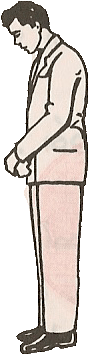 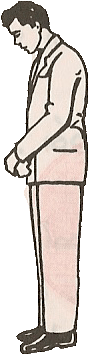 ܟܳܗܢܳܐ - الكاهن - präst
ܠܚܽܘܣܳܝܳܐ ܕܚܰܘܵܒܶܐ ܘܰܠܫܽܘܒܩܳܢܳܐ ܕܰܚܛܵܳܗܶܐ ܘܰܠܓܰܠܝܽܘܬ݂ ܐܰܦܵܶܐ ܕܰܩܕܳܡܰܝܟ ܡܳܪܰܢ ܘܰܐܠܳܗܰܢ ܠܥܳܠܡܺܝܢ܀
så att deras skulder efterskänks och deras synder blir förlåtna, så att de blir förvissade om att få vara hos dig, vår Herre och Gud, i evighet.
للحظوة بغفران الذُّنوب والصَّفْح عن الخطايا وطلاقة الوجه أمامــكَ ربَّنا وإلهنا إلــــــــى الأبد
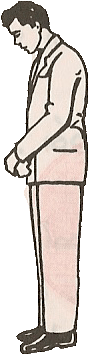 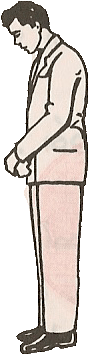 ܟܳܗܢܳܐ - الكاهن - präst
ܐܰܡܝܢ܀
آمين
Amen
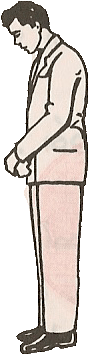 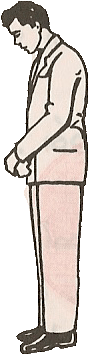 ܥܰܡܐ - الشعب - församling
ܢܶܗܘܽܘܢ ܪܵܰܚܡܰܘܗ̱ܝ̱ ܕܐܰ‌ܠܳܗܳܐ ܪܰܒܳܐ ܘܦܳܪܽܘܩܳܐ ܕܺܝܠܰܢ ܝܶܫܽܘܥ ܡܫܺܝܚܳܐ. ܥܰܠ ܛـܥܺܝܵܢܰܝ ܩܽܘܕܵܫܶܐ ܗܳܠܶܝܢَ. ܘܥܰܠ ܝܳܗܽܘܒܰܝܵܗܽܘܢ ܘܥܰܠ ܢܳܣܘܒܰܝܵܗܽܘܢ.
فلتكن مراحم الله العظيم، وفادينا يسوع المسيح، على حاملـي هذه الأسرار، وعلى واهبيها وعلى مُتناوليها،
Må vår Guds barmhärtighet komma över dem som bär detta sakrament, dem som delar ut det, dem som tar emot det,
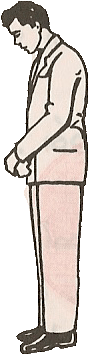 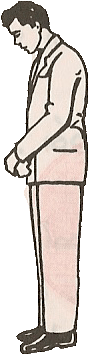 ܟܳܗܢܳܐ - الكاهن - präst
ܘܥܰܠ ܟܽܠ ܡܰܢ ܕܰܠܺܐܝ ܘܐܶܫܬܰܘܬܰܦ ܘܡܶܫܬܰܘܬܦܺܝܢ ܒܗܽܘܢ. ܪܵܰܚܡܶܐ ܕܰܬܠܺܝܬ݂ܳܝܽܘܬܼܳܐ ܩܰܕܺܝܫܬܳܐ ܢܶܗܽܘܘܢ ܥܠܰܝܢ ܘܰܥܠܰܝܗܽܘܢ ܒܰܬܪܰܝܗܽܘܢ ܥܳܠܡܵܶܐ ܠܥܳܠܰܡ ܥܳܠܡܺܝܢ܀
och dem som  kämpat och fått del  av det, i båda  världar, i evighet.
وعلى كلّ من اشترك ويشترك فيها. رحمة الثالوث الأقدس، فلتكن معنا في العالمين.
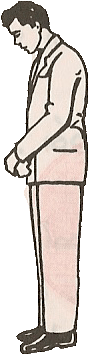 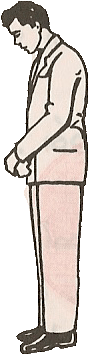 ܟܳܗܢܳܐ - الكاهن - präst
ܡܳܪܰܢ ܐܶܬ݂ܪܰܚܰܡܰܥܠܰܝـܢ܆
مُورانْ إثْراحامْ علَينْ.
 
يا ربنا ارحمنا.
Moran ethraham ´lain. 

Vår Herre, förbarma dig över.
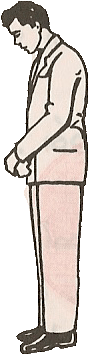 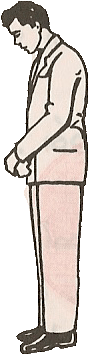 ܥܰܡܐ - الشعب - församling
ܡܳܪܰܢ ܚܽܘܣ ܘܪܰܚܶܡܥܠܰܝܢ܆ ܡܳܪܰܢ ܥܢܺܝܢ ܘܪܰܚܶܡܥܠܰܝܢ
moran hus wrahem ´lain moran ´nin wrahem ´lain 
Vår Herre, förlåt oss och förbarma dig över oss. Vår Herre, lyssna och förbarma dig över oss.
مُورانْ حوسْ وراحِمْ علَينْ. مُورانْ عنِينْ وراحِمْ علَينْ.
يا ربنا تعطف علينا وارحمنا. يا ربنا استجبنا وارحمنا.
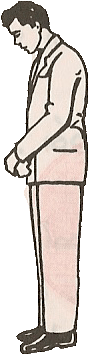 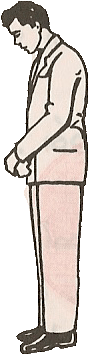 ܥܰܡܐ - الشعب - församling
ܠܰܐܠܳܗܳܐ ܫܽܘܒܚܳـــܐ ܒܪܰܘܡܳܐ܆ ܘܰܠܝܳܠܶܕܬܶܗ ܪܽܘܡܪܳܡܳــــــܐ܆
لالُوهُو شوبْحُو بْرَوْمُو. وَليُولِدثِه رومْرُومُو. 
المجدُ للهِ في العُلَى والتَّعْظيمُ لوالِدَتِهِ
Laloho shubho brawmo. walyoledtheh rumromo. 
Ära åt Gud i höjden, upphöjelse åt hans mor, ärans krans
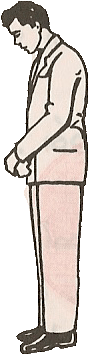 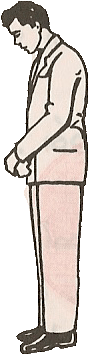 ܥܰܡܐ - الشعب - församling
ܘܰܠܣܳܗܵܕܶܐ ܟܠܺܝܠ ܩܽܘܠܳܣܵܶܐ܆ ܠܥܰܢܺܝܵܕܶܐ ܚܢܳܢܳـܐ ܘܪܵܰܚܡܶܐ ܗܰܠܶܠܽـܘܝܰܗ܀
walsohde klil qulose. l´anide hnono wrahme haleluya. 
åt martyrerna och nåd och barmhärtighet över de döda haleluja
وَلْسُوهْدِه كْلِيلْ قولُوسِه. لْعانِيذِه حْنُونُو وْرَحْمِه هالِيلويا. 
وَإِكْلِيلُ الثَّناءِ للشُّهَداءِ والرَّأفَةُ والرَّحْمةُ لِلْمَوْتى المؤمنين هلّلويا.
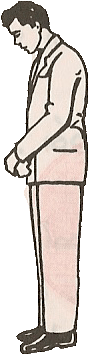 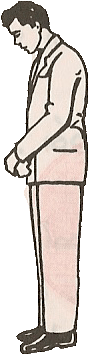 ܥܰܡܐ - الشعب - församling
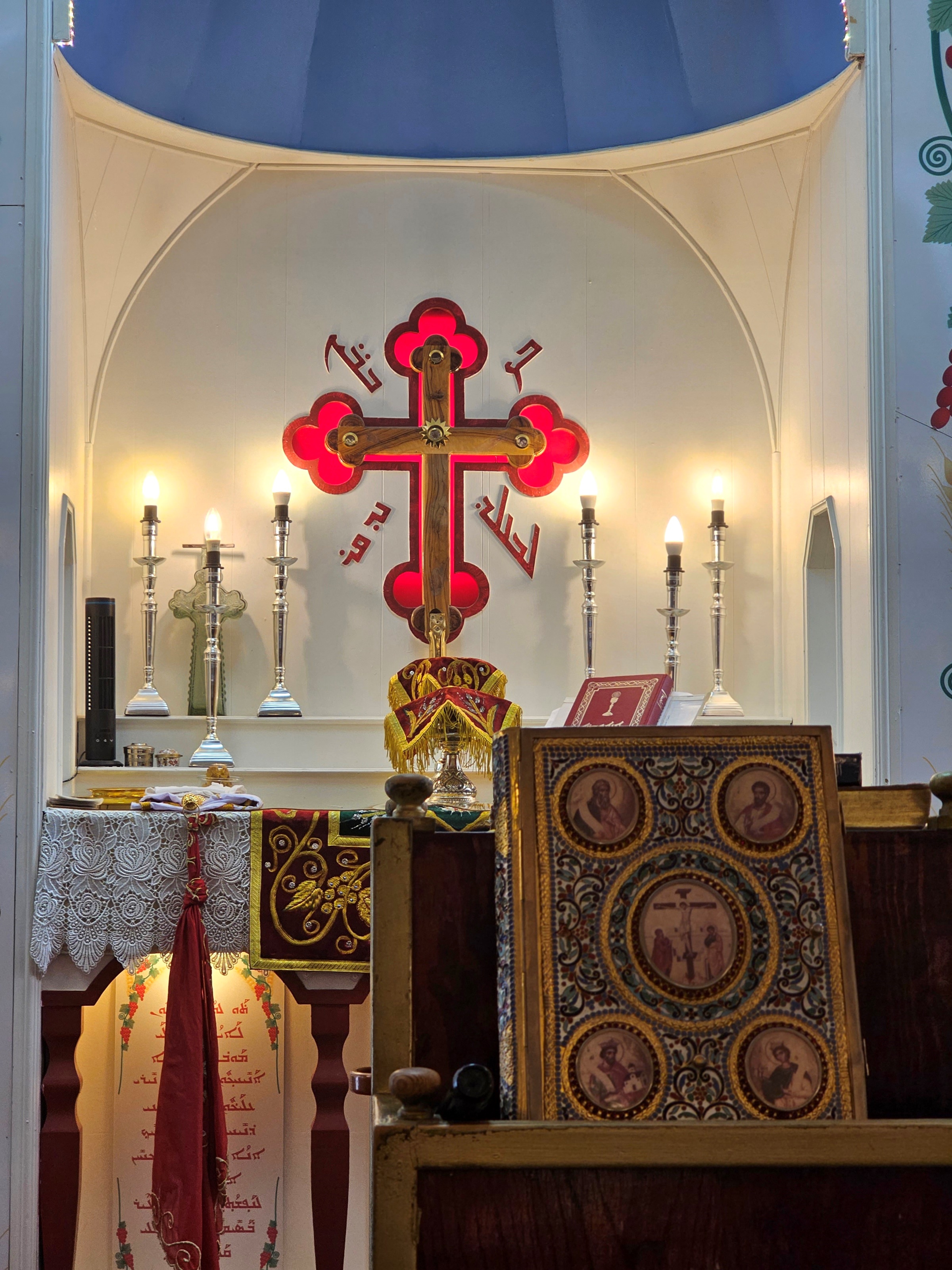 Bön före nattvard
† O brödet som kom ner från himmelen och gav bröd till alla människor, ge mig längtan att få tjäna Dig. Du som är vinet som ger liv, gör mig hel i Din kärlek, Du som ropade och sa: Den som är törstig låt honom komma till mig och dricka. Nu kommer min törstiga själ till dig för att få dricka livets vatten. O Gud jag vet att jag inte är värdig att du ska komma in i mitt hjärta, säg ett ord så att du helar min själ som längtar efter dig, såsom hjorten längtar till bäckens vatten. Du som är kalkens välsignelse och frälsning genom brödets liv. Lev i mig i evighet, Amen.
صلاة قبل التناول
أيها الخبز الذي نزل من السماء قوتاً للبشر، جُد لي بتناولك بكل ما يليق من الشوق والعبادة والإجلال. يا خمر الحياة الشهي أسكرني بحبك الإلهي يا من تنادي قائلاً: "من كان عطشان فليأتِ إليَّ ويشرب".
ها إن نفسي العطشى أتت تستسقيك ماء الحياة. اللهم إني لست أهلاً لتدخل قلبي، فقل كلمة لتشفي نفسي المشتاقة إليك، ولا اشتياق الأيل إلى جداول المياه. ألا يا كأس البركة والخلاص، يا أيها المنُّ السماوي وخبز الحياة، أثبت فيَّ إلى الأبد آمين.
Bön efter nattvard
†  I vilket tungomål ska jag prisa dig min Herre. Jag uppskattar din mäktiga barmhärtighet eftersom du gav mig Din kropp som har gett mig styrka och min Ande blev full i ditt blod. Du har helgat mig i Din Ande och du har mättat min hunger av Din kropp. Jag skänker dig mitt hjärta där du kan bo i all evighet så att du tar styr över alla mina känslor. Och jag ber dig att det Du givit mig ska styrka mig i tro och hopp och att den ska skänka mig begåvning och jag förenas i Dig tills jag får ett andligt liv i Ditt himmelrike hos alla Dina Helgon. Jag prisar Dig med dem och med Fadern och den Helige Ande. Amen.
صلاة بعد التناول
بأي لسان أشكرك يا إلهي المسجود له. وأحمد نعمتك هذه العظيمة التي يعجز عنها الوصف، إذ ارتضَيتَ ووهبتني ذاتك الشريفة قُوتاً إلهياً، وأسكرتُ روحي بدمك، وقدستني بروحك، وأشبعت جوعي من دسم بيتك. فأهدي إلَيكَ قلبي مسكناً لعزتك أبدياً، لتملك على جميع عواطفي وميولي، وتديرها كيفما شئت. وأسألك أن يكون تناولي هذا زيادة لإيماني، وتقويةً لرجائي، وإضراماً لنار حبِّك العذب فيَّ، ونمواً لي في الفضائل كافةً، وسلاحاً يقيني مكامن أعداء نفسي، واتحاداً بك إلى أن أحظى بحياة الخلود في سمائك، مع جمهور قديسيك. فأمجدك معهم وأباك وروحك القدوس إلى الأبد آمين.
ܫܘܒܚܳܐ ܠܳܟ݂. ܫܘܒܚܳܐ ܠܳܟ݂. ܡܳܪܰܢ ܘܐܰ‌ܠܳܗܰܢ ܘܦܳܪܽܘܩܳܐ ܕܺܝܠܰܢ ܝܶܫܽܘܥ ܡܫܺܝܚܳܐ ܠܥܳܠܰܡ ܫܽܘܒܚܳܐ ܠܳܟ݂.
Lovad vare du, lovad vare du, vår Herre, Gud och Frälsare Jesus Kristus, evigt lovad vare du.
سبحانك، سبحانك، ربّنا وإلهنا وفادينا يسوع المسيح إلى الأبد سبحانك.
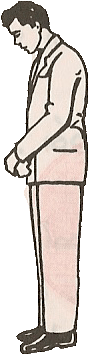 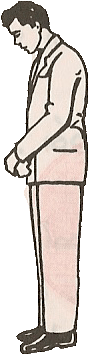 ܟܳܗܢܳܐ - الكاهن - präst
ܦܰܓ݂ܪܳܟ݂ ܩܰܕܝܫܳܐ ܕܐܶܟ݂ܰـܠܢܰܢ ܘܰܕܡܳܟ݂ ܡܚܰܣܝܳܢܳܐ ܕܐܶܫܬܺܝܢܰܢ
Låt din heliga kropp, som vi  ätit, och ditt frälsande blod, som vi druckit
جسدك المُقدّس الذي أكلناه، ودمك الغافر الثّمين الذي شرِبناه
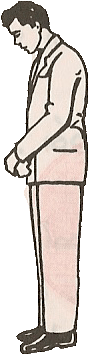 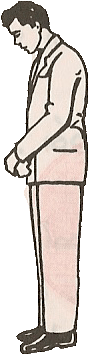 ܟܳܗܢܳܐ - الكاهن - präst
ܠܳܐ ܠܕܺܝܢܳܐ ܘܠܳܐ ܠܰܬ݂ܒܰܥܬ݂ܳܐ ܢܶܗܽܘܘܢ ܠܰܢ. ܐܶܠܳܐ ܠܚܰܝܵܶܐ ܕܰܠܥܳܠܰܡ ܘܰܠܦܽܘܪܩܳܢܳܐ ܕܟܽܠܰܢ ܘܪܰܚܶܡܥܠܰܝܢ܀
لا للدَّينونة والانتقام يكونان لنا لكن واسطةً للصَّفح ، ومحو الذُّنوب ، وبياض الوجه أمامك، ربَّنا وإلهنا إلى أبــــد الآبدين
inte bringa oss dom eller straff, utan frälsning och evigt liv.
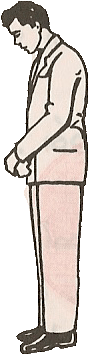 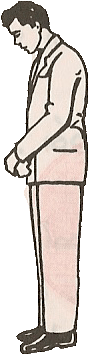 ܟܳܗܢܳܐ - الكاهن - präst
ܠܳܟ݂ ܬܶܒܪܽܘܟܝ̱ ܘܬܶܣܓ݂ܽܘܕܝ̱ ܬܺܐܒܶܝܠ. ܘܟܽـܠ ܠܶܫܳܢ ܠܰܫܡܳܟ݂ ܢܰܘܕܶܐ.
Lokh tebruk wtesghud tibel. Wkul leshon lashmokh nawode.
   Världen ska böja knä och tillbe dig, och varje tunga ska bekänna ditt namn.
لُخْ تِبروكْ وتِسغودْ تيبِلْ. وكولْ لِشُونْ لَشمُخْ نَودِه.
فَلْتَجْثُ لَكَ المسكونةُ ساجِدَةً، وليُمَجِّدِ اسْمَكَ كلُّ لسانٍ حامِدًا،
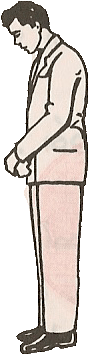 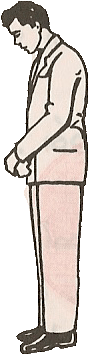 ܥܰܡܐ - الشعب - församling
ܕܐܰܢܬܽ ܗ̱ܘ ܡܢܰܚܡܳܢܳܐ ܕܡܝܺܬ݂ܶܐ. ܘܣܰܒܪܳܐ ܛܳܒܳܐ ܠܰܩܒܺܝܪܵܶܐ ܗܰܠܶـܠܘܝܰܗ܀
datwu mnahmono dmithe. wsabro tobo laqbire haleluya.  
Ty du är de dödas Upp väckare och alla begravdas goda hopp haleluja!
داتو منَحْمُونُو دْميثِه. وسَبرُو طُوبُو لَقبيرِه هالِيلويا.
  لأنَّكَ باعِثُ الموتى ورجاءٌ صالحٌ لَهُم هاليلويا.
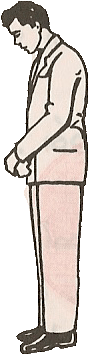 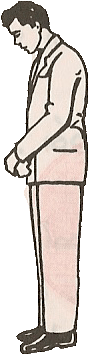 ܥܰܡܐ - الشعب - församling
ܡܰܘܕܶܝܢܰܢ ܠܳܟ݂ ܡܳܪܝܳܐ ܐܰ‌ܠܳܗܰܢ.
Maodenan lokh Morio Alohan.

Vi tackar dig, Herre vår Gud.
مَودينان لُوخ مُوريُو آلوهان.

نَشْكُرُكَ ثمَّ نَشْكُرُكَ اللهُمَّ
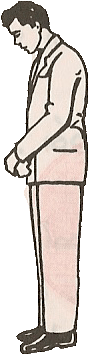 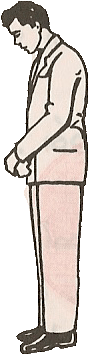 ܡܫܰܡܫܳܢܳܐ - الشماس - diakon
ܘܝܰܬܺܝܪܳܐܝܺܬ ܡܩܰܒܠܺܝܢܰܢ ܛܰܝܒܽܘܬ݂ܳܟ݂ ܕܰܠܘܳܬ݂ܰܢ ܐܶܬ݂ܪܰܚܰܡܰܥܠܰܝܢ܀
ويَاتيروييث وَمقَبلينان طَيبوثوخ دَلوُوثان إِثراحَمَعلَين.
وَنثني على ما اسْدَيتَ إلينا مِنَ النِعَمْ، فأشْفِقْ أيُّها الصَّالِحُ وارْحَمْنا
Oyatiroeth mqablinan taibothokh dalwothan ethraham ´lain.
och vi är tacksamma för din nåd emot oss. Förbarma dig över oss!
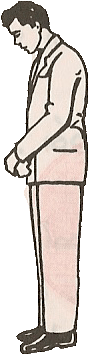 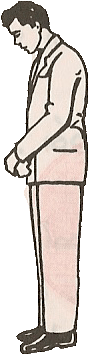 ܡܫܰܡܫܳܢܳܐ - الشماس - diakon
ܡܰܘܕܶܝܢܰܢ ܘܣܳܓ݂ܕܺܝܢܰܢ ܠܪܶܚܡܰܬ݂ ܐ̱ܢܳܫܽܘܬ݂ܳܟ݂ ܡܳܪܝܳܐ. ܐܰܢܬ ܕܶܝܢ ܠܟ݂ܽܠܰܢ ܚܰܝܶܠ ܘܐܰܢܺܝܚ ܒܕܶܐܬ݂ܒܰܣܰܡܢܰܢ ܘܥܰܕܰܪ ܐܳܦ ܣܡܽܘܟ݂ ܘܰܐܩܺܝܡ.
Herre, vi tackar och tillber dig för din kärlek till människosläktet. Ge oss därför styrka, hjälp, stöd och fasthet.
إنّنا نشكر إحسانك للبشر ساجدين،فَقوّنا جميعاً وأعنّا واعضُدنا وثّبتنا
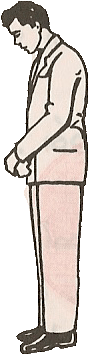 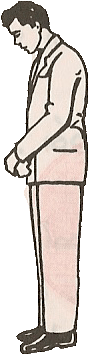 ܟܳܗܢܳܐ - الكاهن - präst
ܘܚܰܣܳܐ ܠܟ݂ܽܠܰܢ ܡܶܢ ܦܳܬܽܘܪܳܐ ܗܳܢܳܐ ܪܽܘܚܳܢܳܝܳܐ. ܘܠܳܟ݂ ܫܽܘܒܚܳܐ ܘܬܰܘܕܺܝܬ݂ܳܐ ܡܰܣܩܺܝܢܰܢ. ܘܠܺܝܚܺܝܕܳܝܳܐ ܒܪܳܟ݂ ܘܰܠܪܽܘܚܳܐ ܕܺܝܠܳܟ݂ ܩܰܕܺܝܫܳܐ. ܗܳܫܳܐ ܘܰܒܟ݂ܽܠܙܒܰܢ ܠܥܳܠܡܺܝܢ܀
Benåda oss alla och trösta oss, då vi ätit från detta andliga bord. Vi lovar och tackar dig, din enfödde Son och din helige Ande, nu ,alltid och evigt.
واغفر لنا وأرحنا لتنعُّمِنا بهذه المائدة الرّوحانيّة فنهتف بحمدك وتسبيحك، وابنِك الوحيد وروحك القدُّوس ، الآن وكلّ أوانٍ وإلى أبد الآبدين
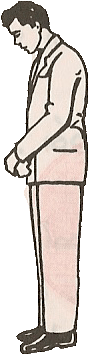 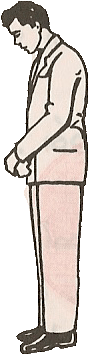 ܟܳܗܢܳܐ - الكاهن - präst
ܐܰܡܝܢ ܒܰܪܶܟ݂ܡܳܪܝ
آمين بارِخْمُورْ

  أَمينْ بارِكْ ياسَيِّدْ
Amin barekhmor!
           
Välsigna oss.
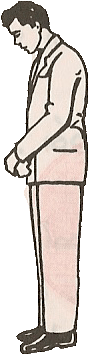 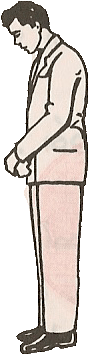 ܥܰܡܐ - الشعب - församling
ܫܠܳܡܳܐ ܠܟ݂ܽܠܟ݂ܽܘܢ
شلُومو لكولخون
السلام لِجَميعِكُم
Shlomo lkulkhun.

Frid vare med er alla
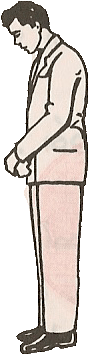 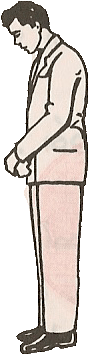 ܟܳܗܢܳܐ - الكاهن - präst
ܘܥܰܡ ܪܽܘܚܳܐ ܕܺܝܠܳܟ܀
وْعام روحُو دِيلُخ.
وَمَعَ روحِكَ أيضَاً.
W´am ruho dilokh.

Och med din ande.
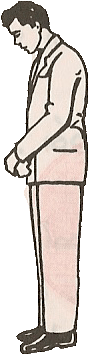 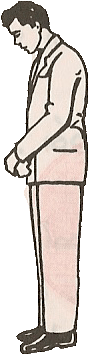 ܥܰܡܐ - الشعب - församling
ܡܶܢ ܒܳܬ݂ܰܪ ܢܣܺܝܒܽܘܬ݂ܳܐ ܕܐ̱ܪܵܳܙܶܐ ܗܳܠܶܝܢ ܩܰܕܺܝܵܫܶܐ ܘܐܰ‌ܠܳܗܳܝܵܶܐ ܕܐܶܬ݂ܝܗܶܒܘ ܬܽܘܒ ܩܕܳܡ ܡܳܪܝܳܐ ܡܪܰܚܡܳܢܳܐ ܪܺܝܫܰܝܢ ܢܰܪܟܶܢ
När vi nu har tagit emot dessa Guds heliga mysterier som blivit givna, låt oss böja våra huvuden inför den barmhärtige Herren.
بَعدَ تَناول هذه الأسرار المُقدَّسة والإلَهيَّة التي وُهِبَت لَنَا، فلنحن رؤوسنا سجوداً أمام الربّ الرَّحيم،
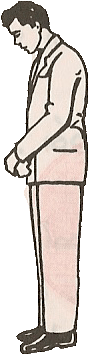 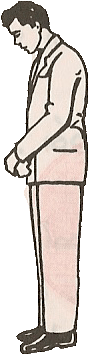 ܡܫܰܡܫܳܢܳܐ - الشماس - diakon
ܩܕܳܡܰܝܟ ܡܳܪܰܢ ܘܐܰ‌ܠܳܗܰܢ܀
Qdomayk moran walohan.
Inför Dig, vår Herre och Gud.
قْذُومَيكْ مُورانْ وَالُوهانْ
أمامَكَ رَبَّنا وَإلهَنا.
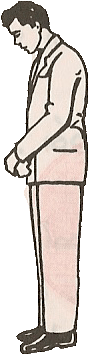 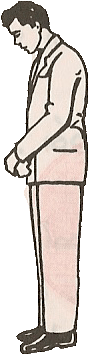 ܥܰܡܐ - الشعب - församling
ܡܫܺܝܚܳܐ ܠܰܚܡܳܐ ܫܰܪܺܝܪܳܐ ܕܰܢܚܶܬ݂ ܡܶܢ ܫܡܰܝܳܐ ܘܰܗܘܳܐ ܠܰܢ ܡܶܐܟ݂ܽܘܠܬܳܐ ܕܠܳܐ ܐܳܒܕܳܐ.
أَيُّها الْمَسيحُ الْخُبْزُ الْحَقِيقِيُّ الَّذِي نَزَلَ مِنَ السَّماءِ   وَصَارَ لَنَا طَعَامًا لا يَفْنَى
Kristus, du sanna bröd som kom ner från himlen och blev oförgänglig föda för oss
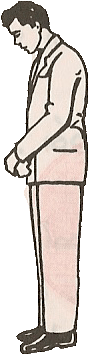 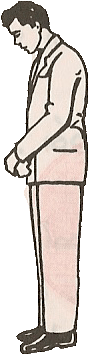 ܟܳܗܢܳܐ - الكاهن - präst
ܢܰܛܰܪ ܠܢܰܦܵܫܳܬ݂ܰܢ ܘܰܠܦܰܓ݂ܪܵܰܝܢ ܡܶܢ ܓܺܗܰܢܳܐ ܕܠܳܐ ܕܳܥܟܳܐ ܘܡܶܢ ܬܰܘܠܥܳܐ ܕܠܳܐ ܡܳܝܬ݂ܳܐ.
احفظ نُفوسنا وأجسادنا من جهنّم التي لا تُطفأ والدّود الذي لا يَبْلَى
bevara våra själar och kroppar från det osläckbara helvetet och masken som aldrig dör
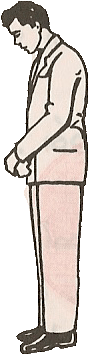 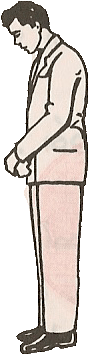 ܟܳܗܢܳܐ - الكاهن - präst
ܕܢܰܣܶܩ ܠܳܟ݂ ܫܽܘܒܚܳܐ ܘܬܰܘܕܺܝܬ݂ܳܐ. ܘܠܰܐܒܽܘܟ݂ ܘܰܠܪܽܘܚܳܐ ܕܺܝܠܳܟ݂ ܩܰܕܺܝܫܳܐ. ܗܳܫܳܐ ܘܰܒܟ݂ܽܠܙܒܰܢ ܠܥܳܠܡܺܝܢ܀
så att vi kan lova och tacka dig och din enfödde Son och din helig Ande, nu alltid och evigt
لنحمدك ونشكرك وابنك الوحيد وروحك القُدّوسَ، الآن وكلّ أوان وإلى أبد الآبدين
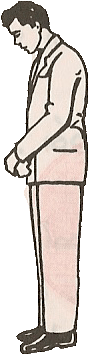 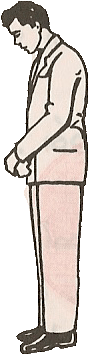 ܟܳܗܢܳܐ - الكاهن - präst
ܐܰܡܝܢ܀
آمين
Amen
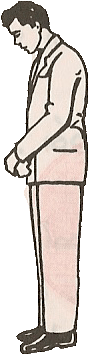 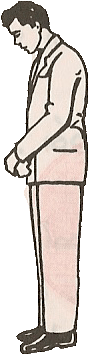 ܥܰܡܐ - الشعب - församling
ܒܝܬܳܐ ܕܚܽܘܬܳܡܳܐ
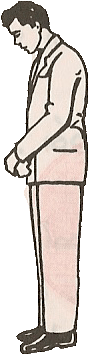 Slut ord
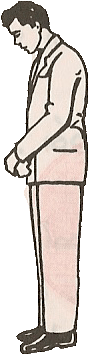 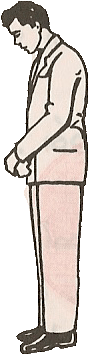 ܚܽܘܬܳܡܳܐ
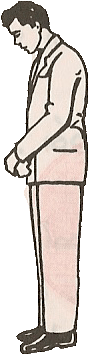 ܡܙܰܡܪܳܢܝܳܬܵܳܐ - المرنّمات - Diakonissor
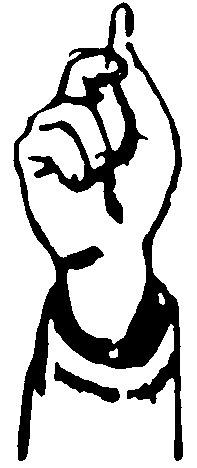 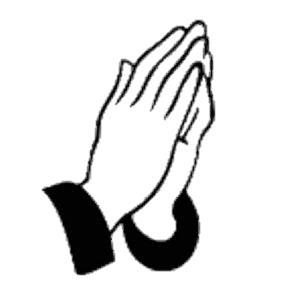 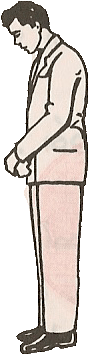 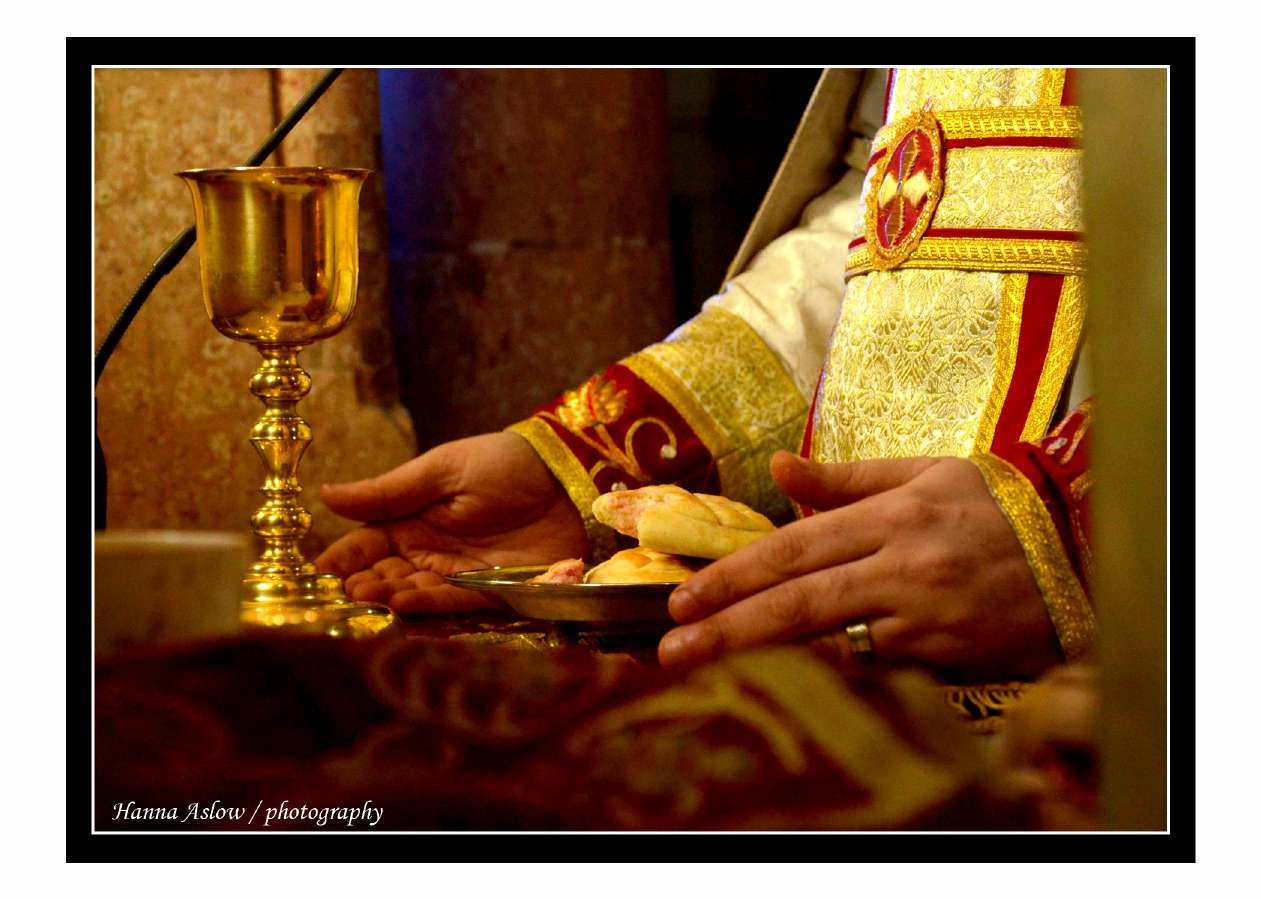